GCSE
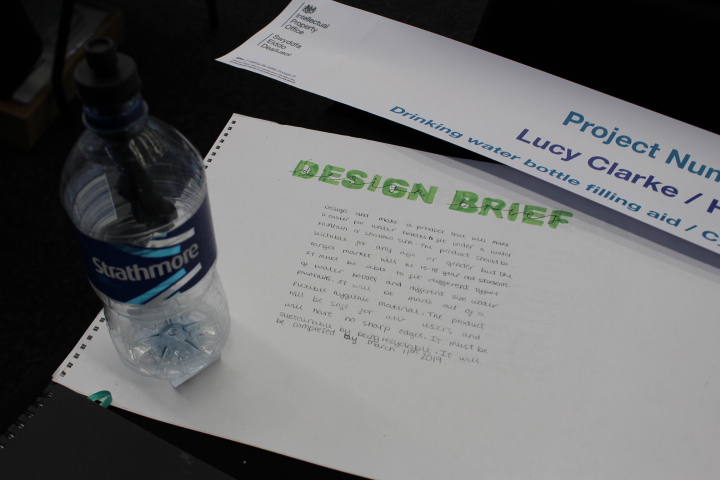 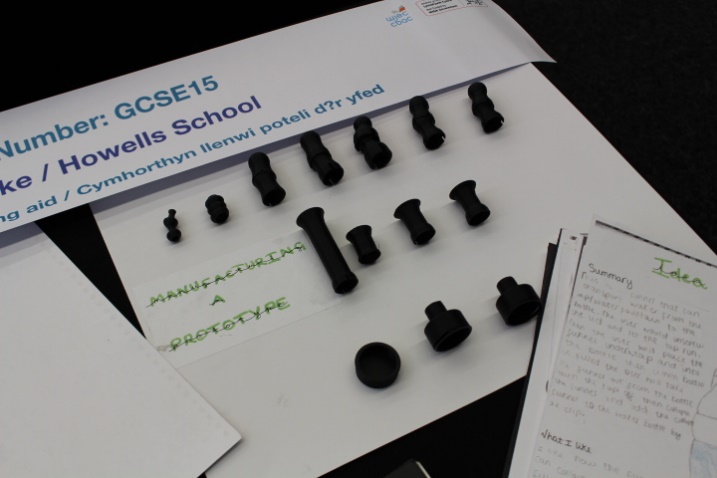 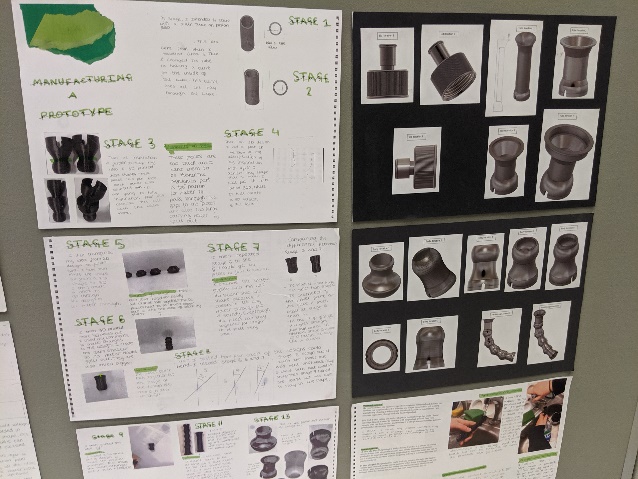 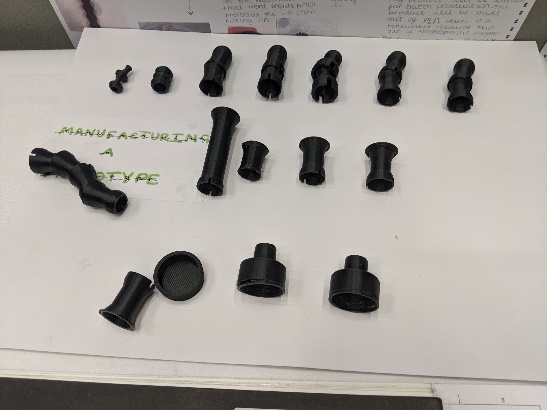 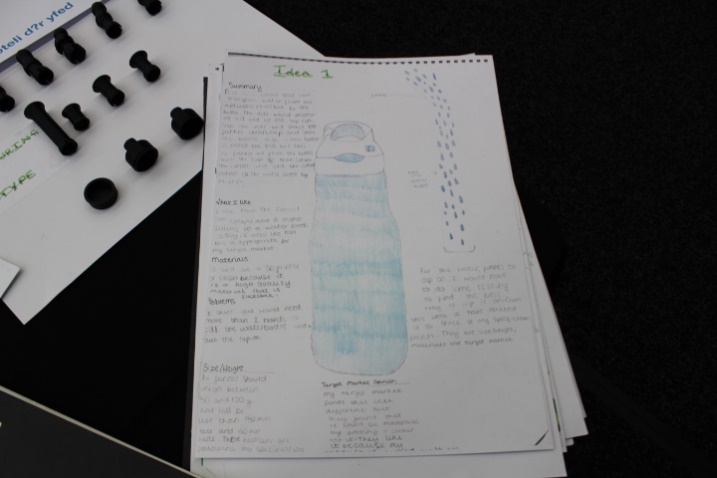 GCSE 15Lucy ClarkeHowells SchoolDrinking Water Bottle Filling Aid
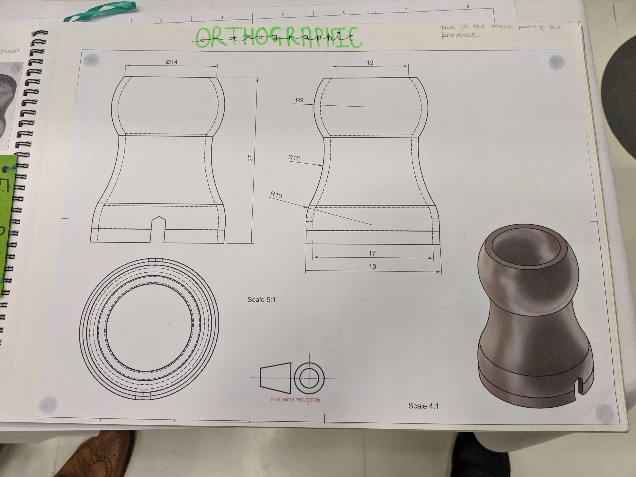 CAD/CAM WINNER
ENILLYDD CAD/CAM
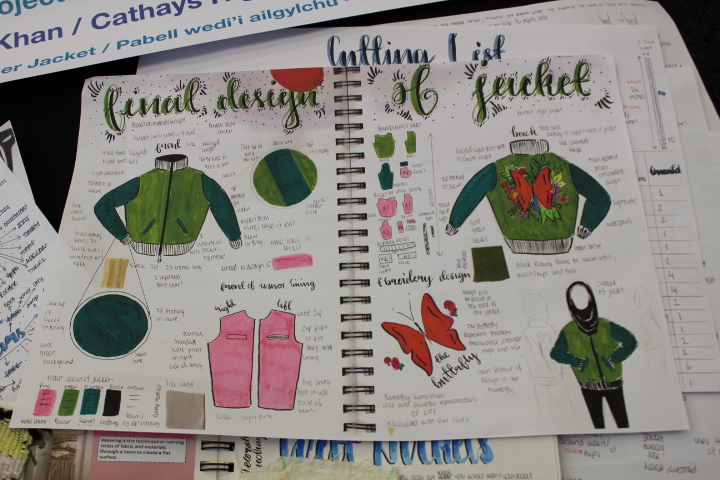 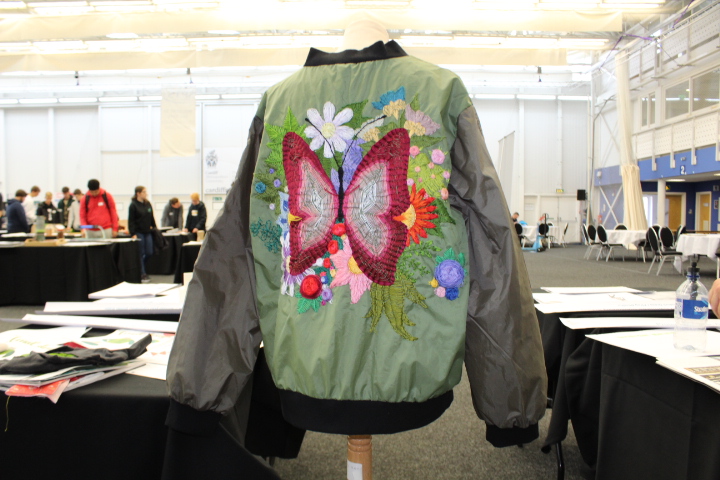 GCSE 19Yusara KhanCathays High SchoolRecycled Tent – Bomber Jacket
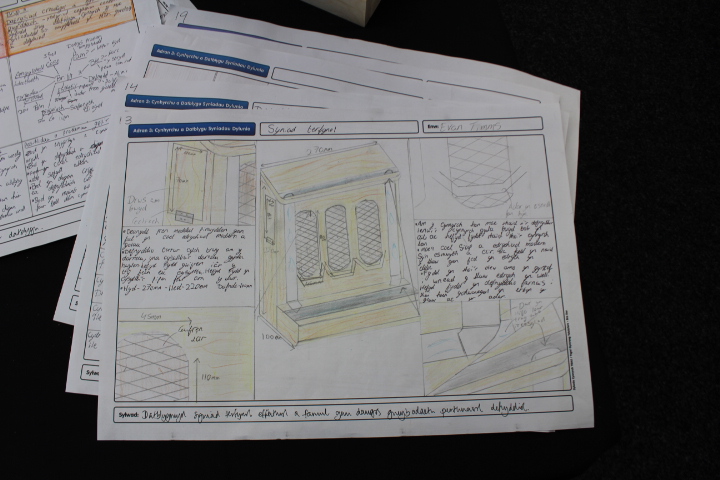 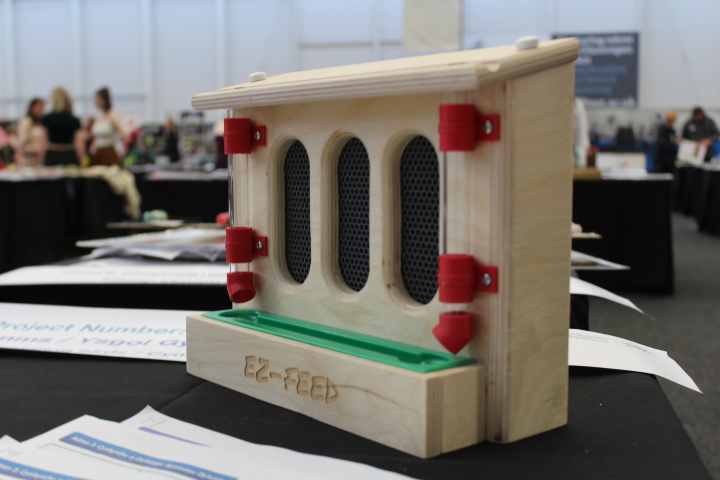 GCSE 17Evan Paul TimmsYsgol Gymraeg Ystalyfera
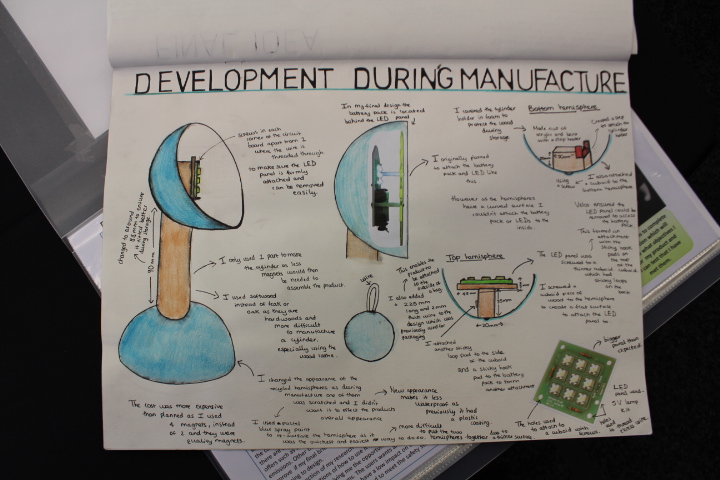 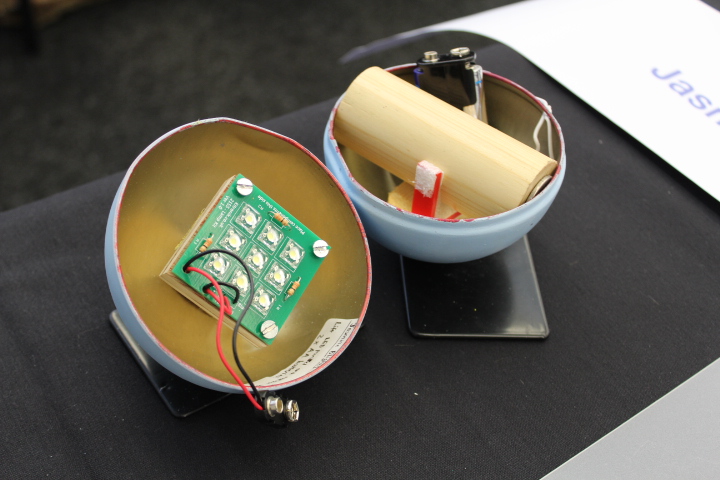 GCSE 11Jasmine BlightsYsgol David HughesOrbe Torch
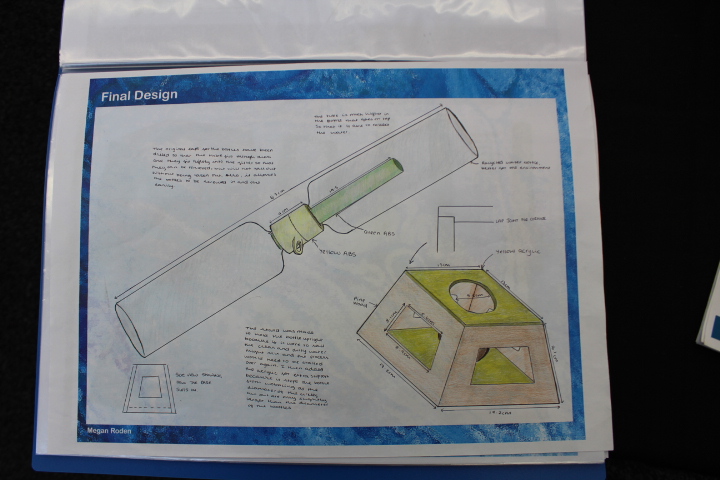 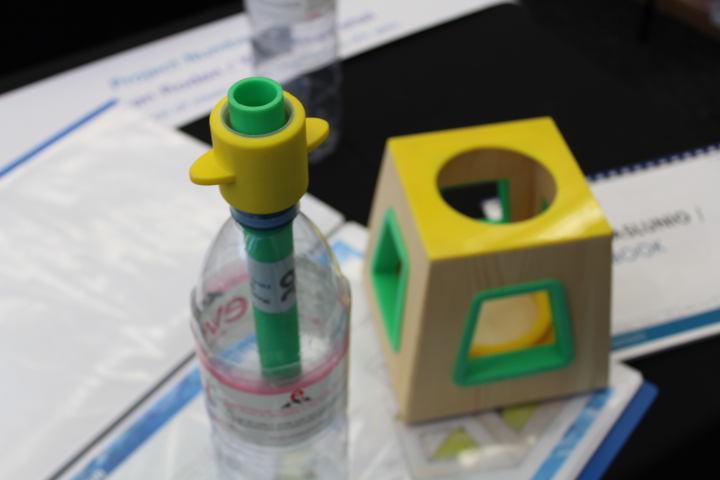 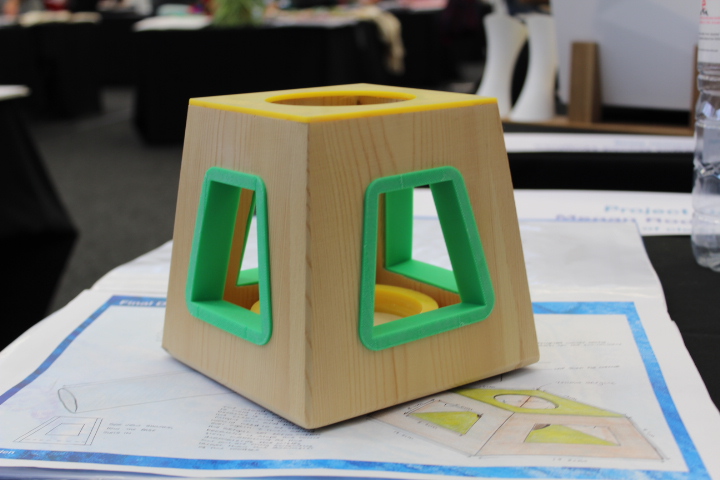 GCSE 2Megan RodenYsgol Brynrefail
Production of Clean 
Water
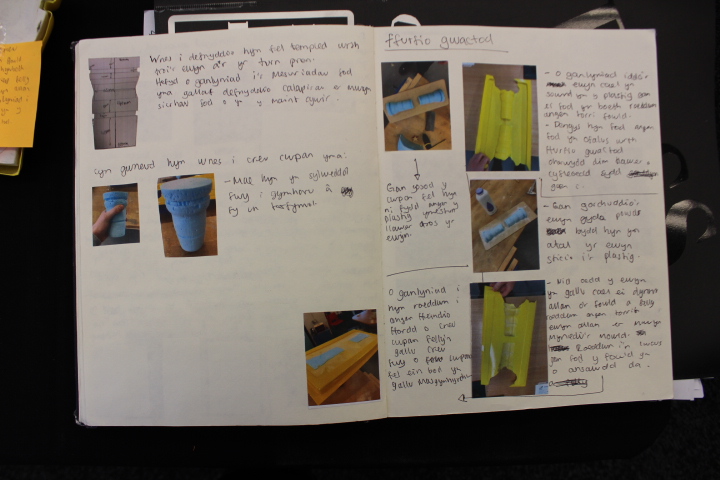 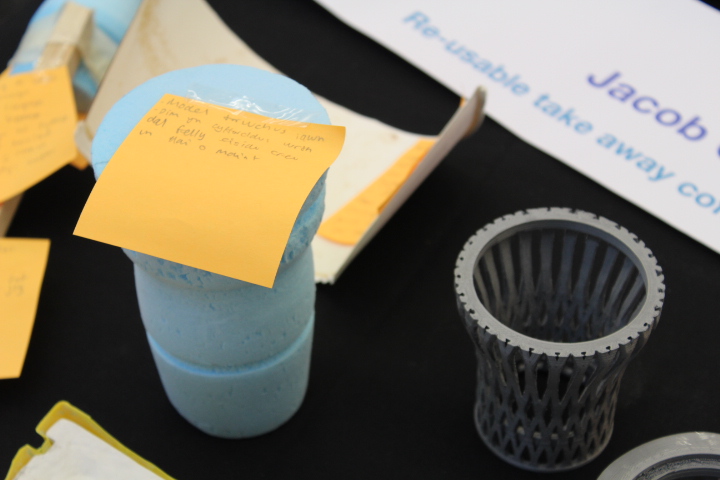 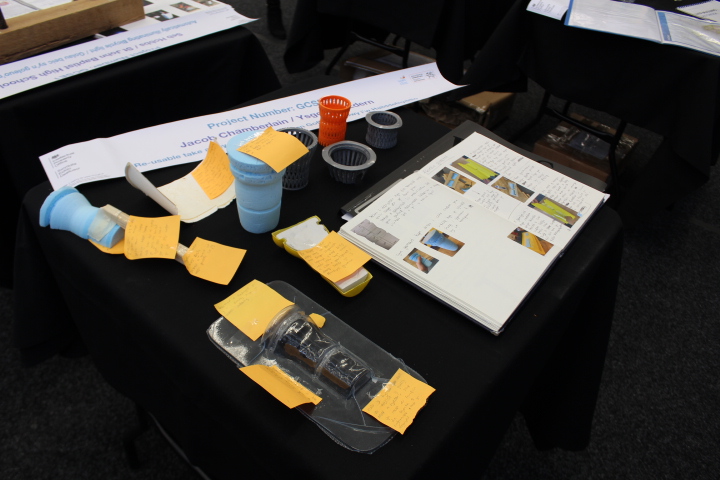 GCSE 18Jacob ChamberlainYsgol Bro EdernRe-usable Take Away Coffee Cup
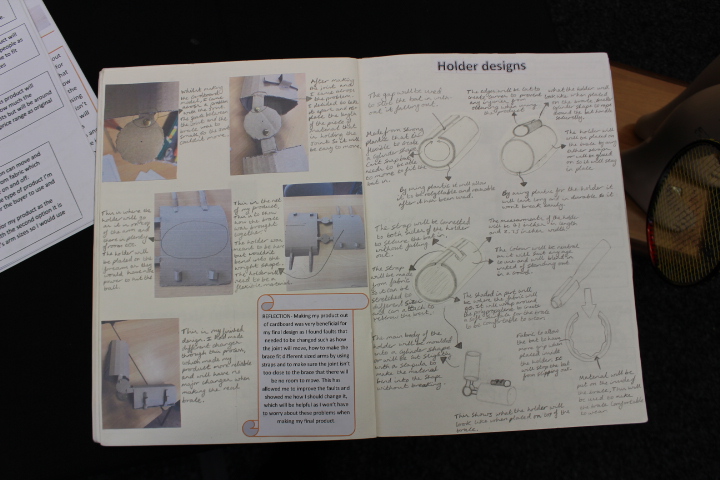 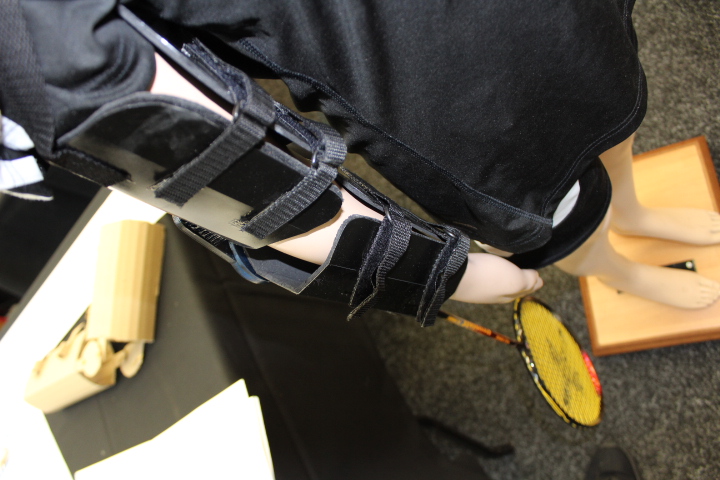 GCSE 10Rhianna McCallionPencoed Comprehensive SchoolDisability Sports Aid
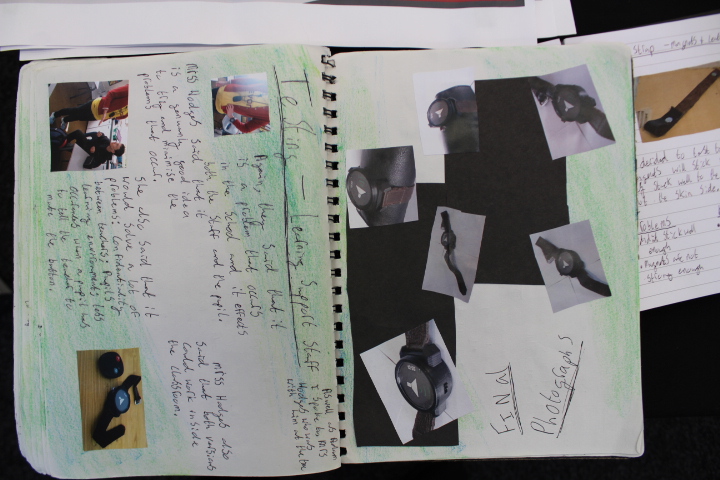 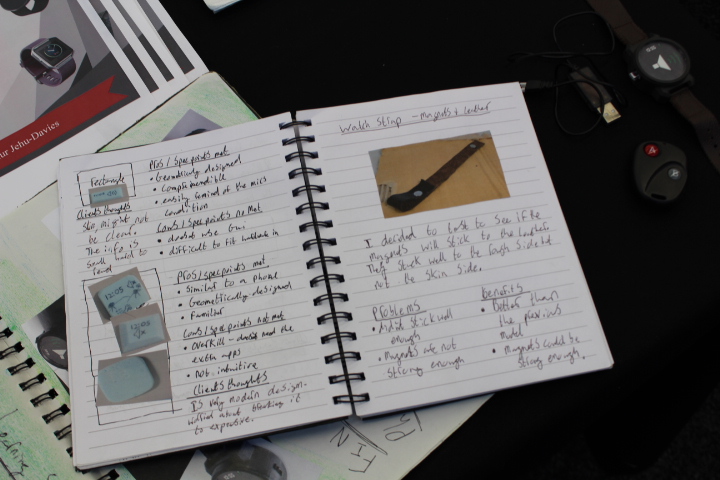 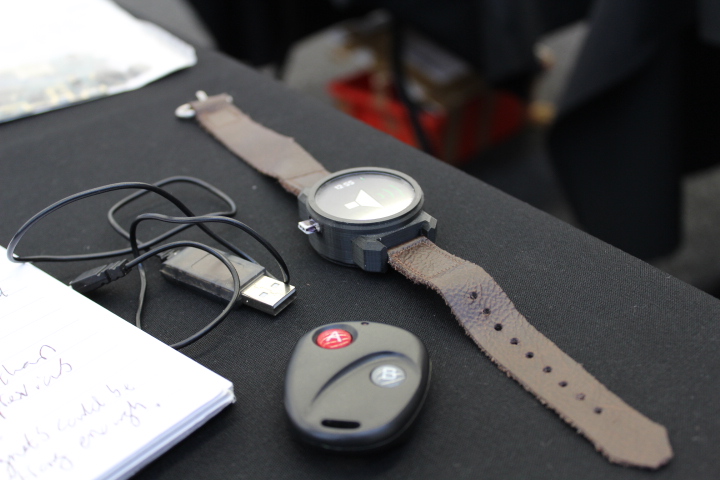 GCSE 5Arthur Jehu-DaviesLlanfyllin High School
Teacher Mic Alert System
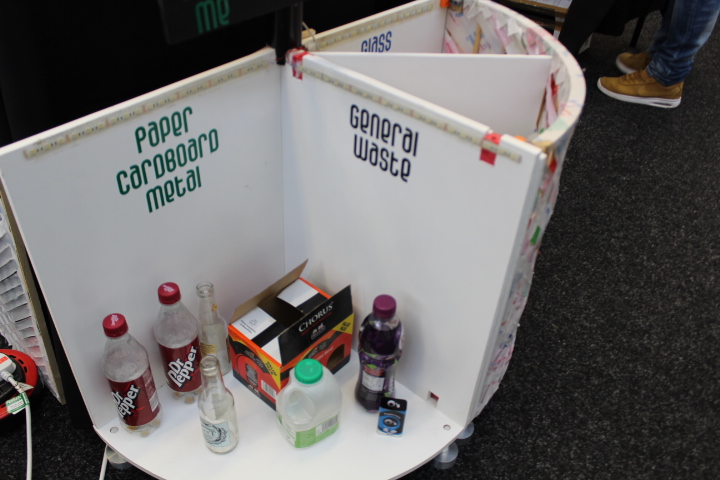 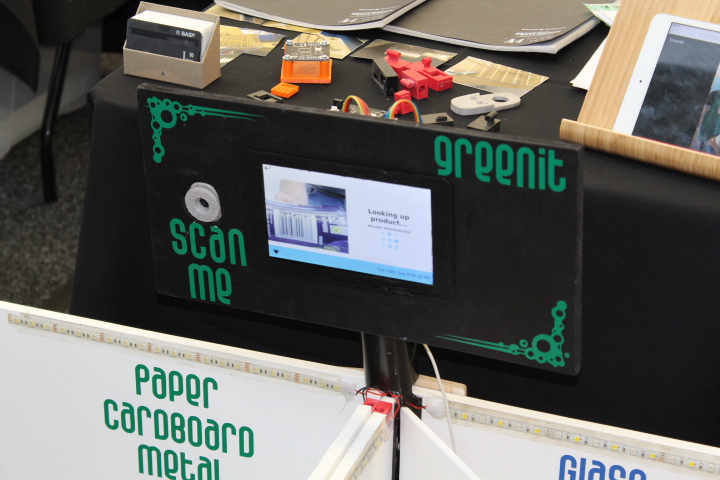 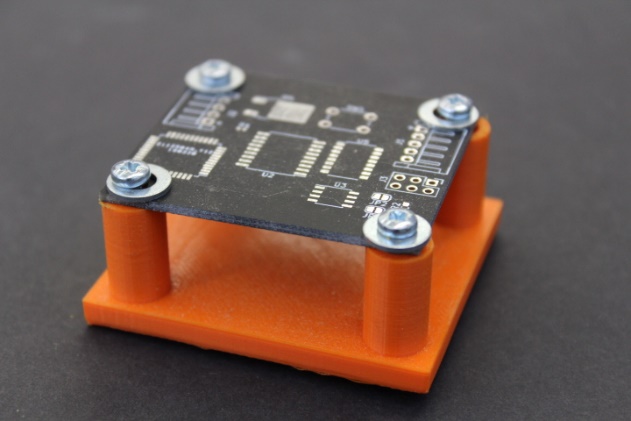 GCSE 14
Q Misell
Ysgol Bro Edern
Ingenious Recycling Bin
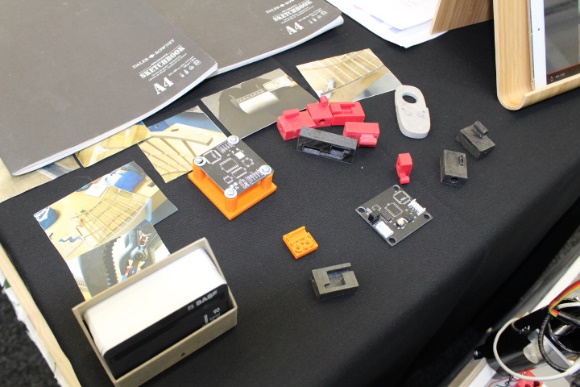 1st Prize/  Gwobr 1af (GCSE)
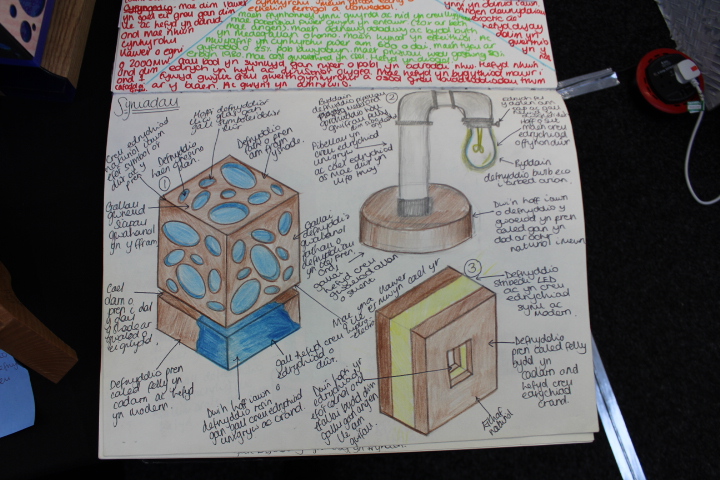 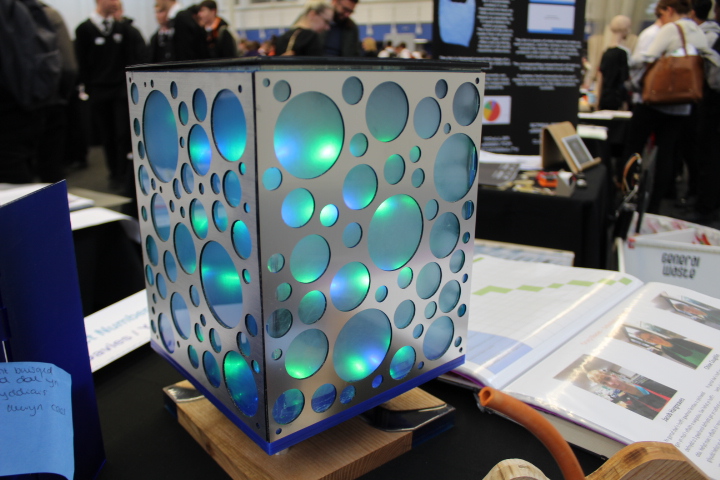 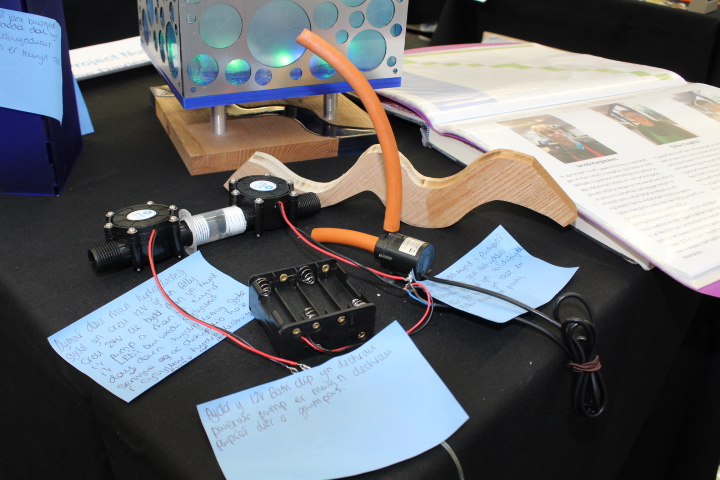 GCSE 8
Millie Davies
Ysgol Bro Edern
Hydro-electric Lamp
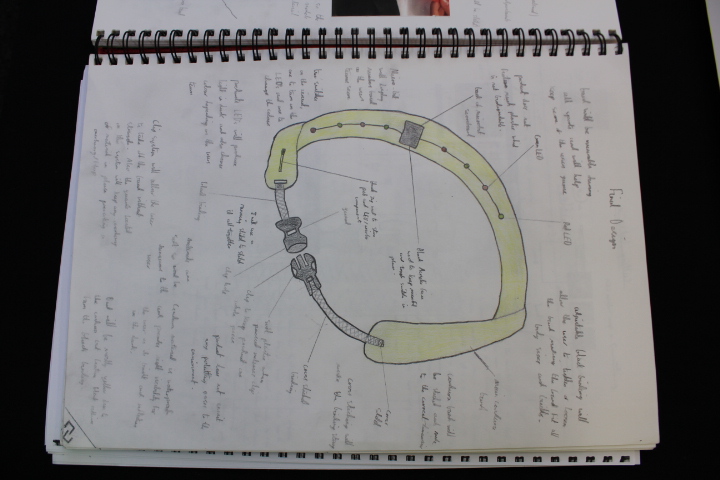 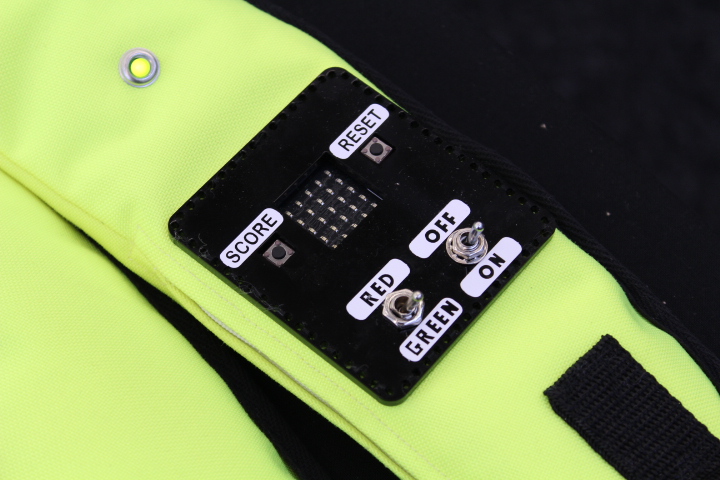 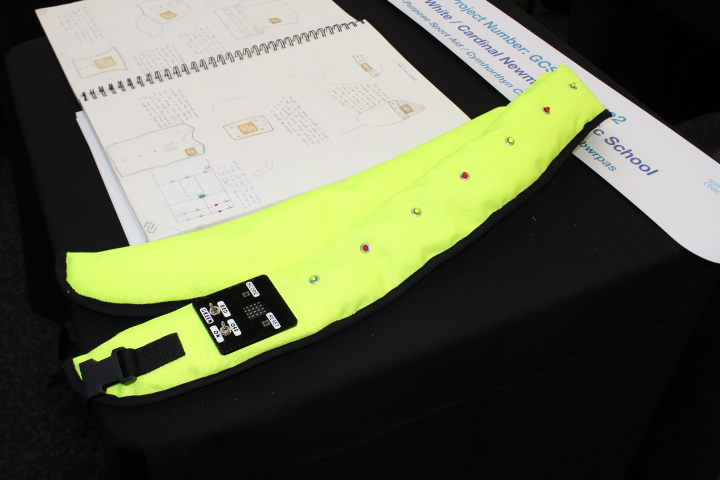 GCSE Reserve 2Jaiden WhiteCardinal Newman SchoolMulti-Purpose Sports Aid
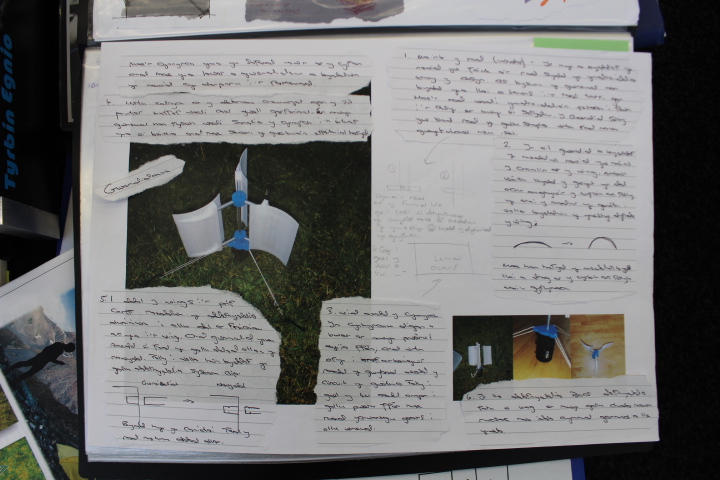 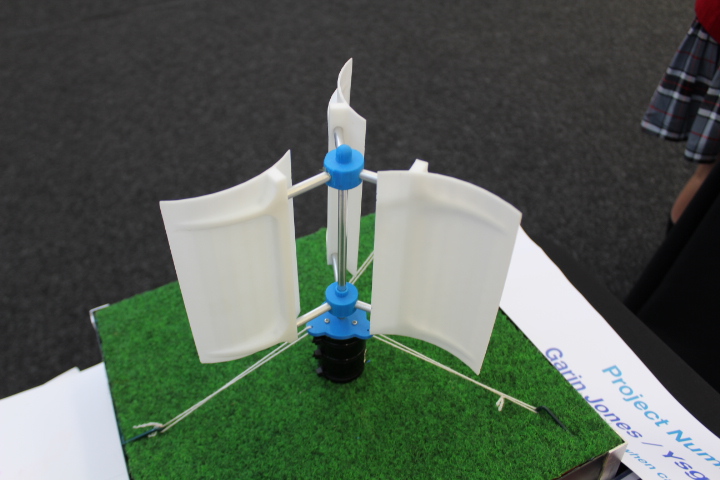 GCSE Reserve 4Garin JonesYsgol Maes Y Gwendraeth
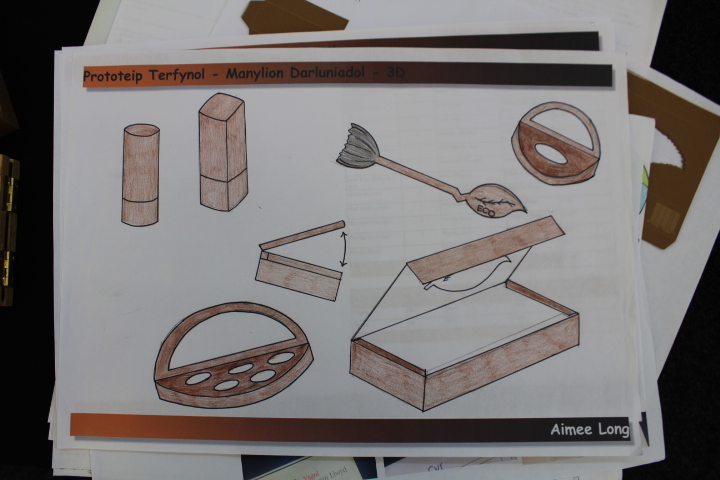 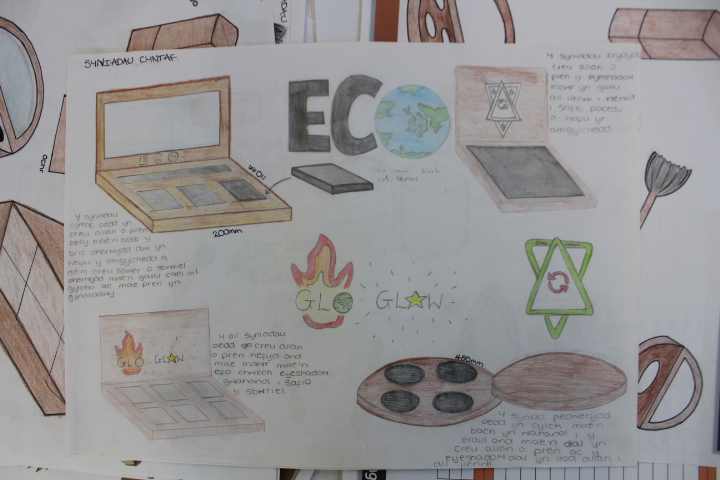 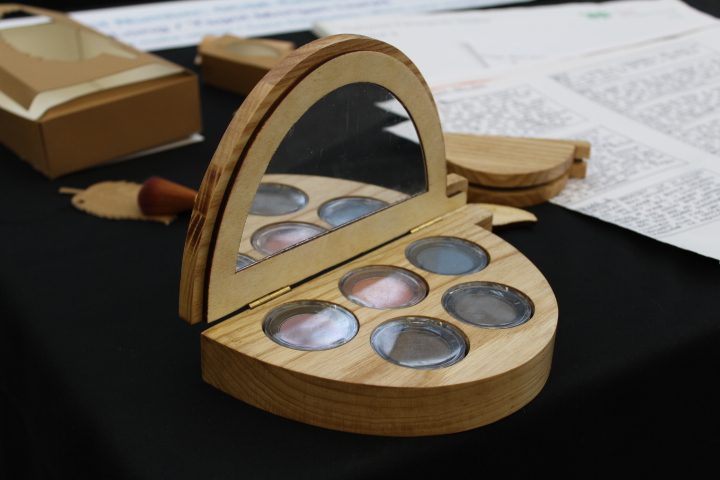 GCSE Reserve 3Aimee LongYsgol Morgan Llwyd
Eco Friendly Make Up Box
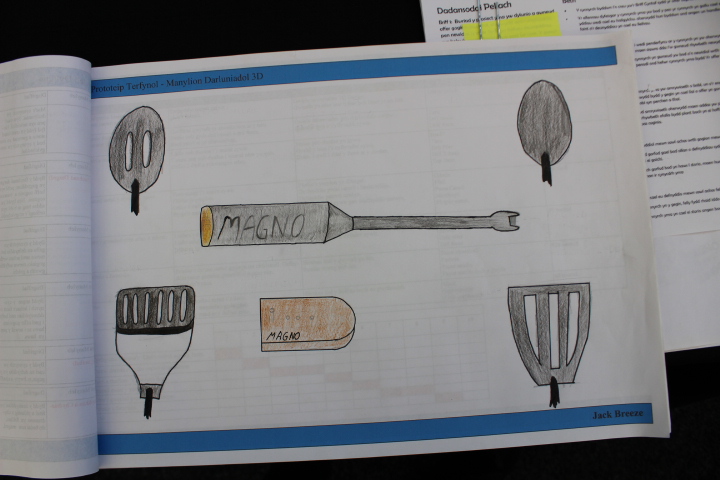 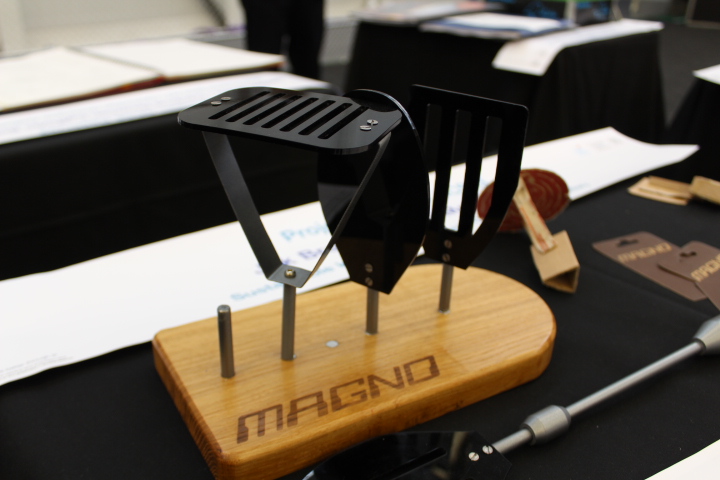 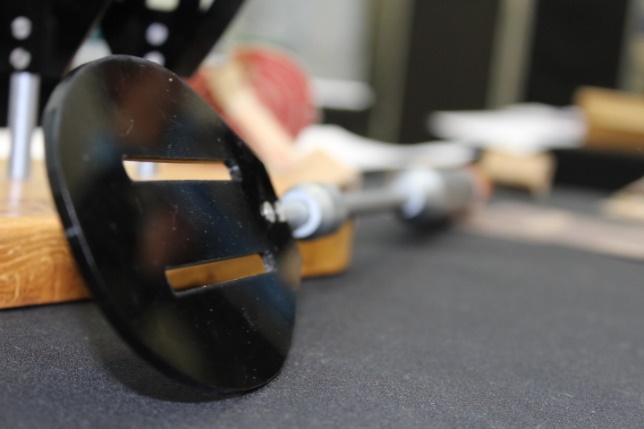 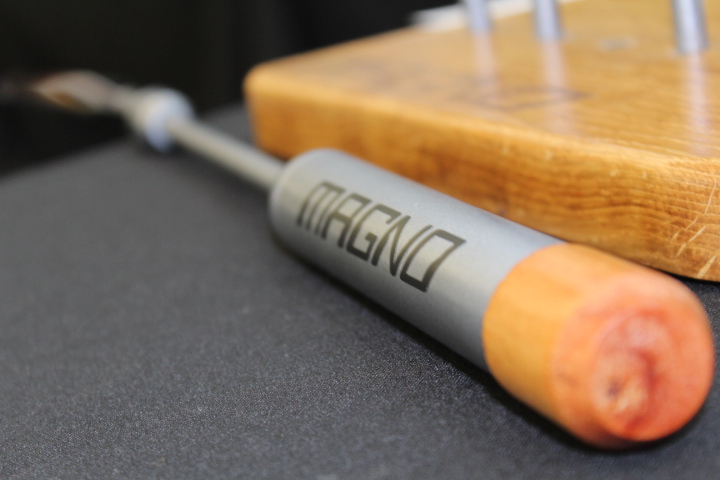 GCSE 3Jak BreezeYsgol Morgan Llwyd
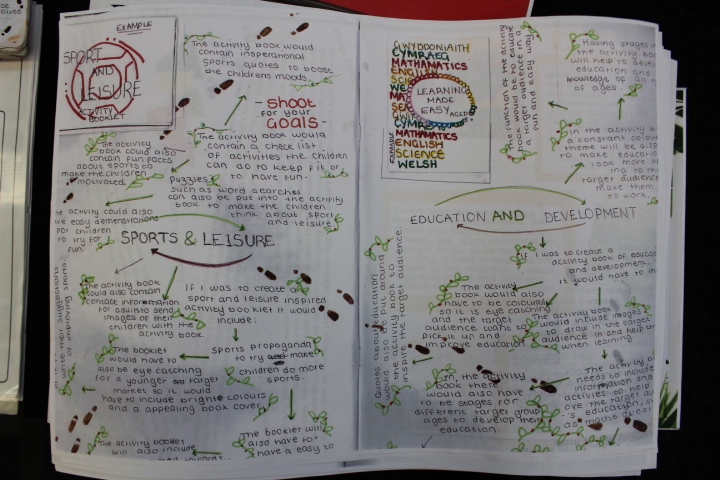 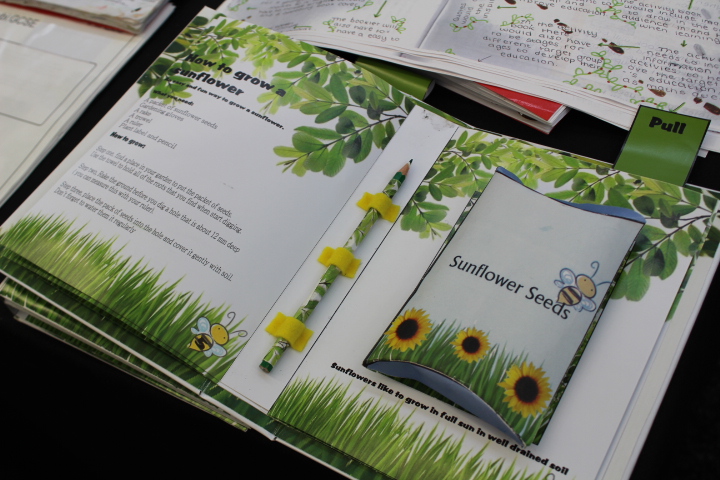 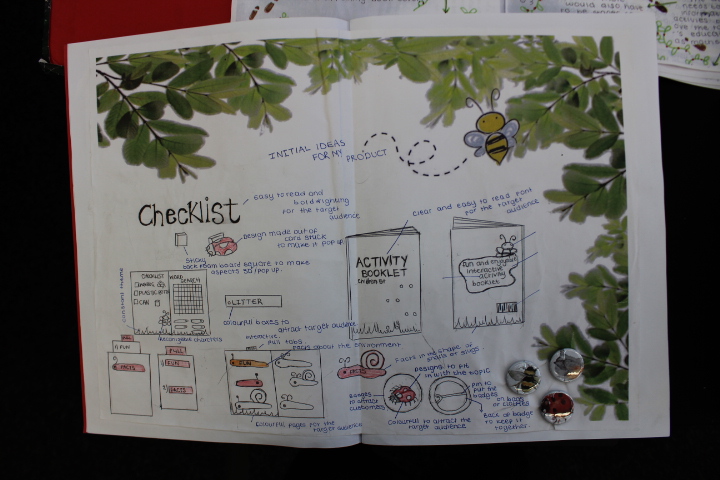 GCSE 4Amy OwenYsgol Uwchradd CaergybiInteractive Activity Book
CREATIVITY PRIZE WINNER/
ENNILLYDD GWOBR CREADIGRWYDD
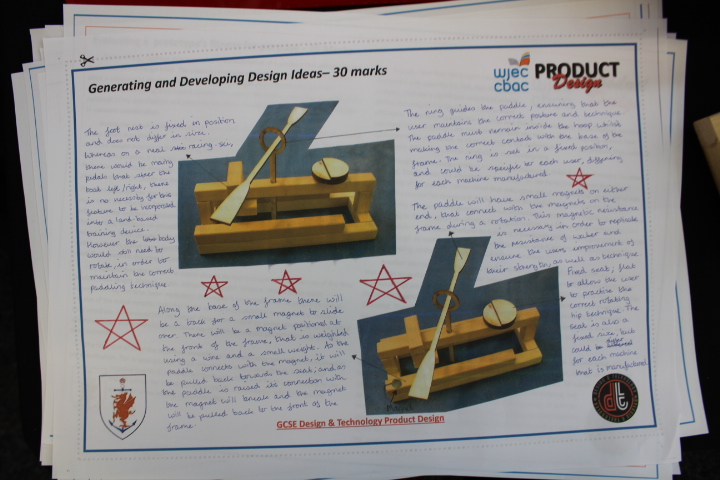 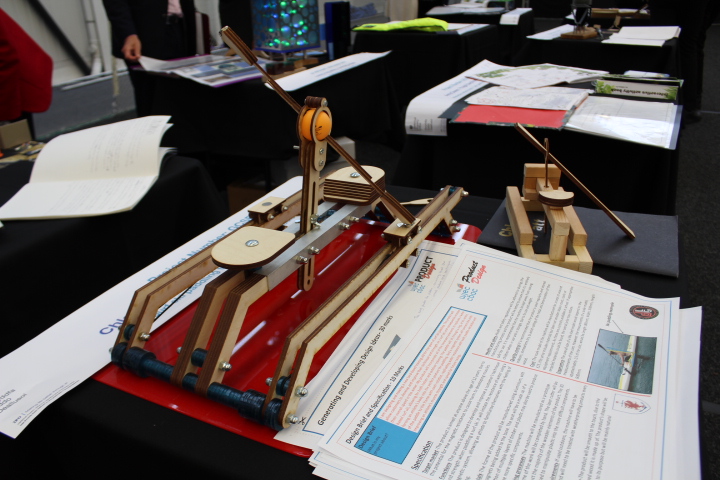 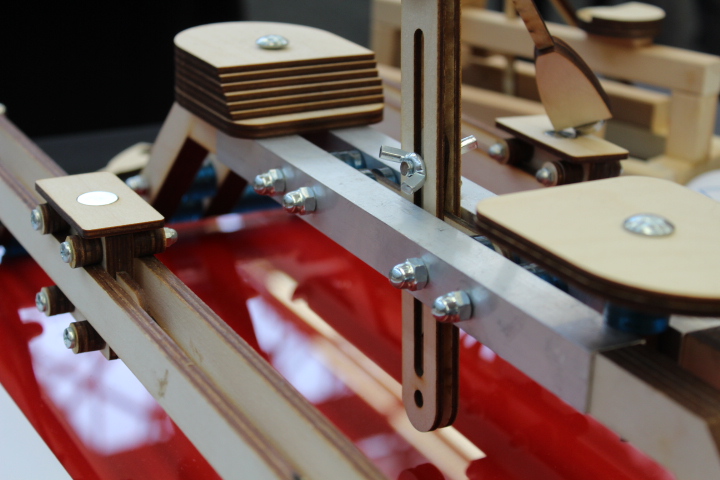 GCSE 13Chloe WyattPorthcawl Comprehensive School
Surf Ski Paddling Trainer
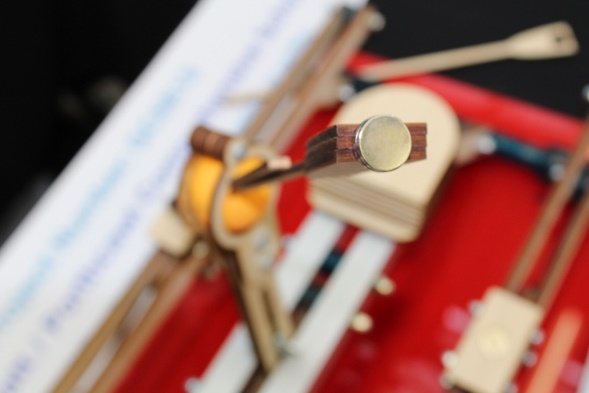 2nd Prize/  2il Wobr (GCSE)
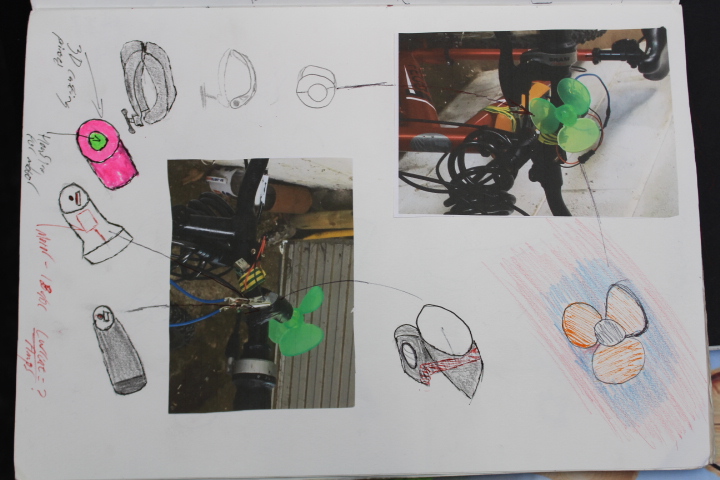 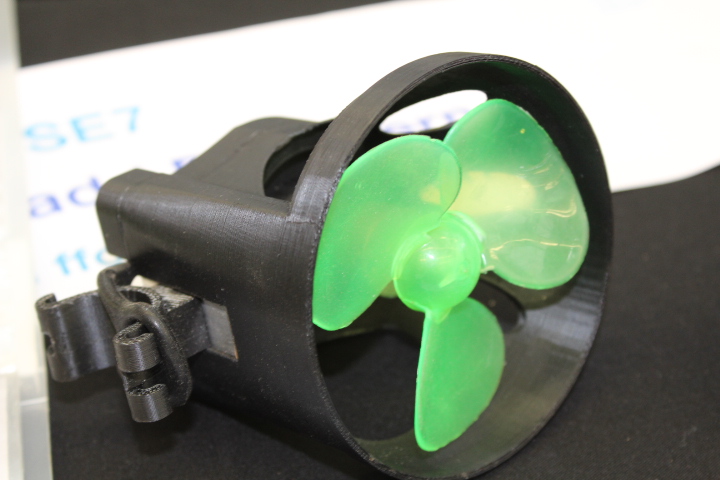 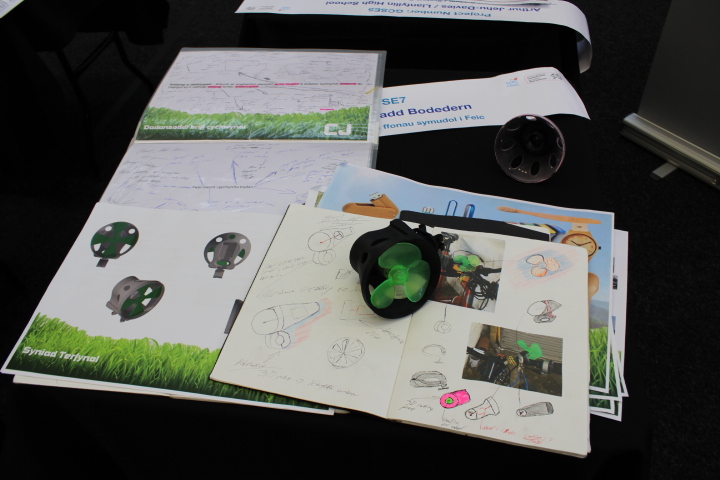 GCSE 7Ceuron JonesYsgol Uwchradd BodedernBicycle Mobile Phone Charger
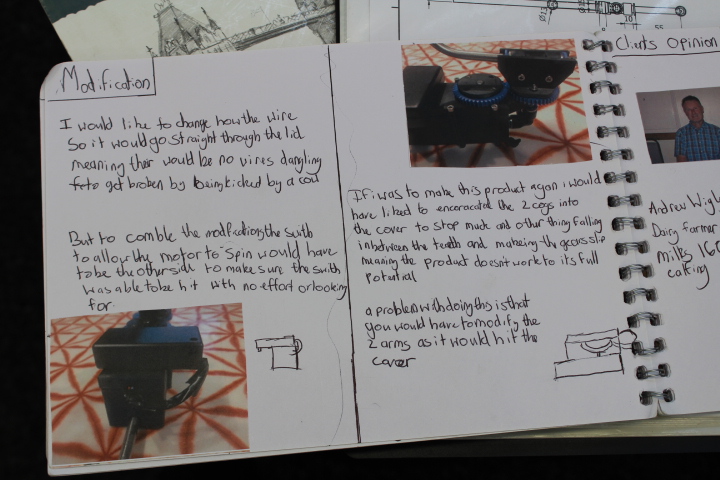 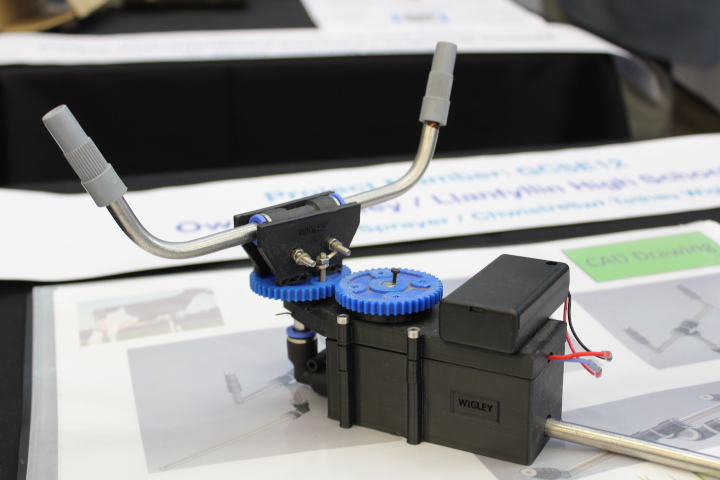 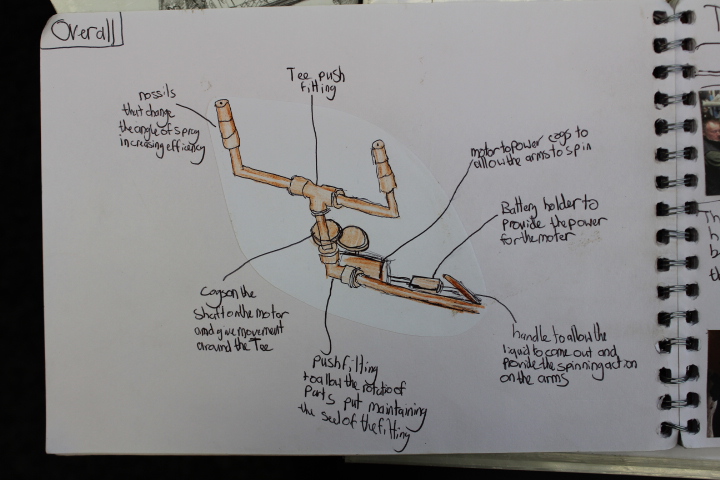 GCSE 12Owain WigleyLlanfyllin High School
Wigley Teet Sprayer
3rd Prize/  3ydd Wobr GCSE
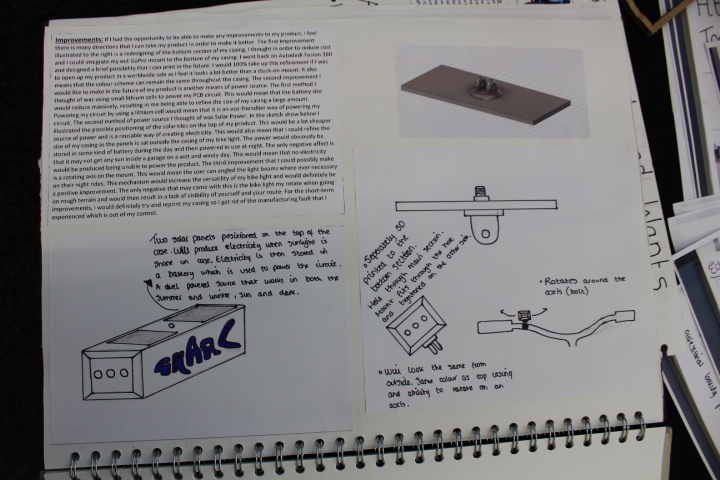 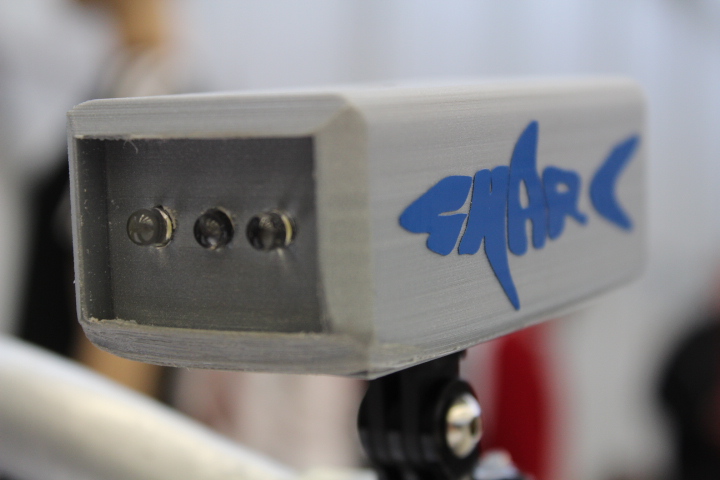 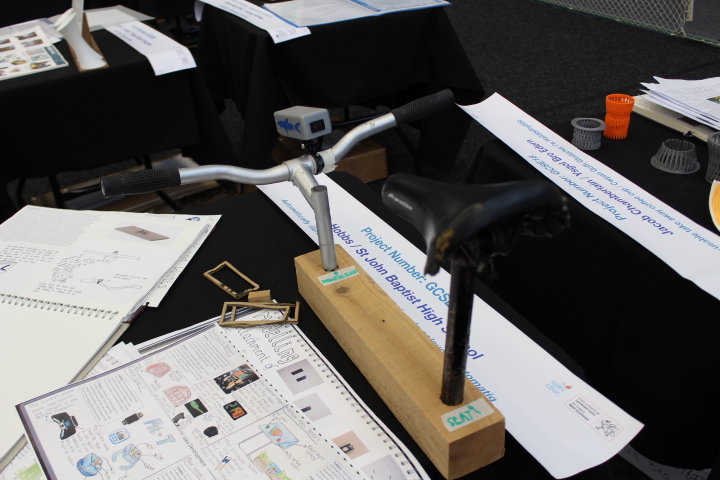 GCSE 1Seb HobbsSt John Baptist High SchoolAutomatically Illuminating Bicycle Light
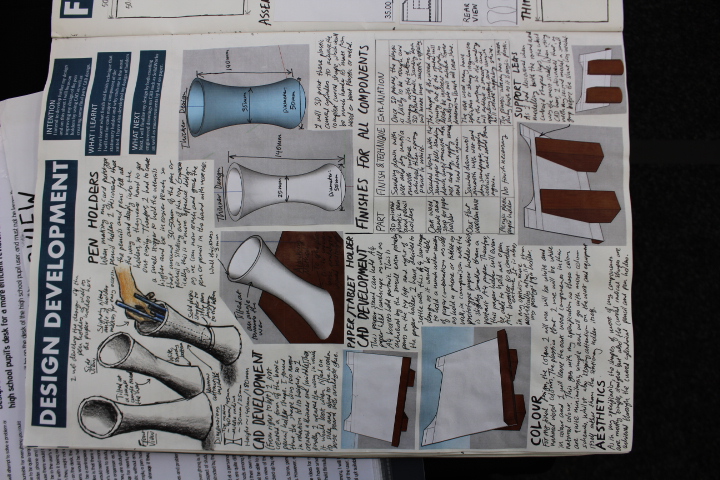 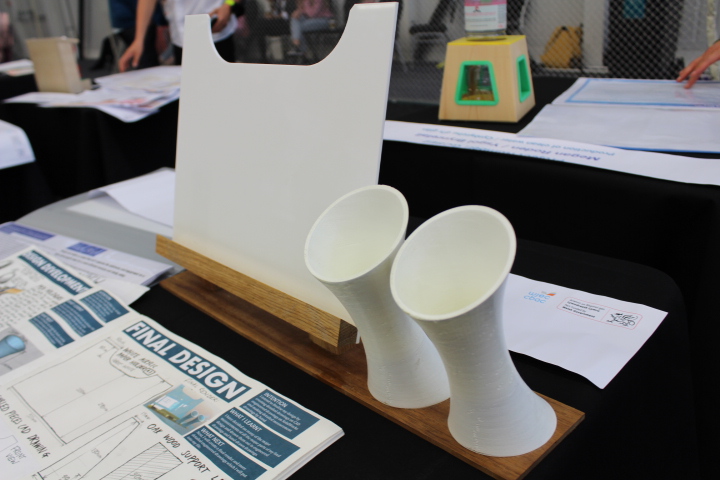 GCSE 6Stephen CowleyYsgol David Hughes
Desk Tidy
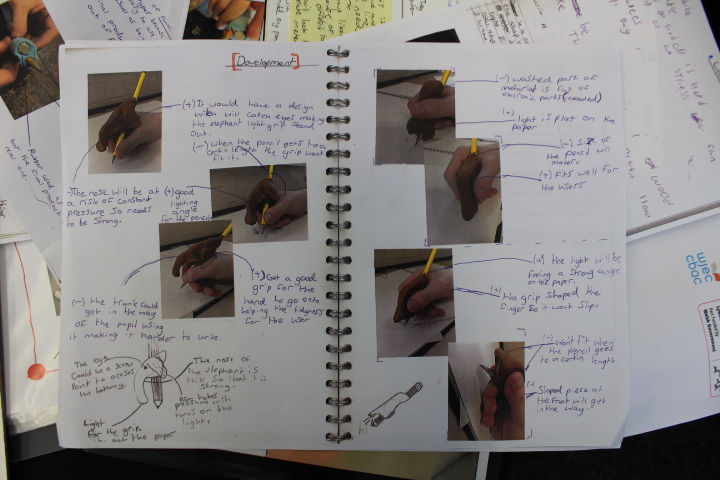 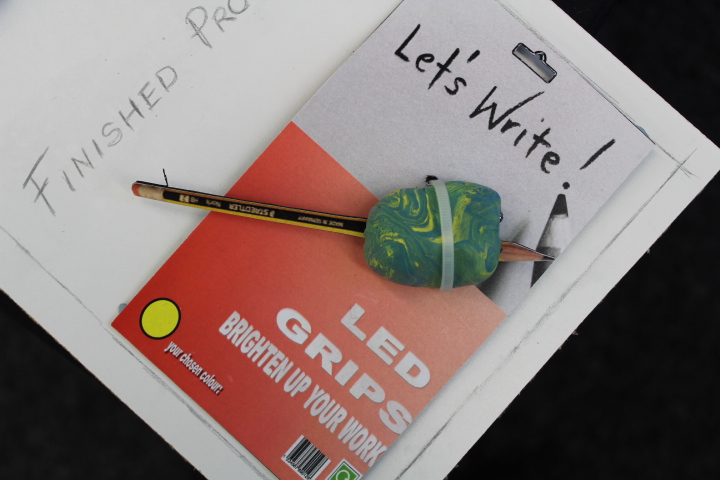 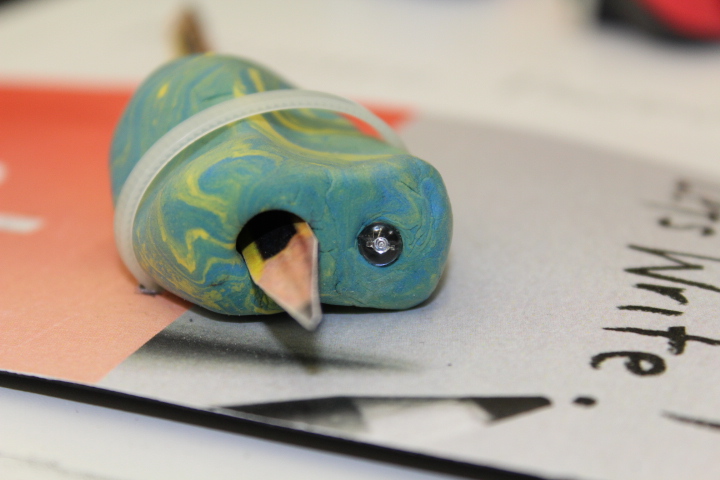 GCSE 20Kyle OwenYsgol Syr Thomas Jones
Pen Grip for Dyslixia Sufferers
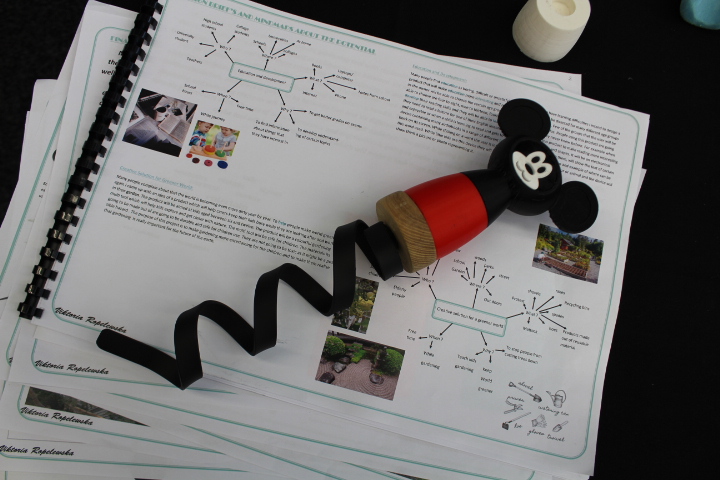 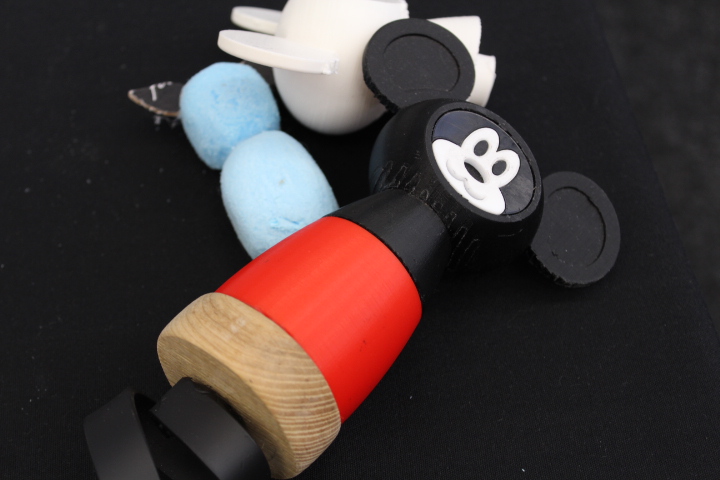 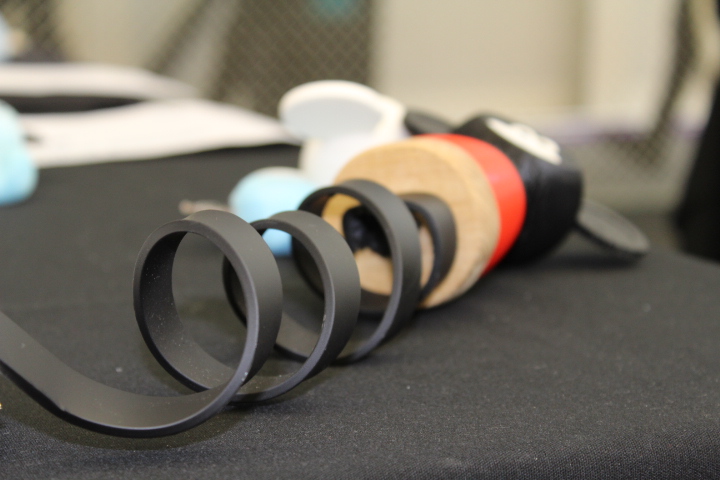 GCSE 16Victoria RopelewskaNewport High School
Child’s Interchangeable Gardening Tool
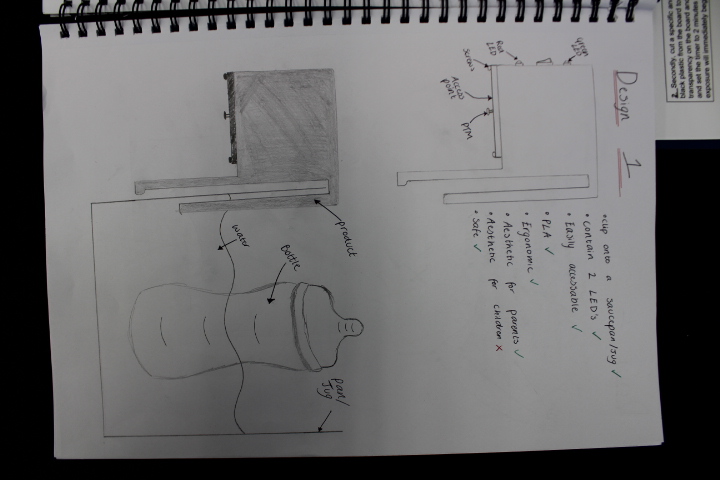 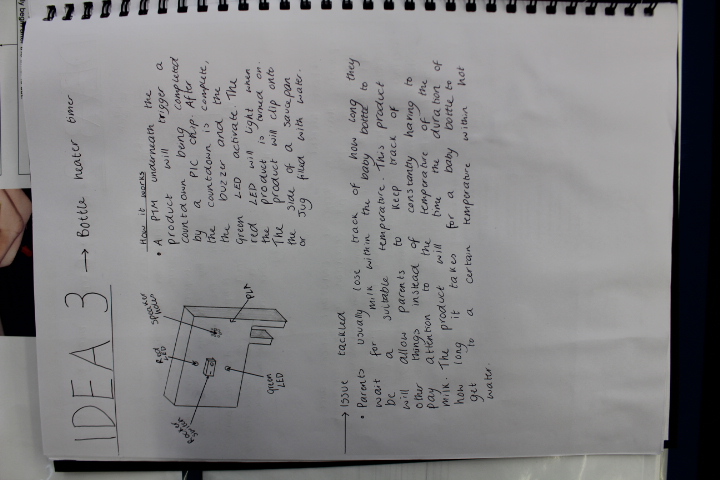 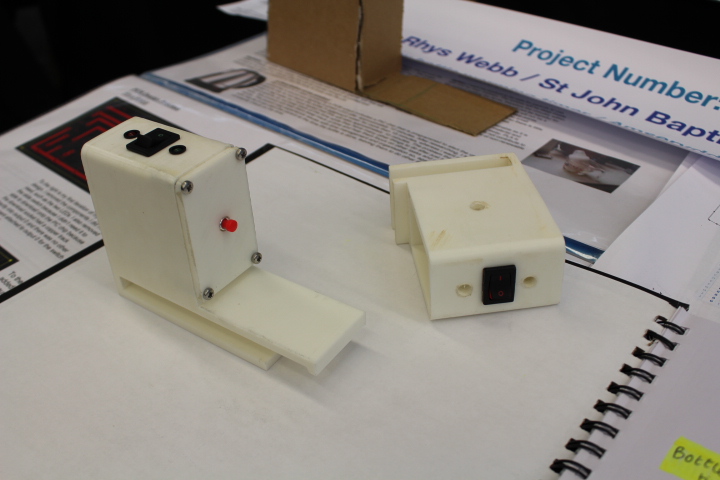 GSCE 9Rhys WebbSt John Baptist High School
Baby Bottle Warming Timer
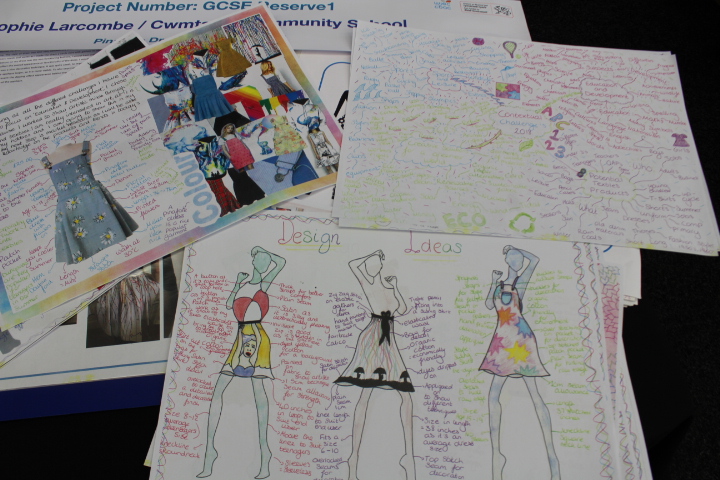 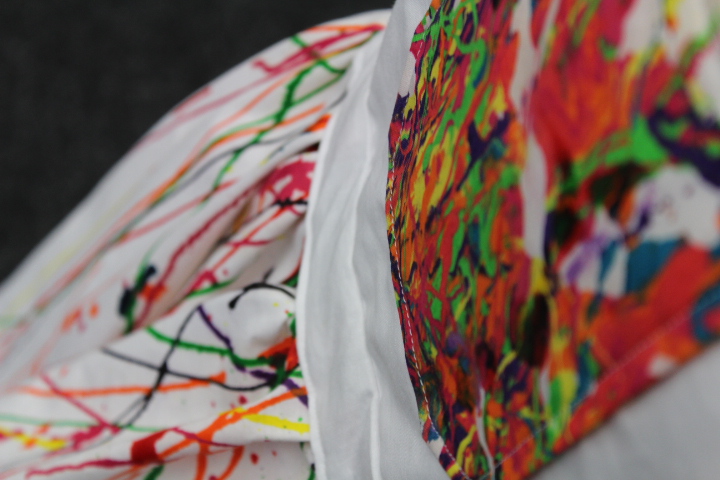 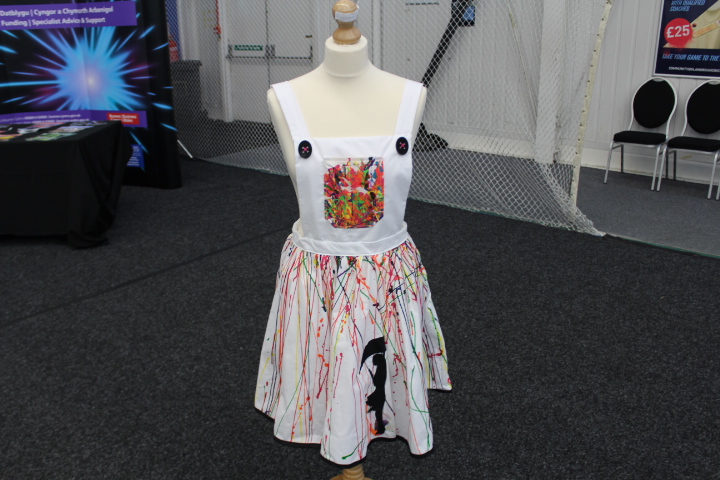 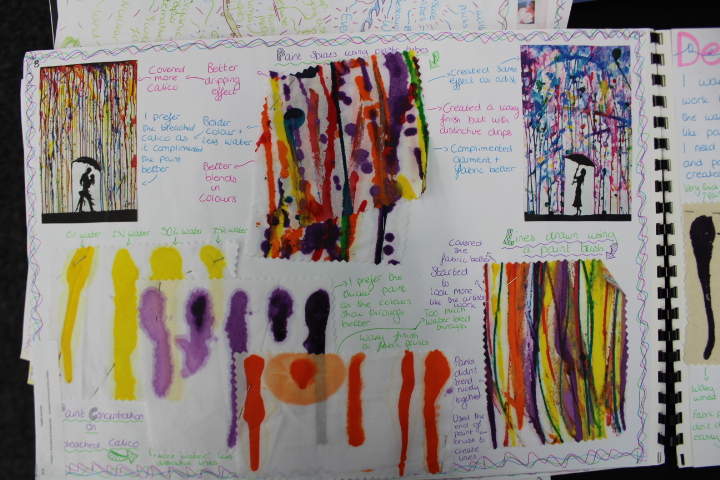 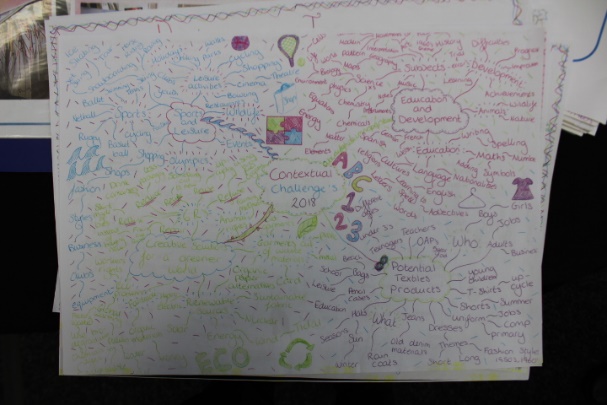 GSCE Reserve 1Sophie LarcombeCwmtawe Community School
Pinafore Dress
AS LEVEL
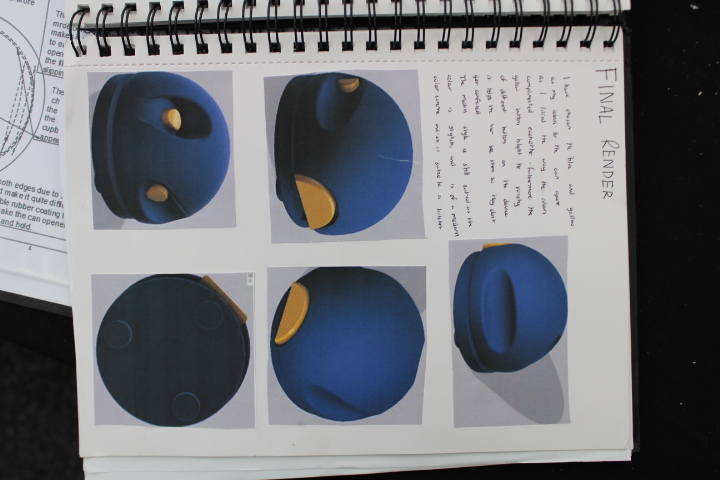 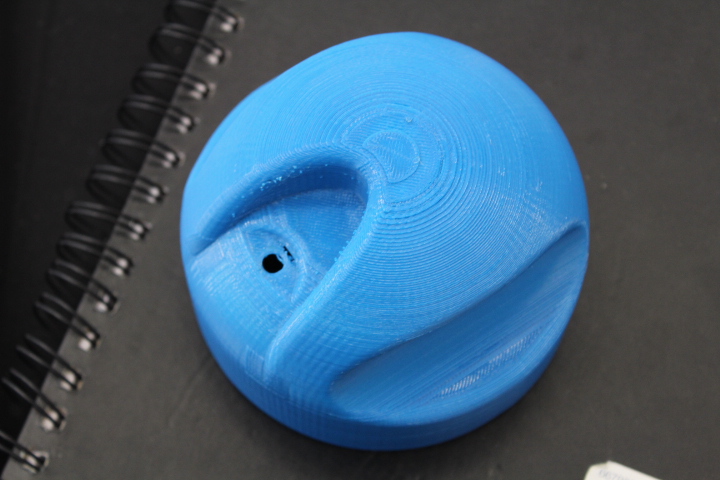 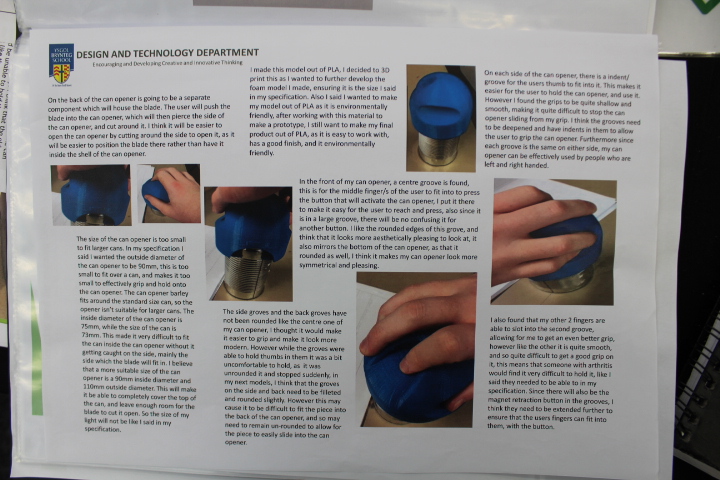 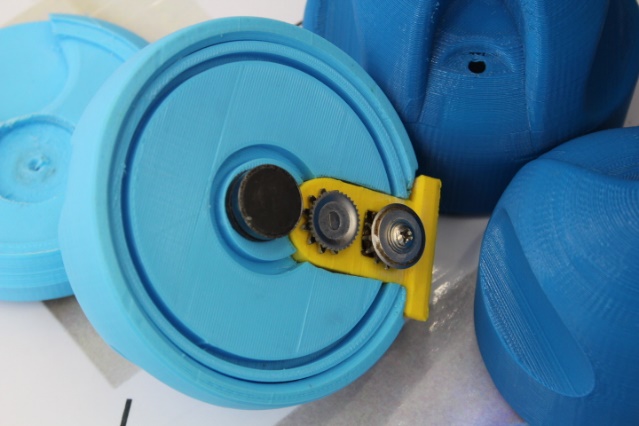 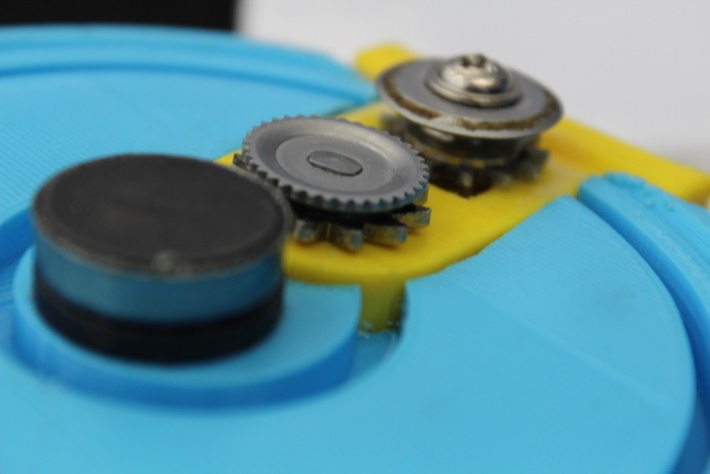 AS3Jamie WilliamsBrynteg Comprehensive School
Electric Can Opener
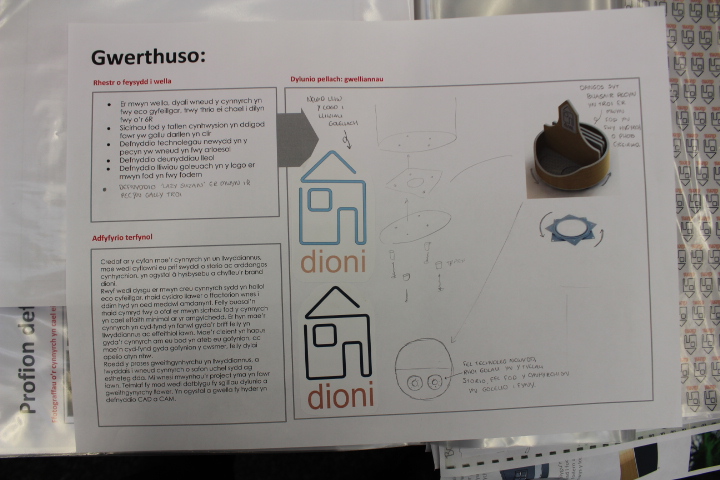 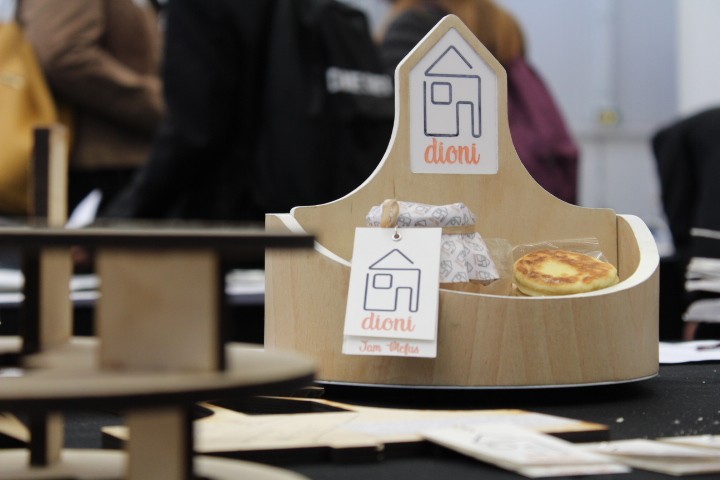 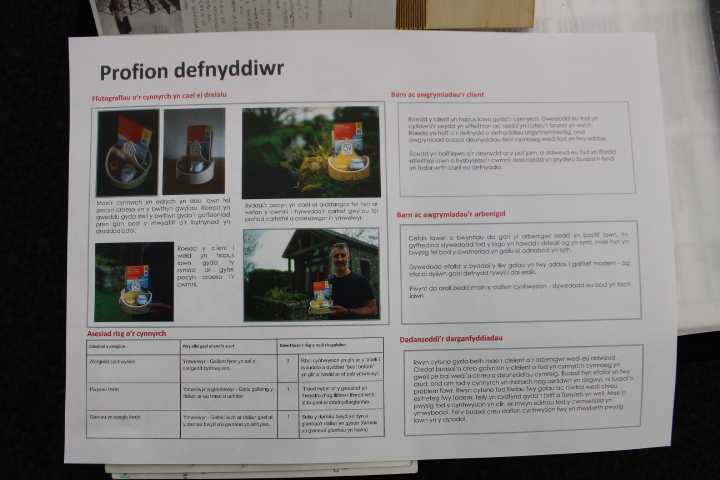 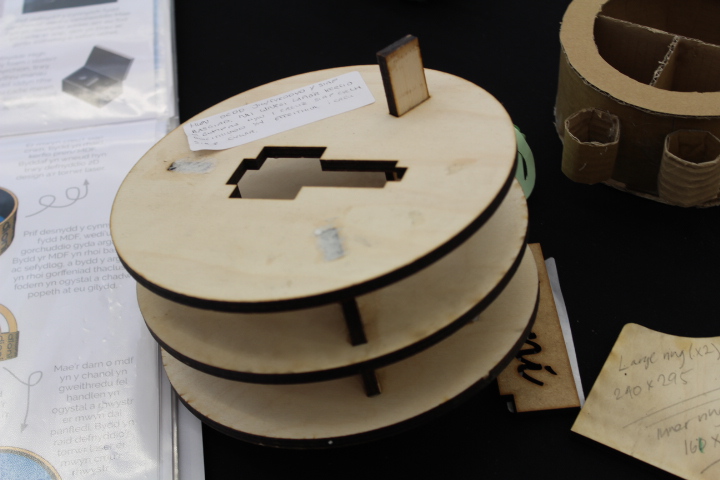 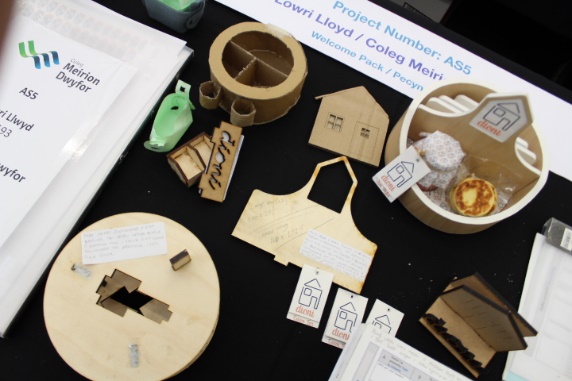 AS 5Lowri LloydColeg Meirion-Dwyfor
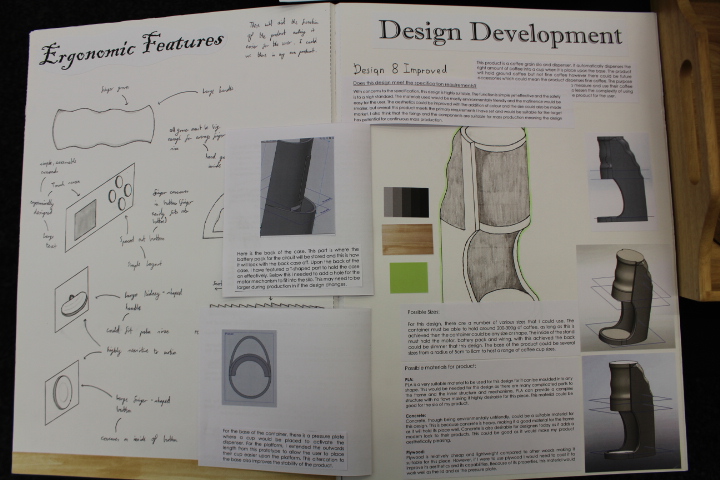 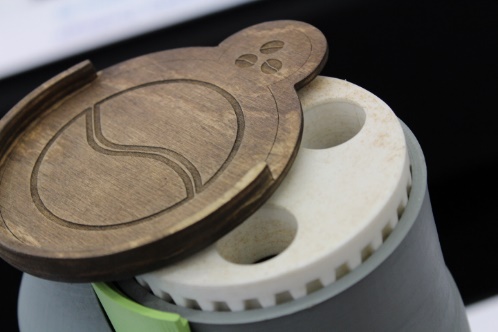 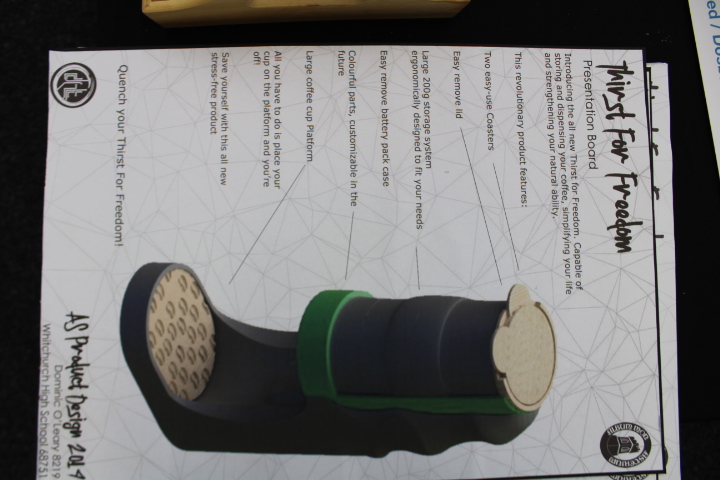 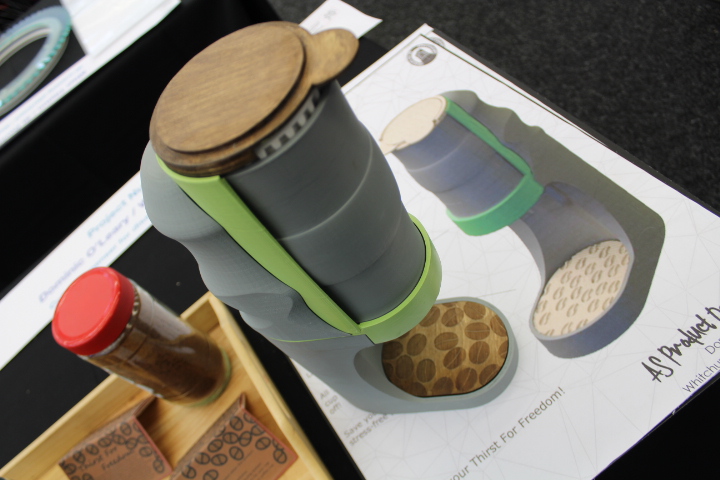 AS 24Dominic O’LearyWhitchurch High School
Coffee Dispenser for Disabled
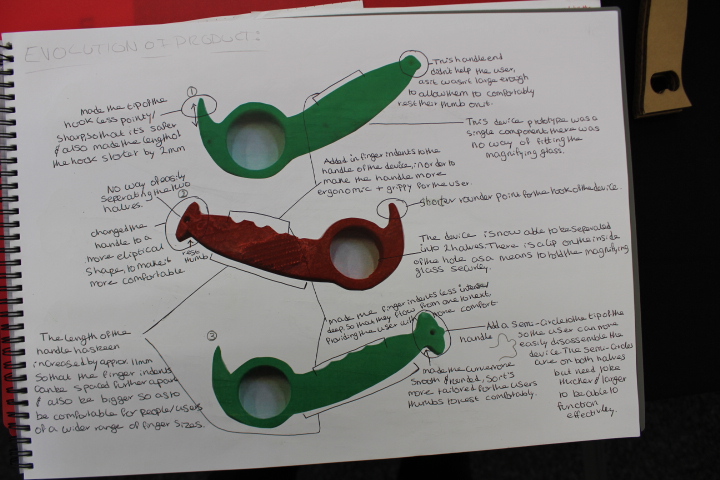 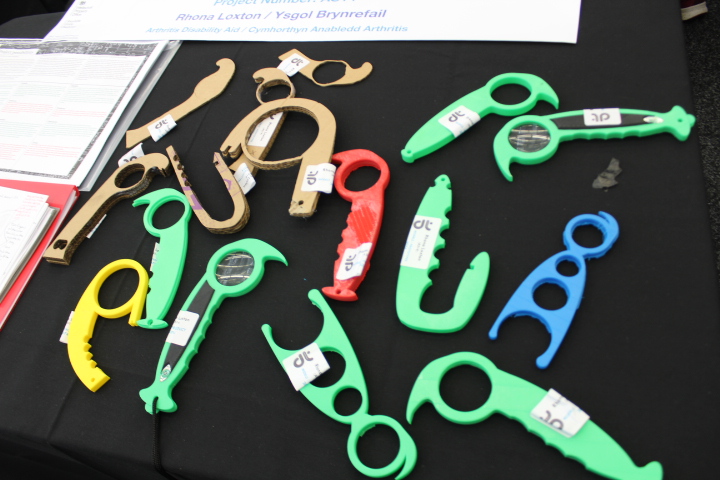 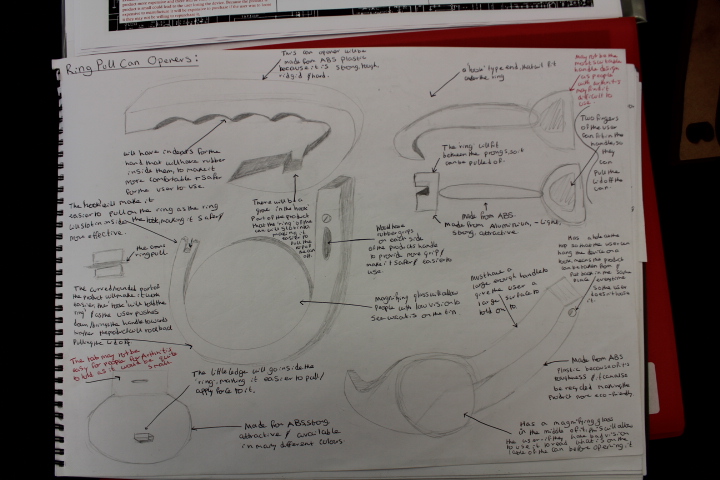 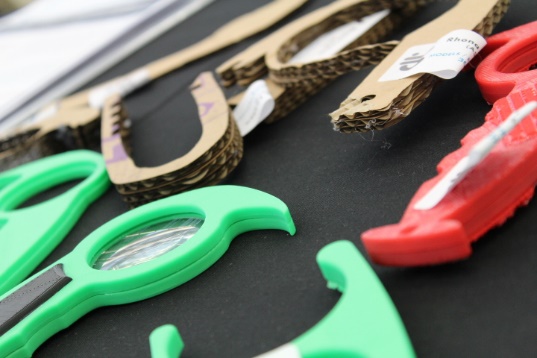 AS 14Rhona LoxtonYsgol Brynrefail
Arthritis Disabled Aid
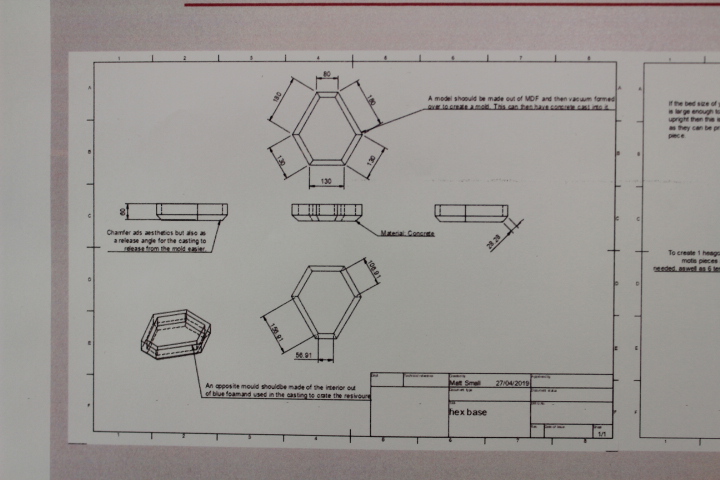 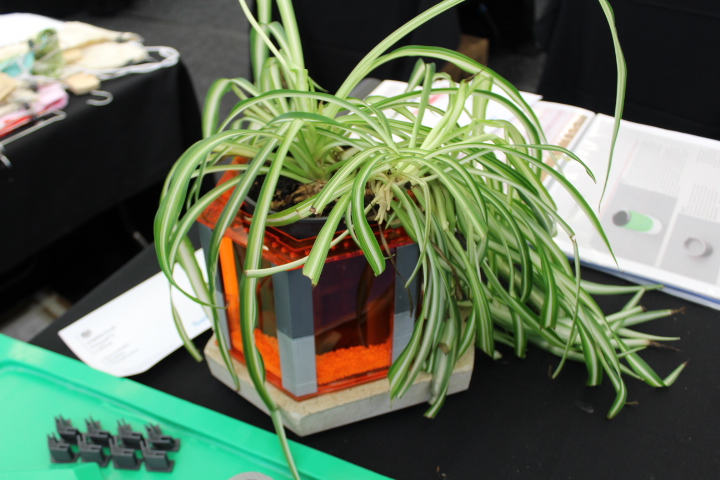 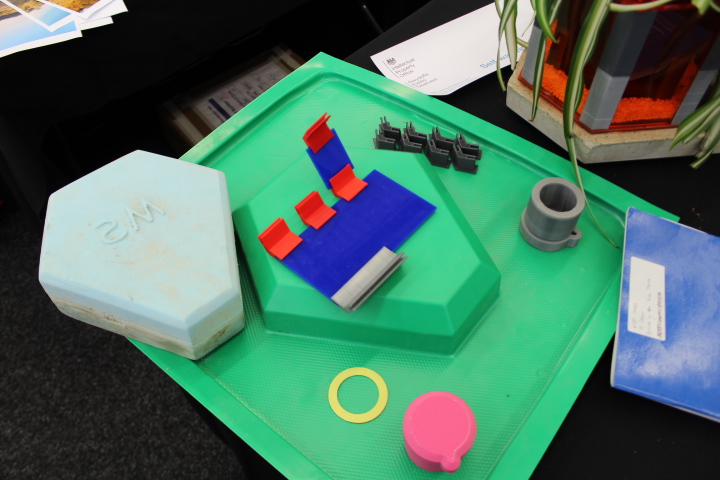 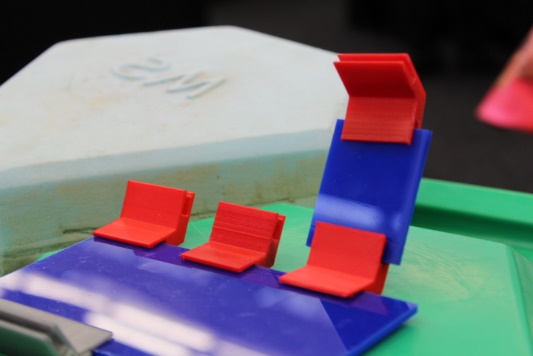 AS 8Matt SmallYsgol Bro Pedr
Self Watering Plant Pot for Asthmatics
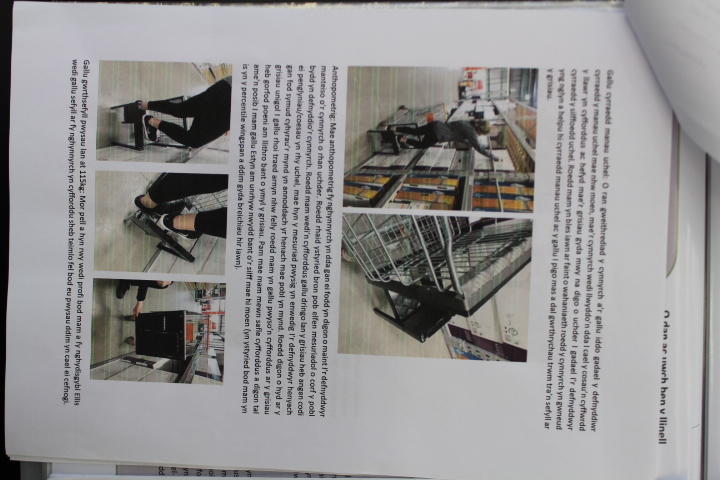 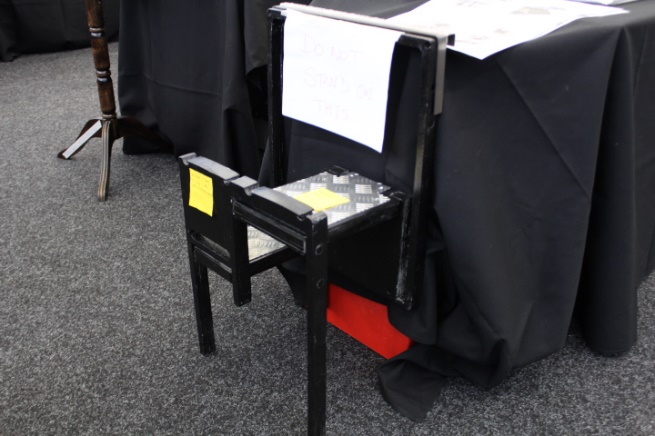 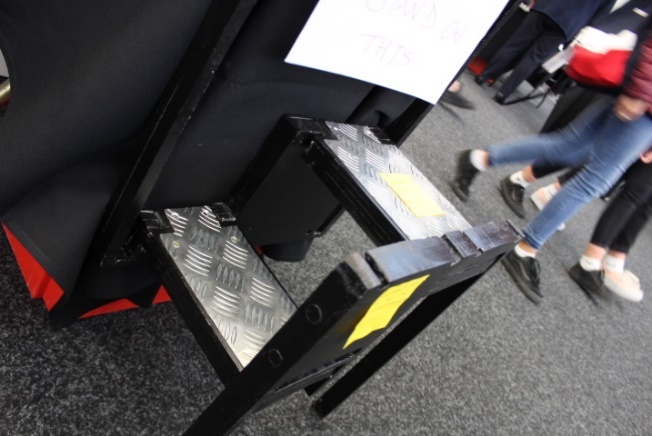 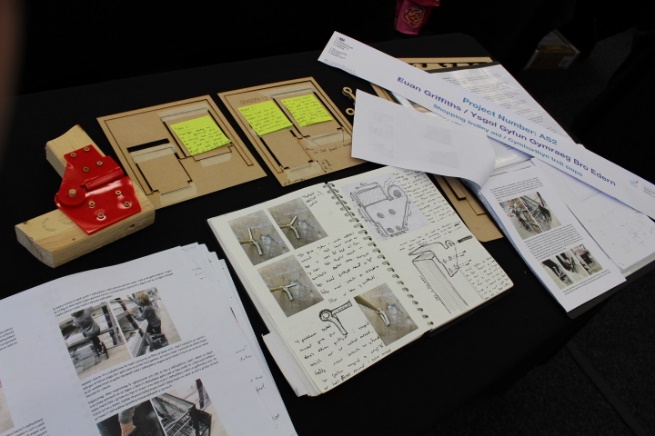 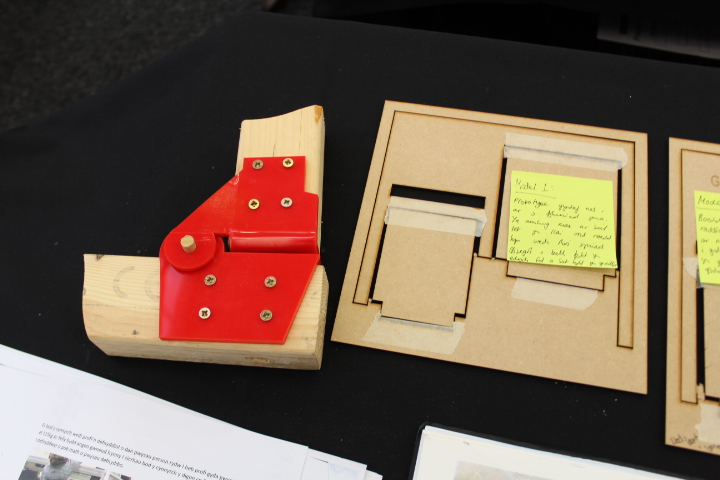 AS 2
Euan Griffiths
Ysgol Gyfun Gymraeg Bro Edern
Shopping Trolley Aid
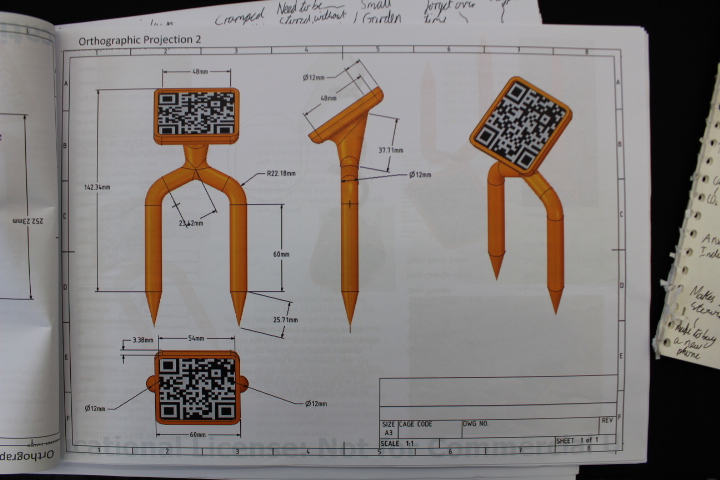 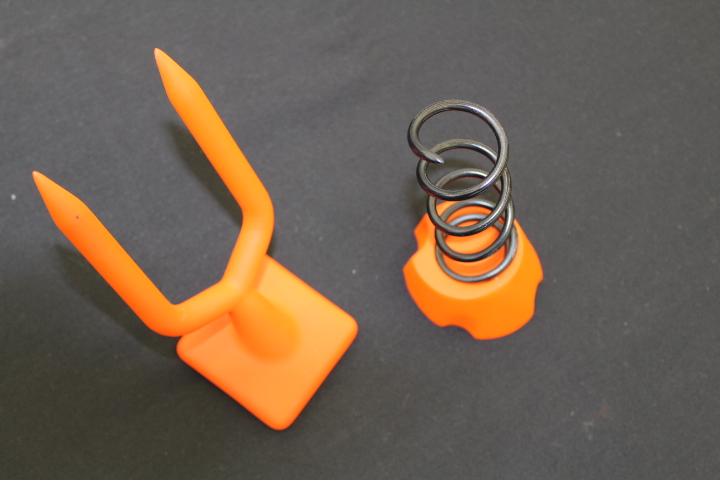 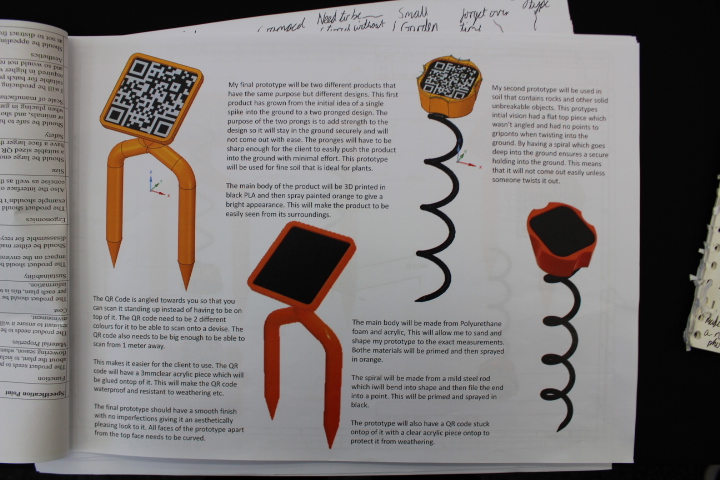 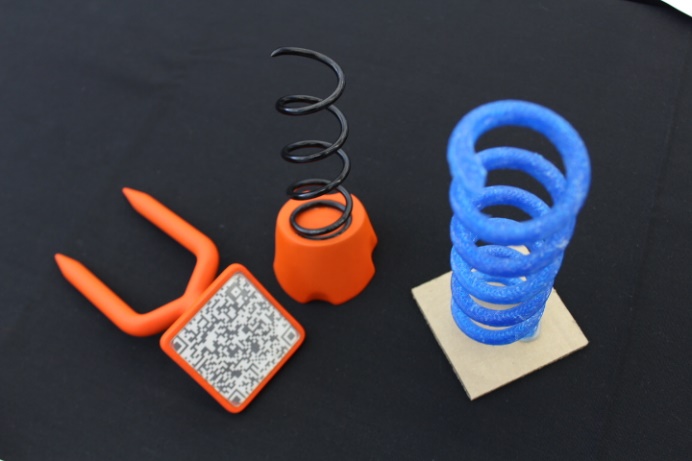 AS 6
Lewis Bailey
Rougemont School
Plant Identification Devices
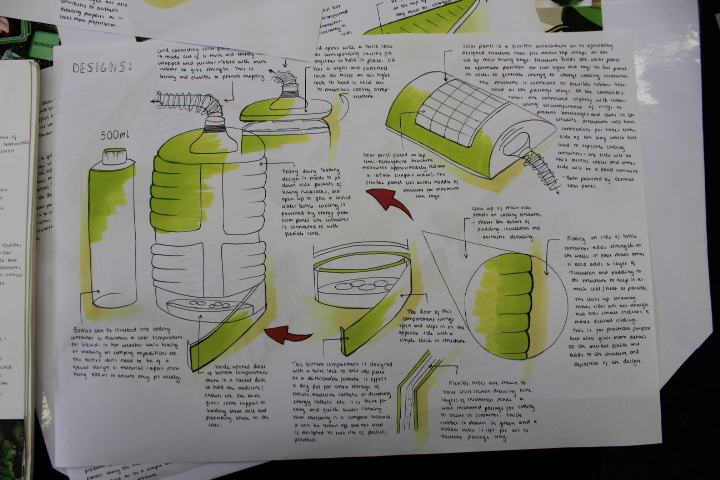 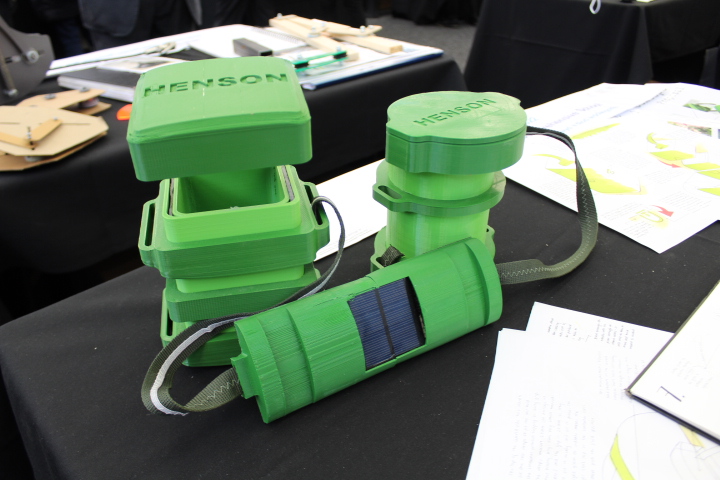 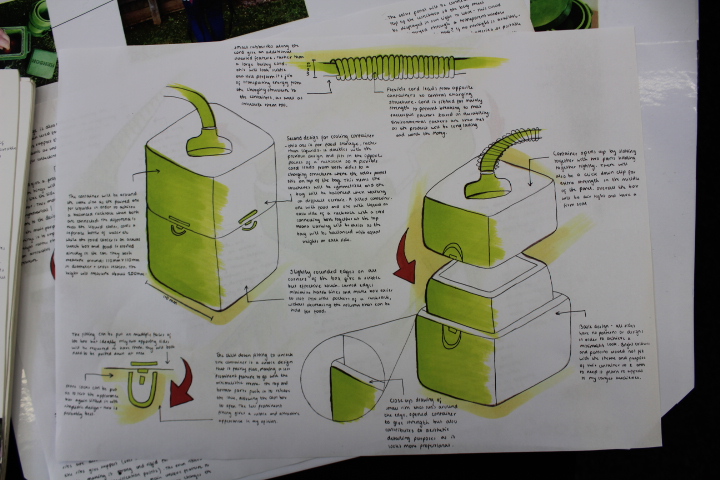 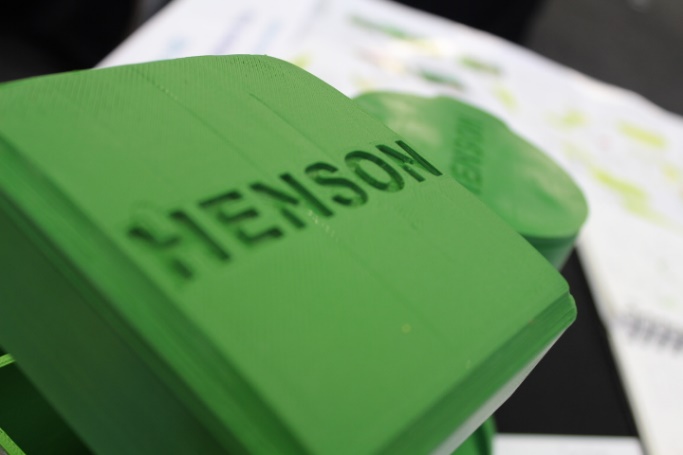 AS 22
Maddie Henson
Brynteg Comprehensive School
Exhibition Food and Drink Cooler
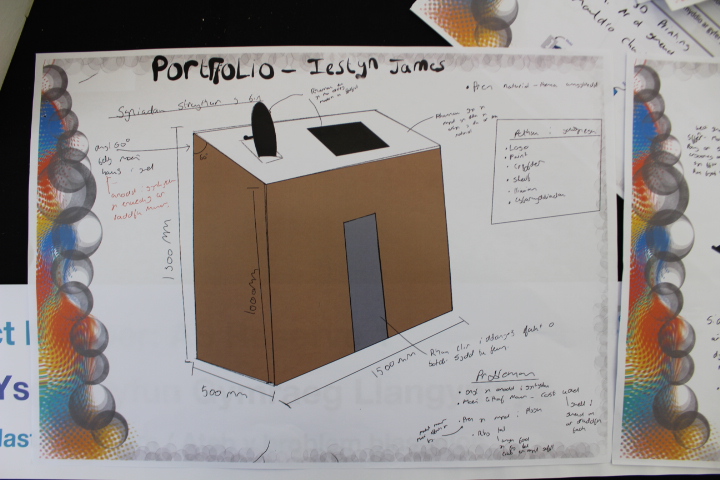 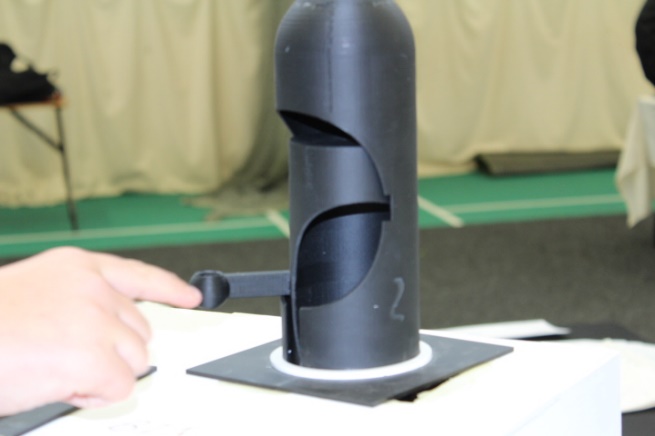 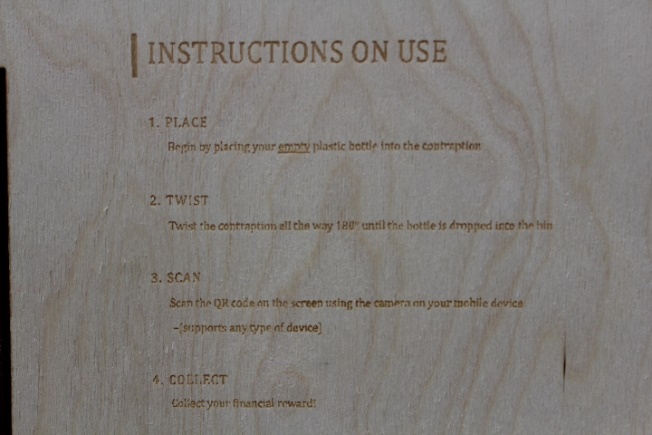 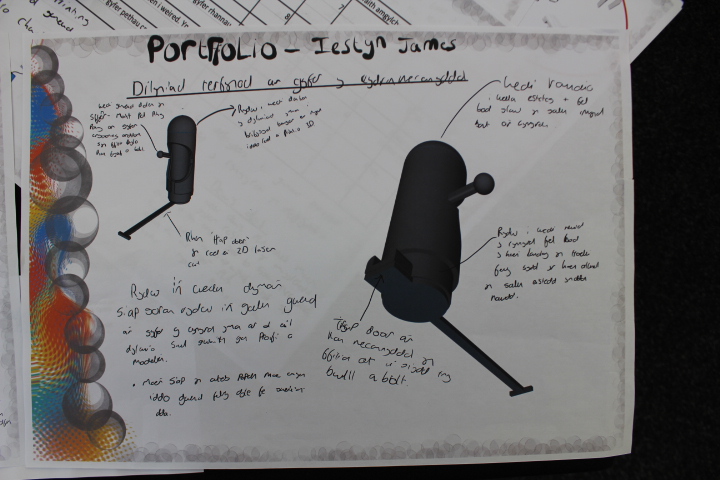 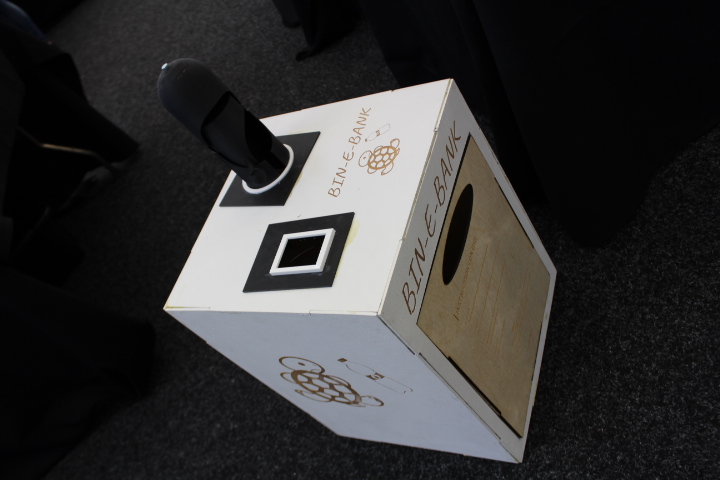 AS Reserve 1
Iestyn James
Ysgol Gyfun Gymraeg Llangynwyd
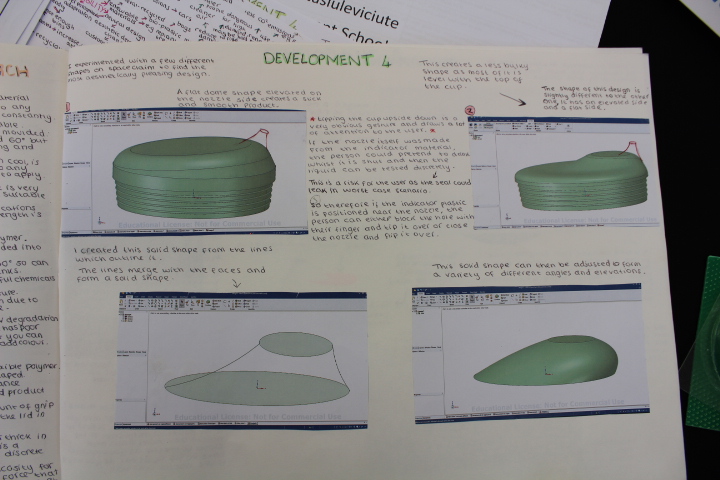 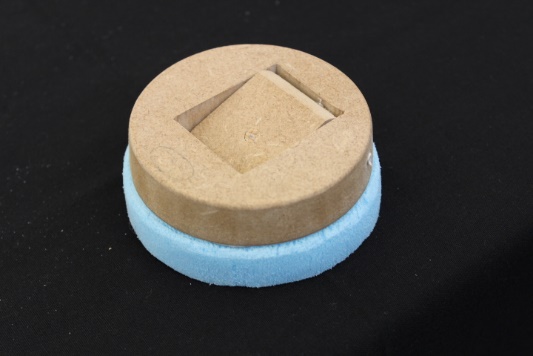 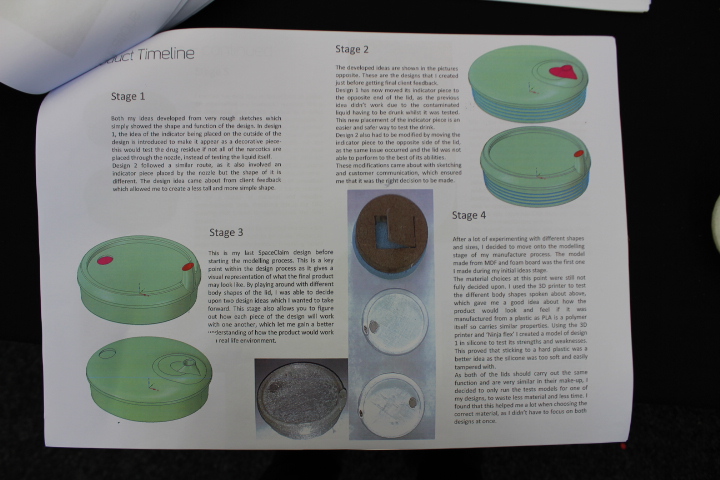 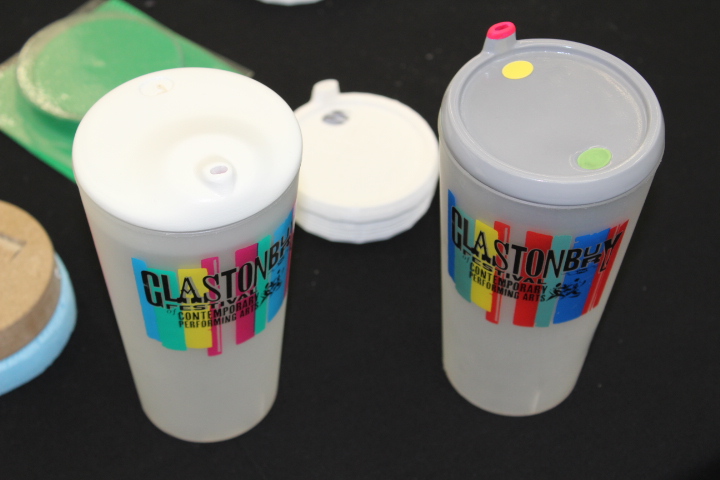 AS 20
Austeja Stasivleviciute
Rougemont School
Tamper Proof Drinks Lid for Festivals
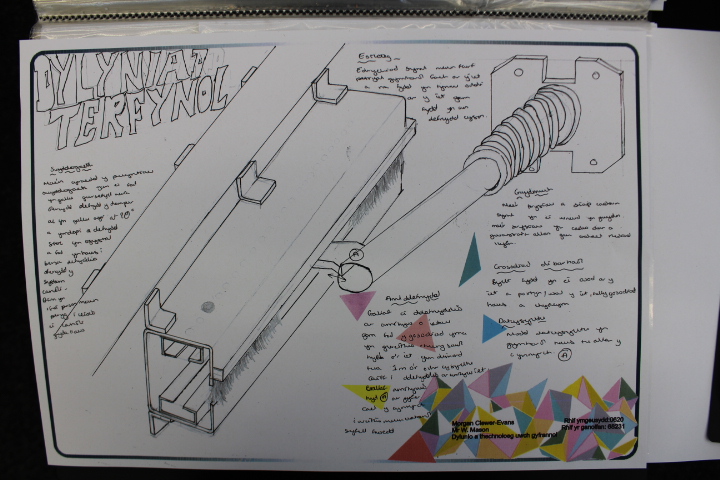 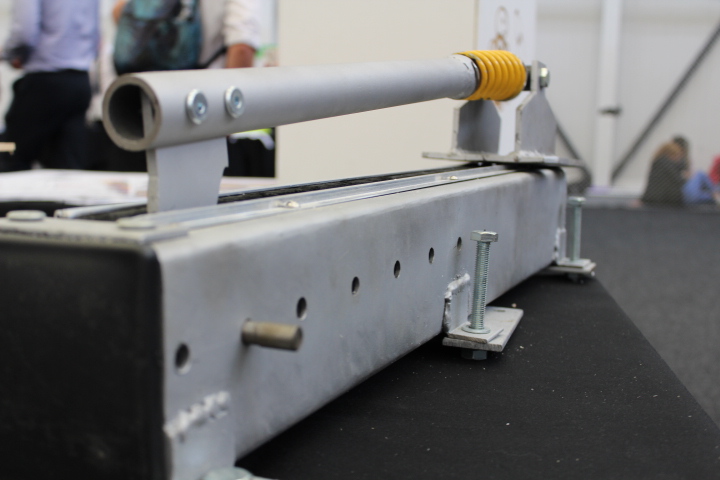 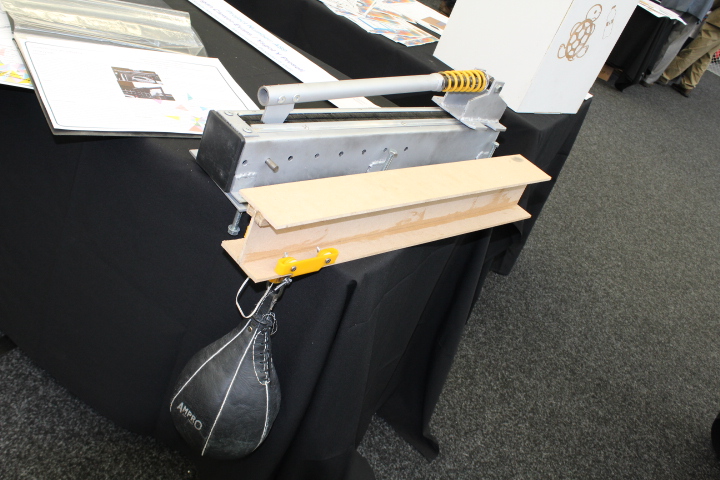 IP PRIZE WINNER/
ENILLYDD WOBR IP
AS 9
Morgan Clewer-Evans
Ysgol y Preseli
Gate Safety Mechanism
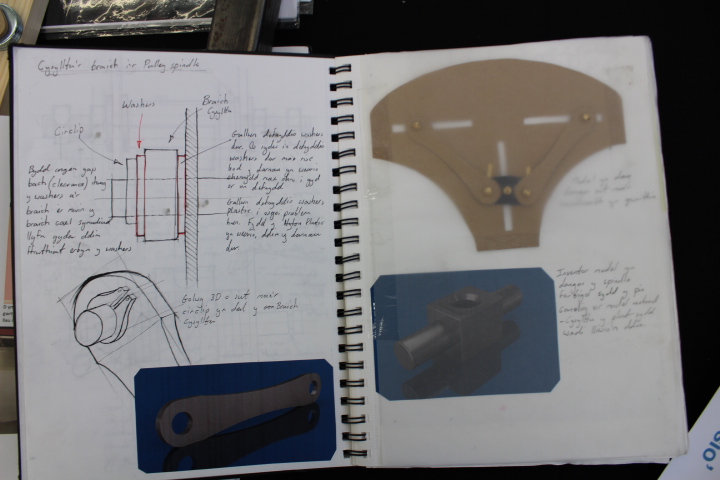 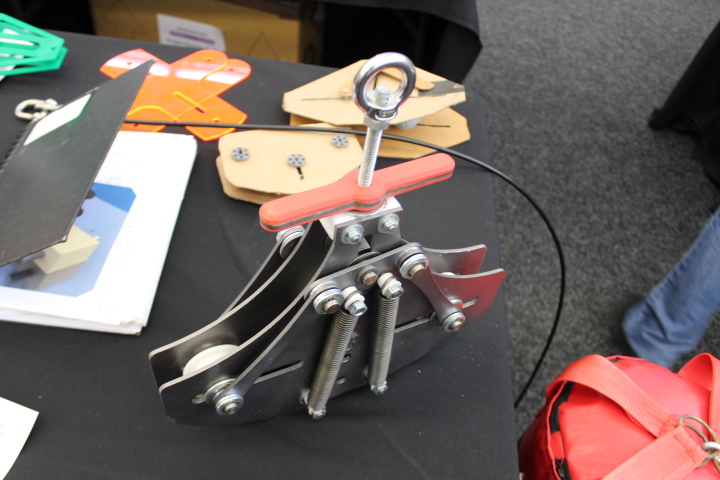 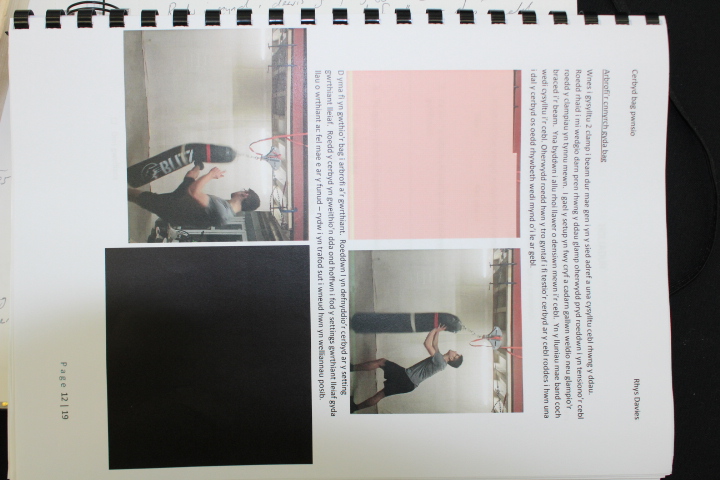 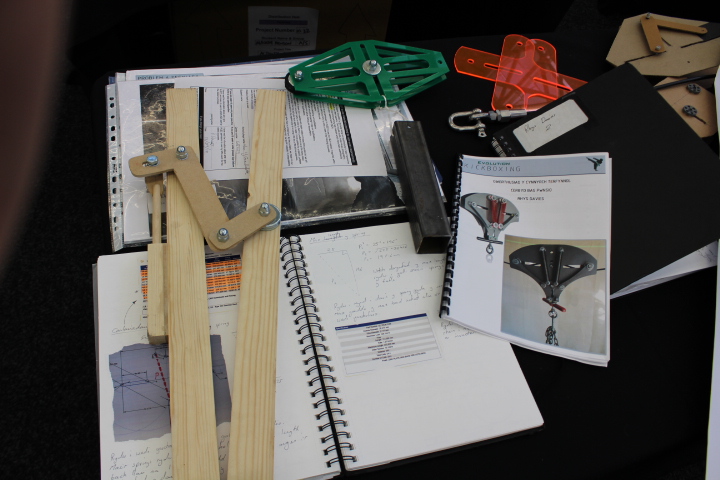 AS 18
Rhys Davies 
Ysgol Maes Y 
Gwendreaeth
3rd Prize/ 3ydd Wobr (AS)
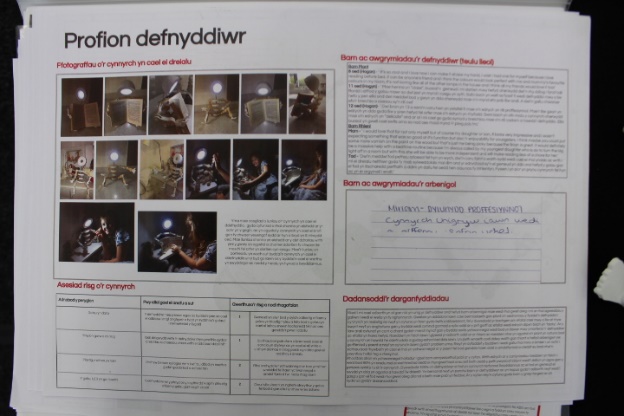 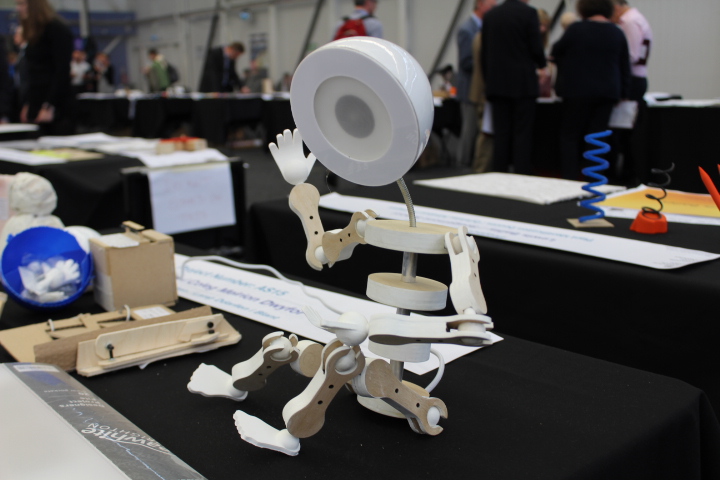 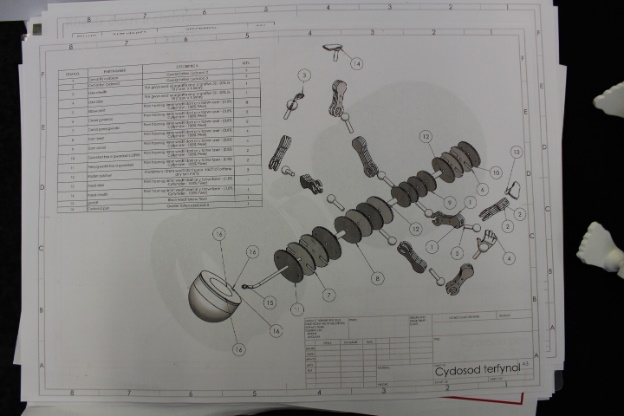 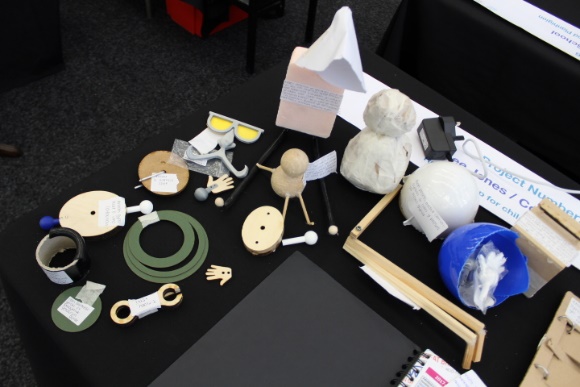 AS 15
Aimee Jones
Coleg Meirion Dwyfor
Reading Lamp for Children
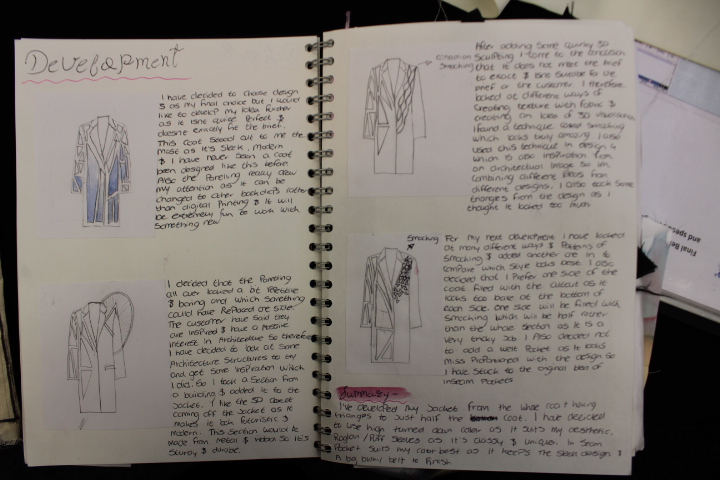 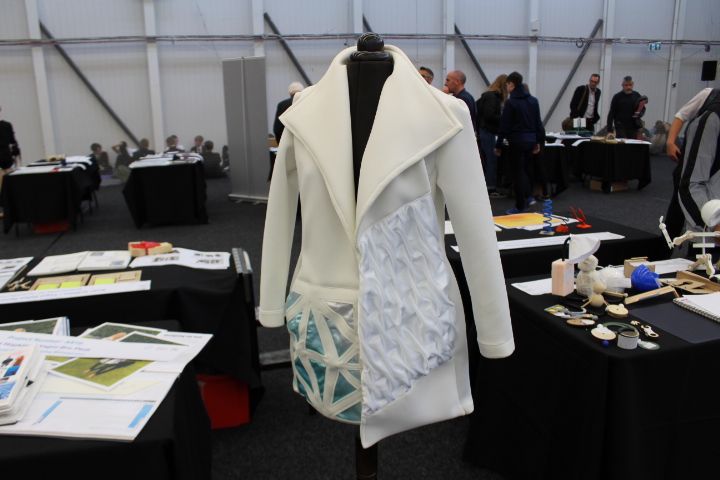 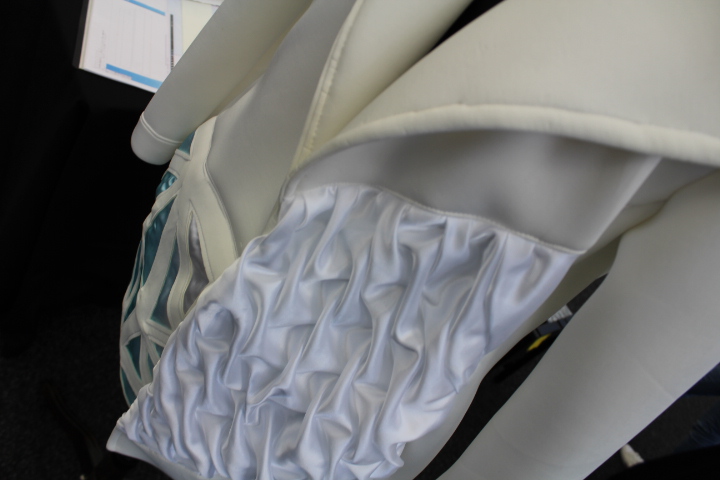 AS 16
Ffion Hopkins
Ysgol Bro Pedr
Architectural Garment
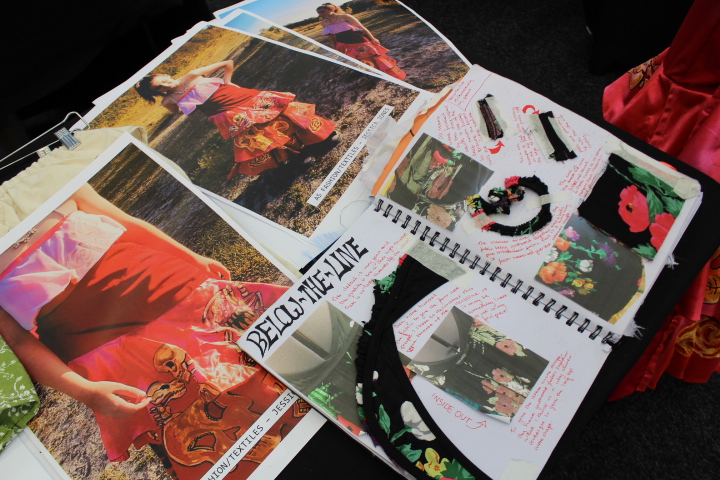 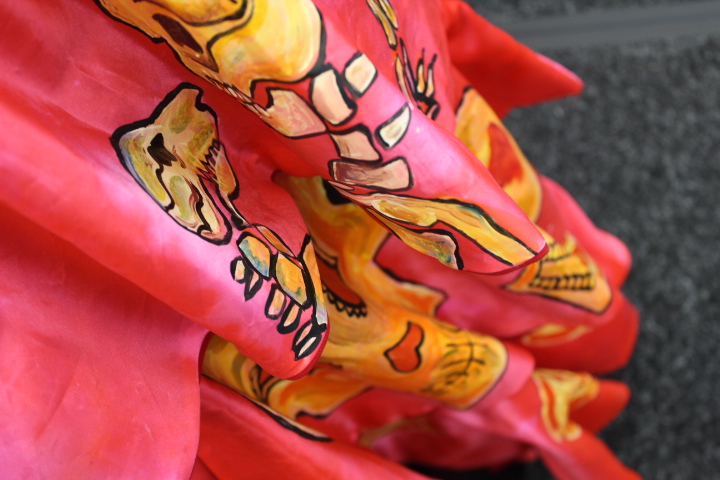 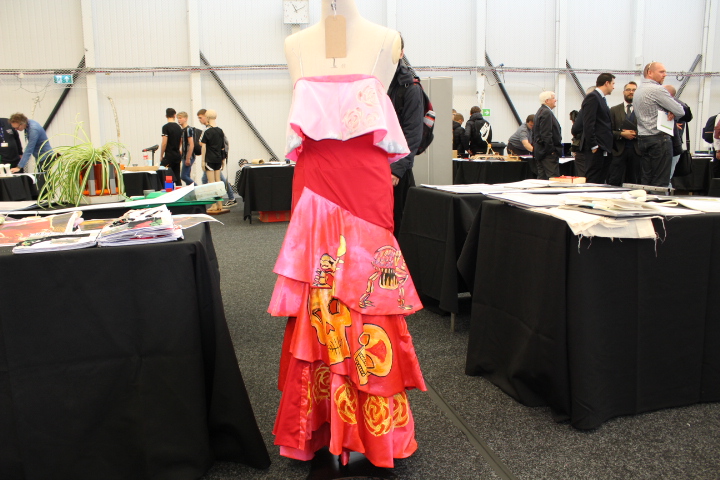 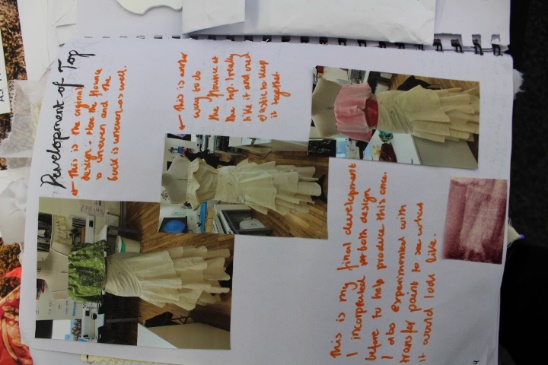 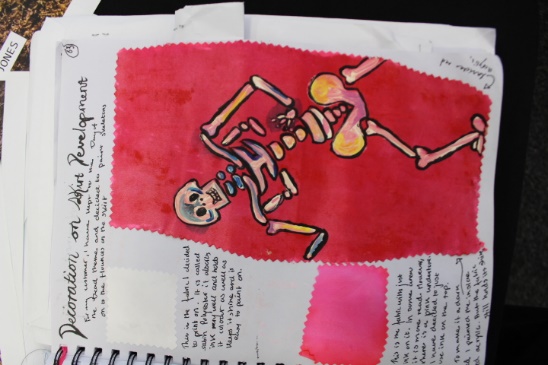 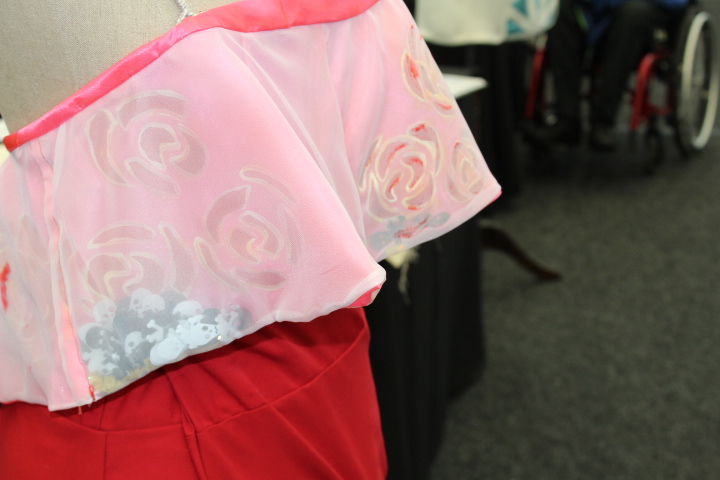 AS 25
Jessica Jones
Stanwell School
Textile Product
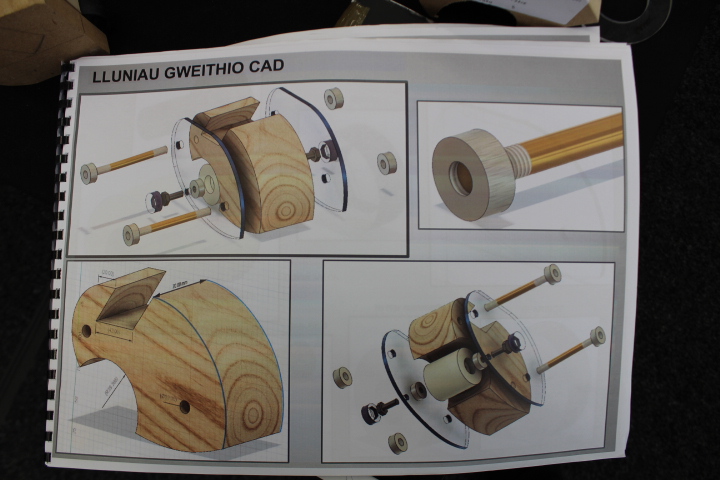 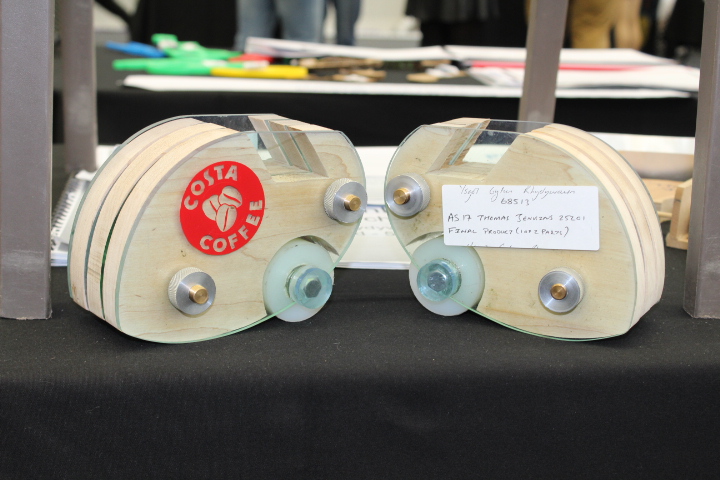 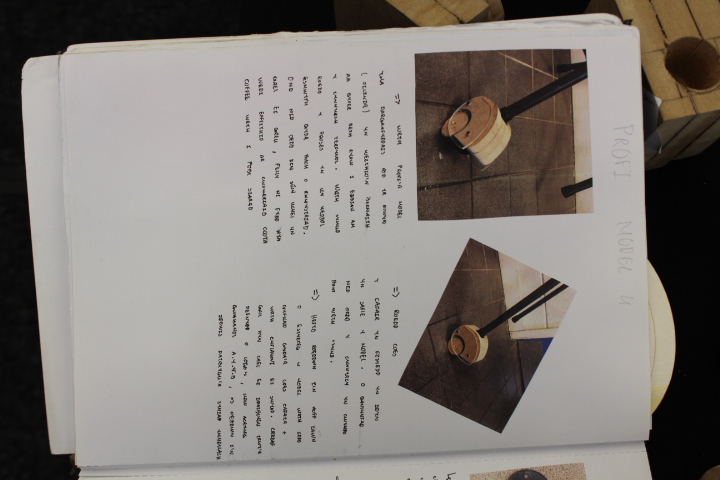 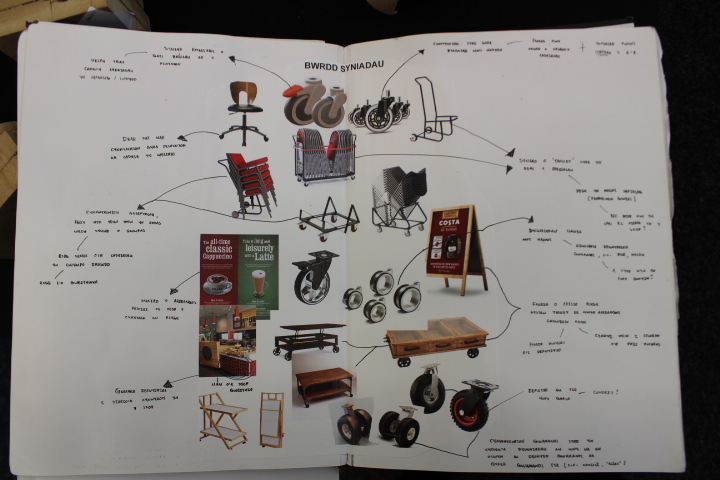 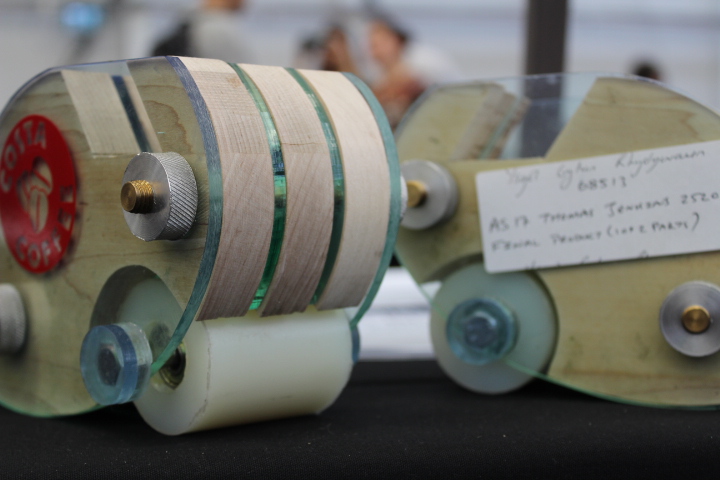 AS 17
Thomas Jenkins
Ysgol Gyfun Rhdywaun
Overall Winner
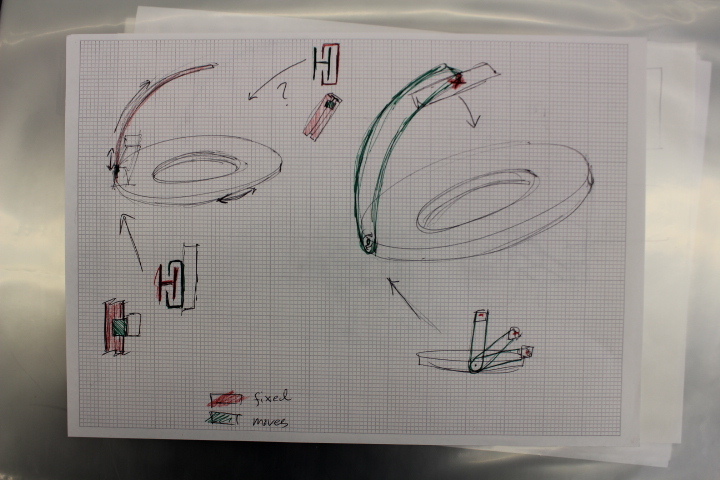 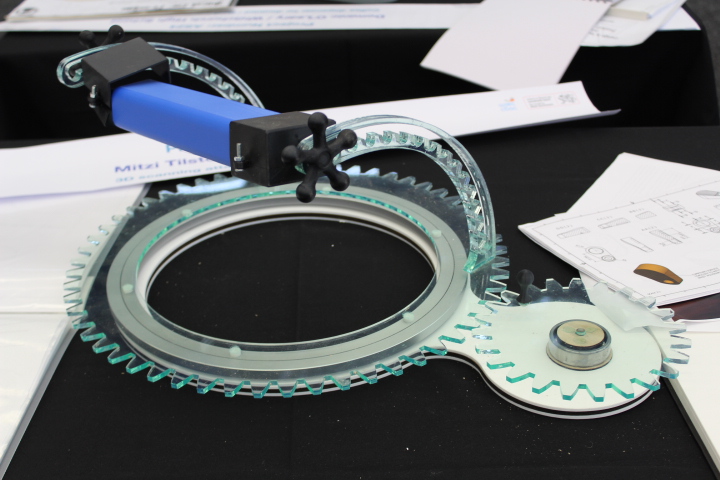 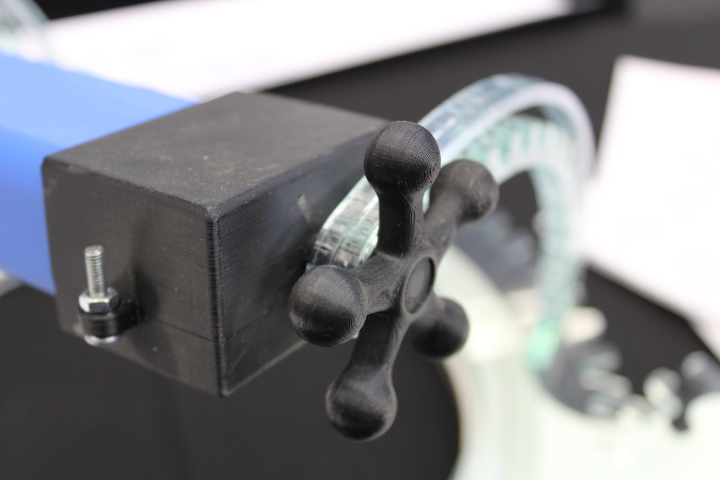 AS 1
Mitzi Tilston
St Davids’s College
3D Scanning Attachment
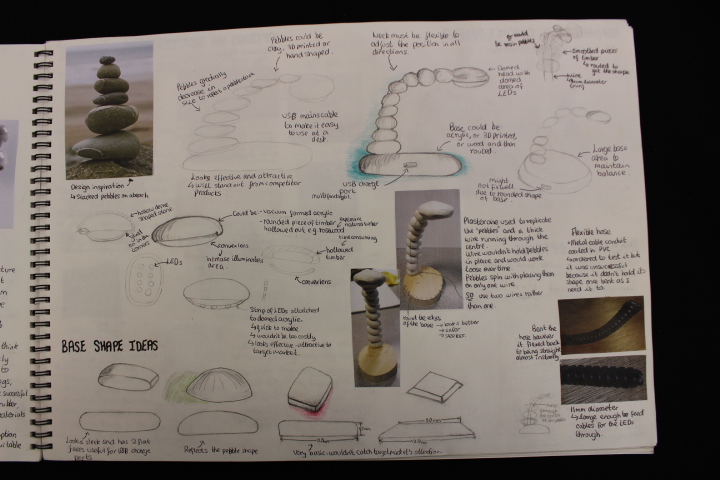 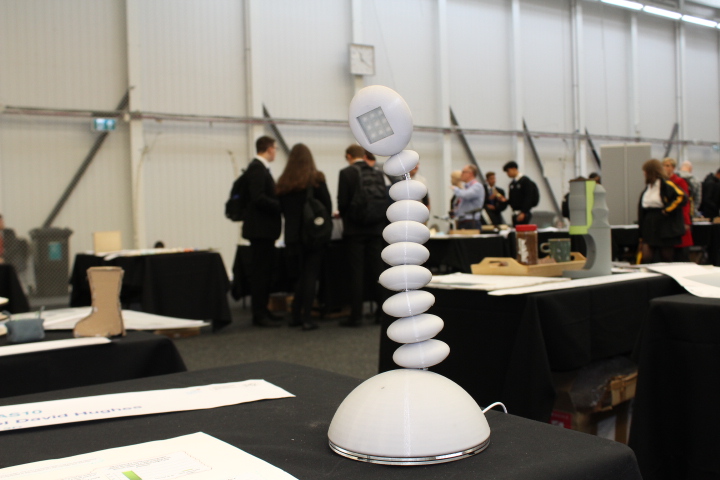 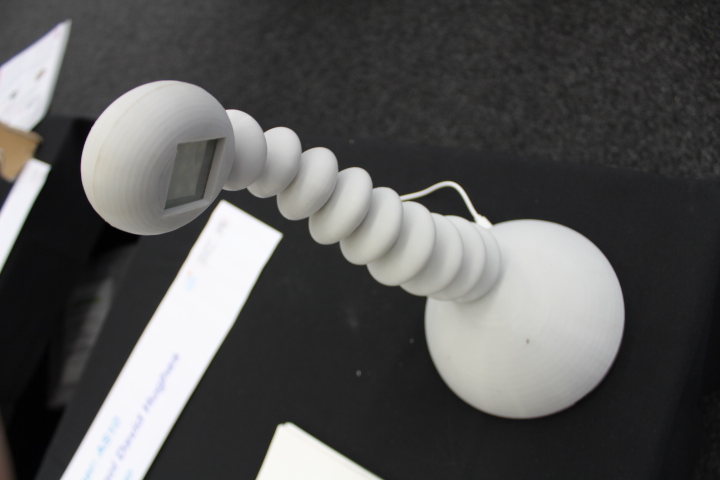 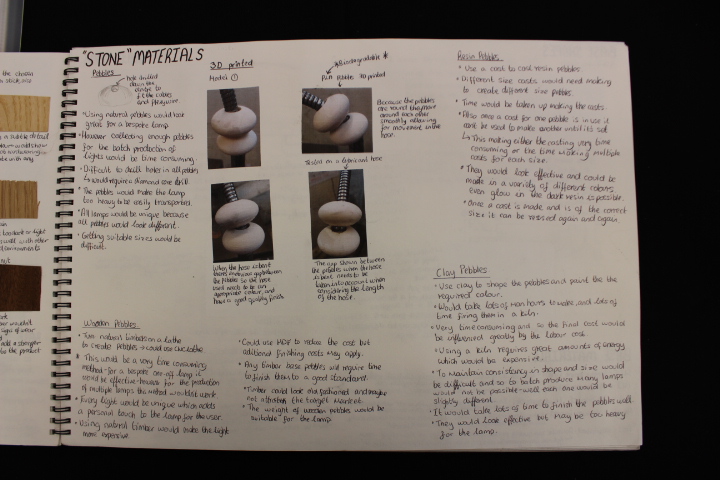 AS 10
Eleanor Jayne Lomax
Ysgol David Hughes
3D Lighting
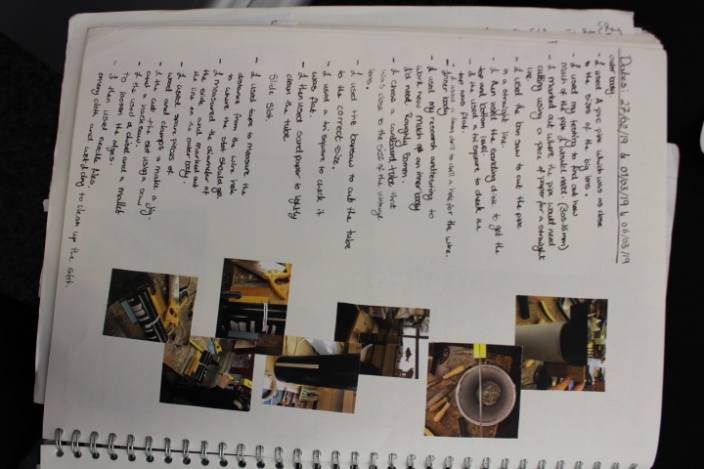 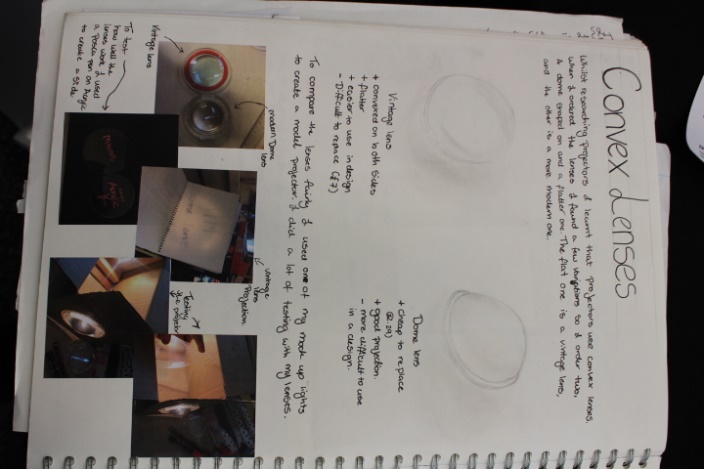 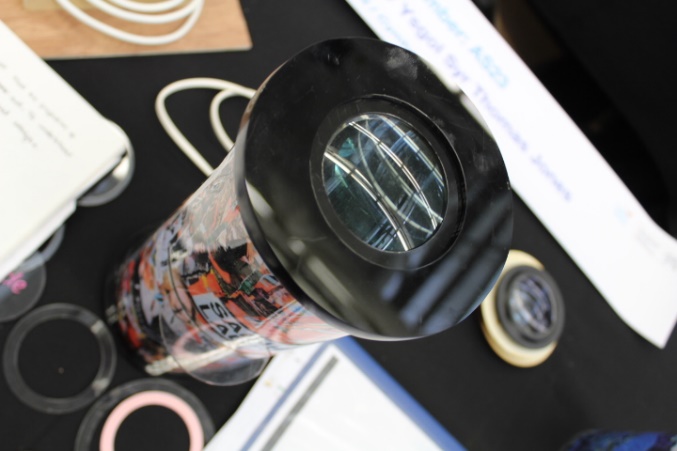 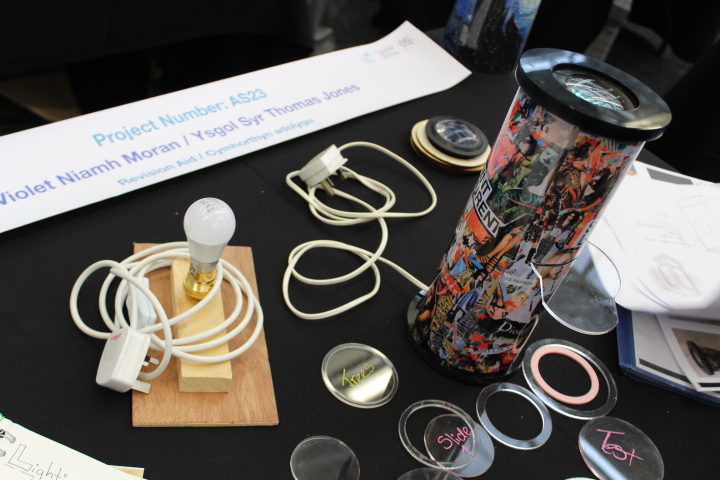 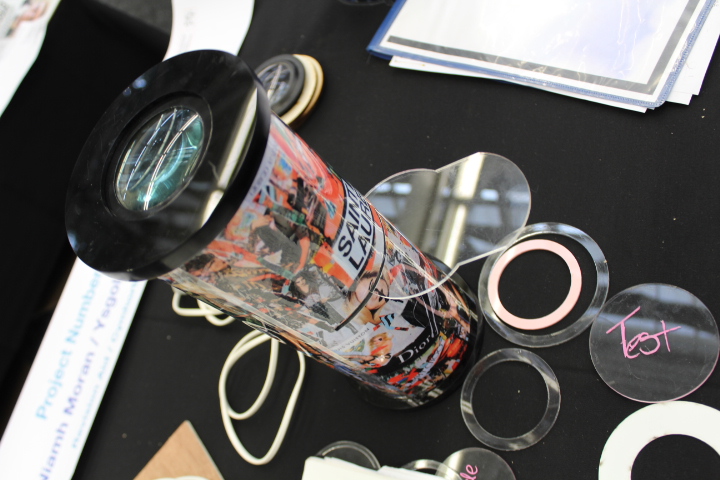 AS 23
Violet Niamh Moran
Ysgol Syr Thomas Jones
Revision Aid
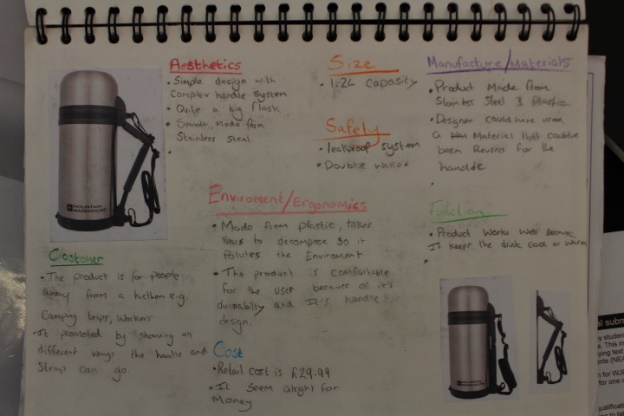 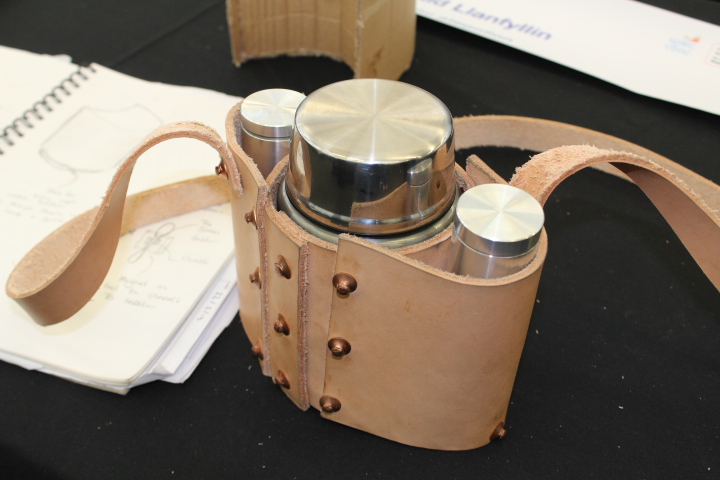 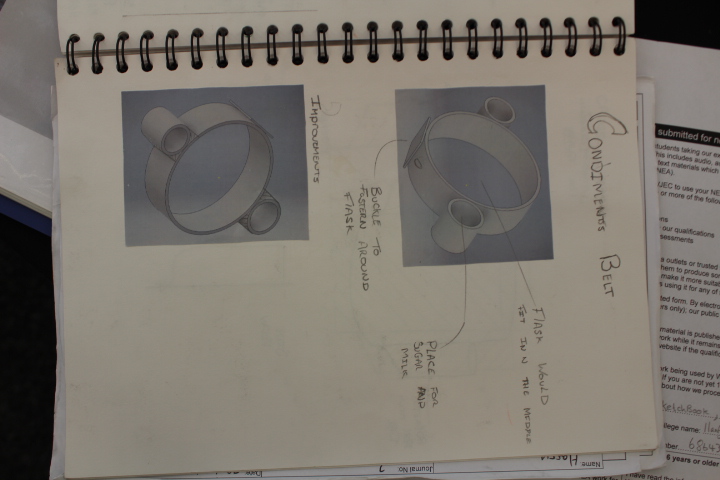 AS 19
Harry Evans
Ysgol Uwchradd Llanfyllin
Tea Flask and Accessories
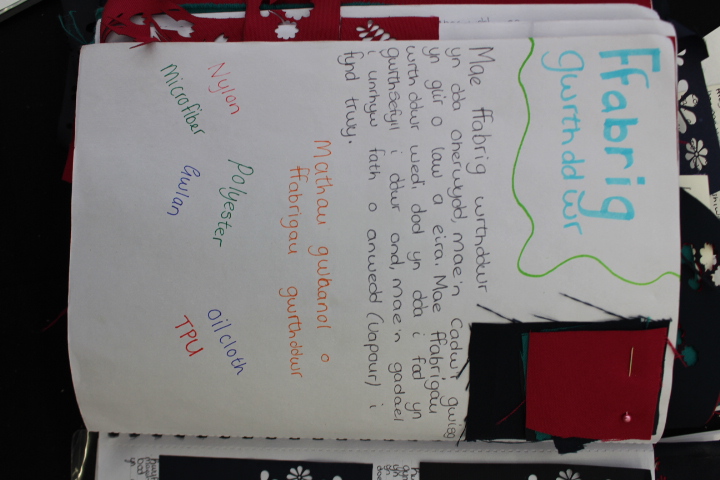 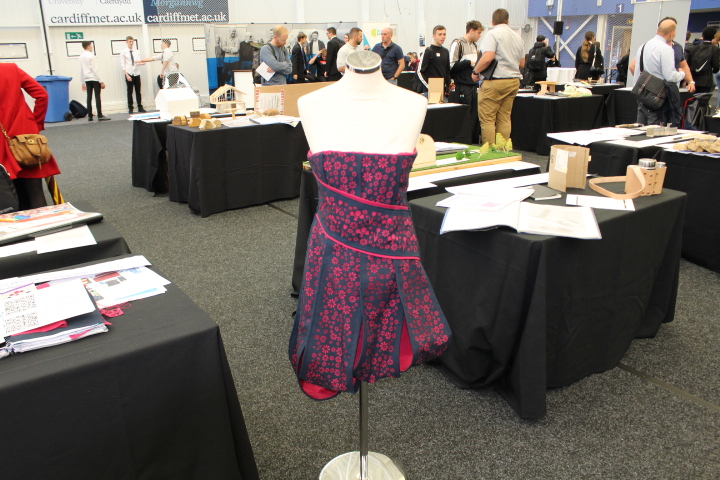 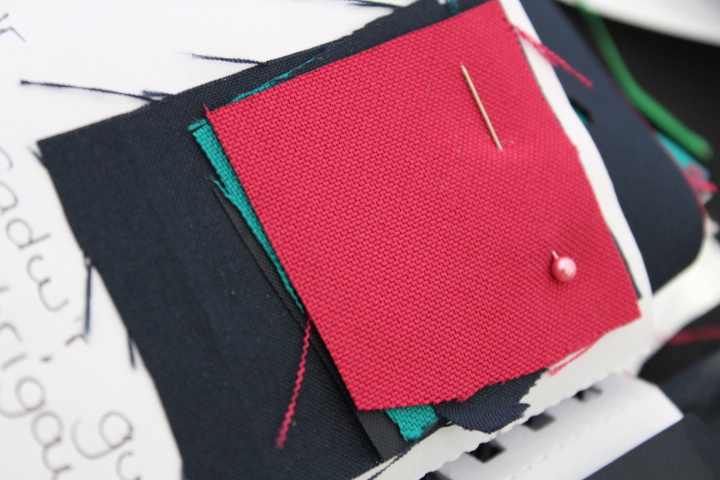 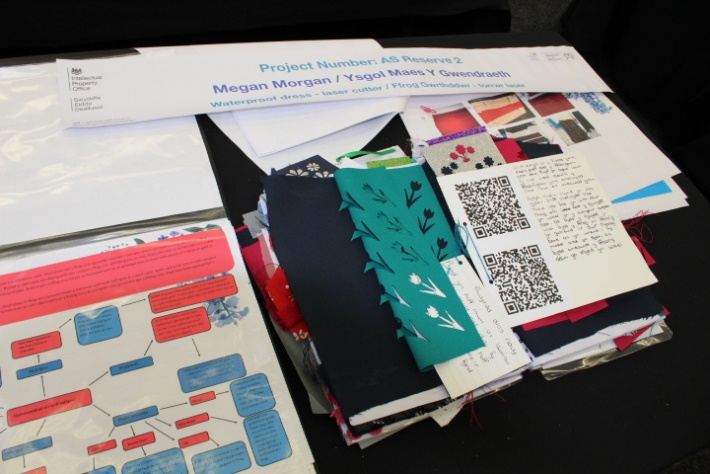 AS Reserve 2
Megan Morgan
Ysgol Maes Y Gwendraeth
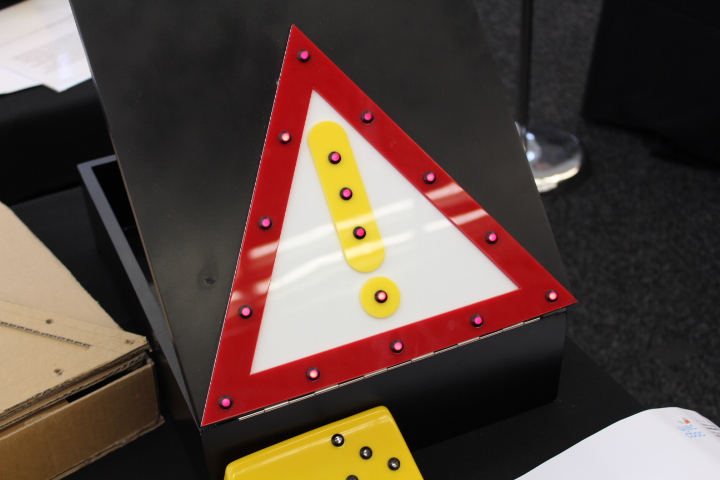 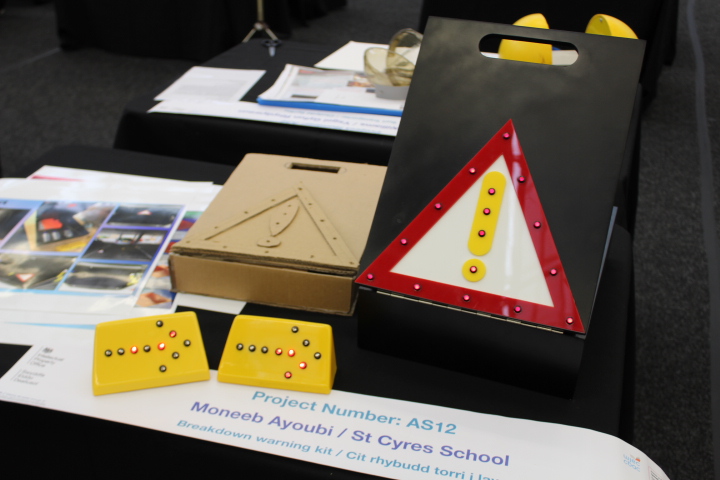 AS 12
Moneeb Ayoubi
St Cyres School
Breakdown Waring Kit
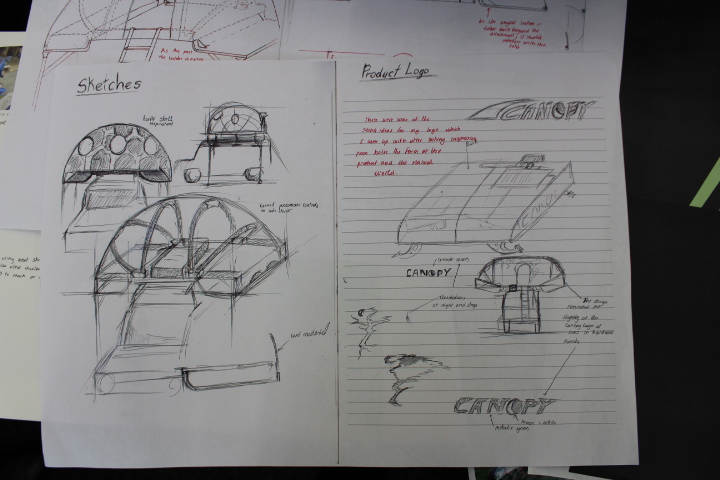 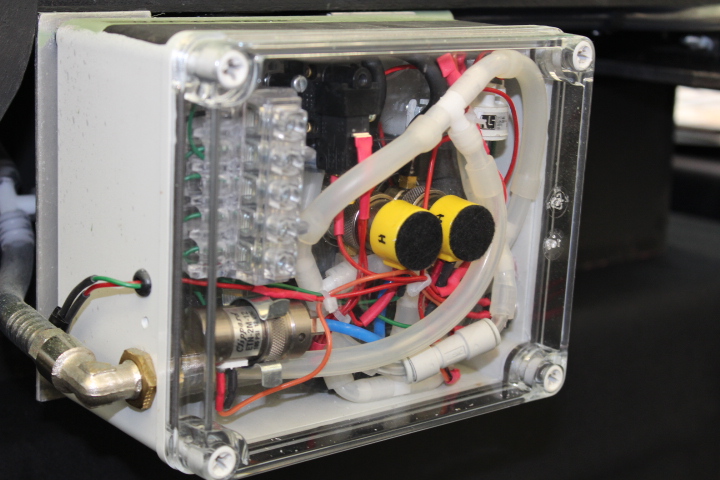 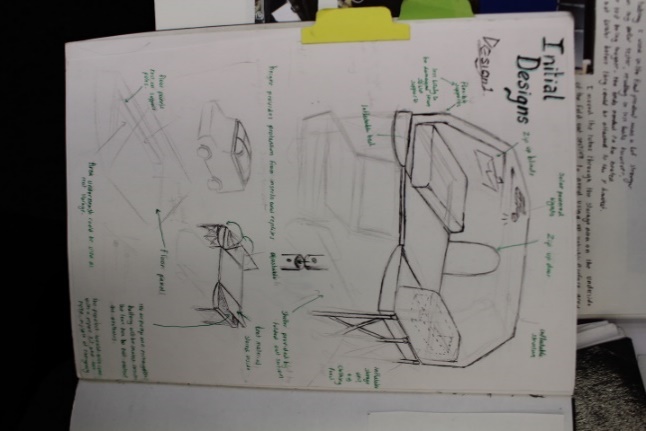 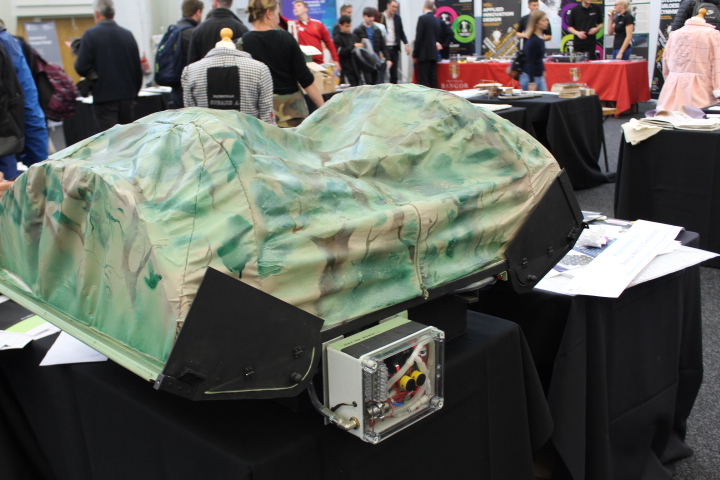 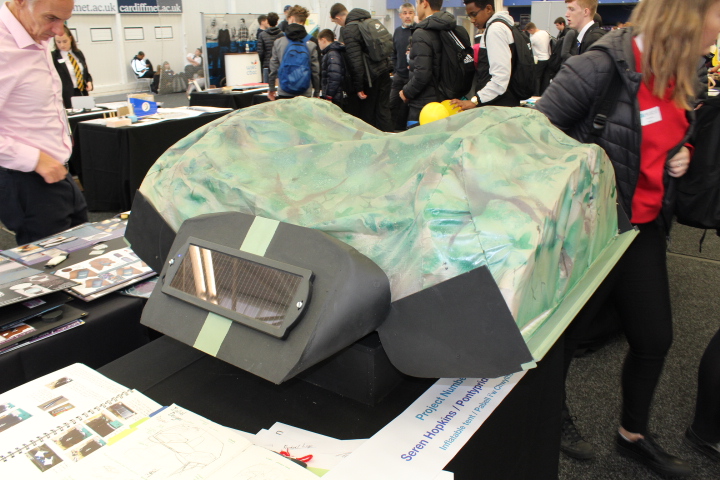 AS 4
Seren Hopkins
Pontypridd High School
Inflatable Tent
2nd Prize/ 2il Wobr (AS)
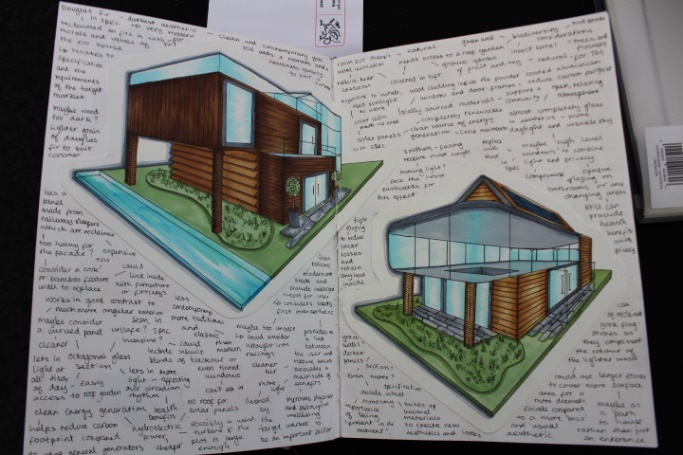 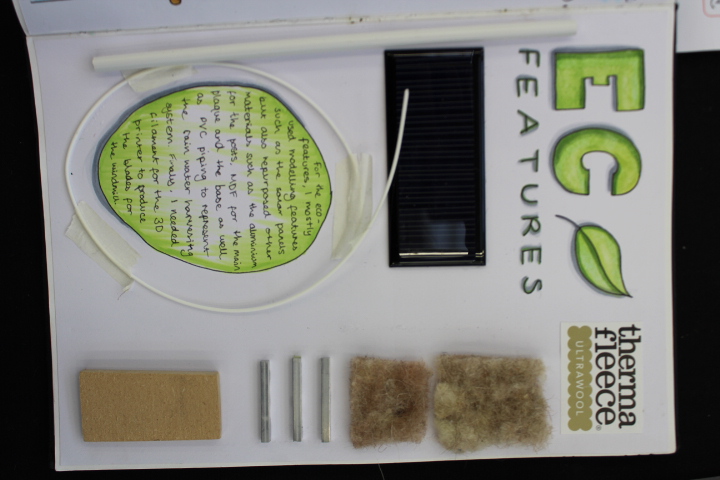 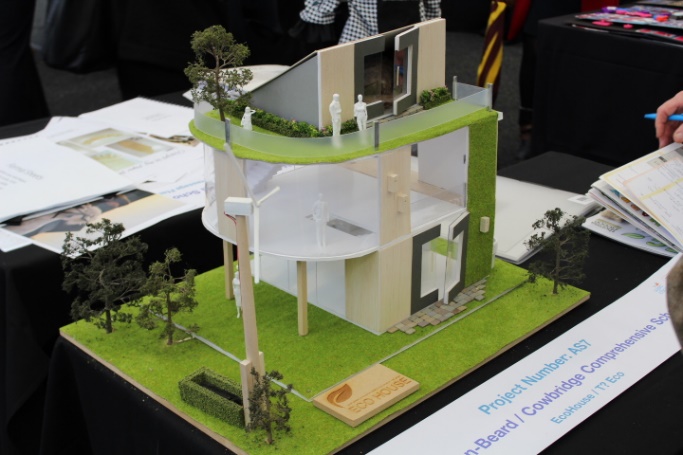 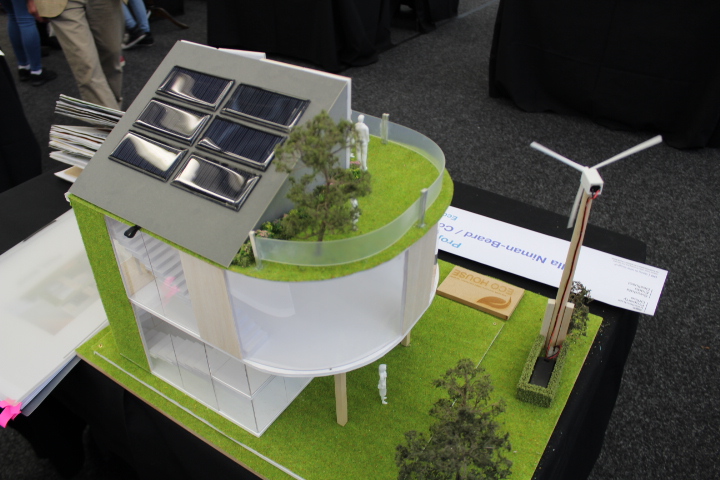 AS 7
Ella Niman-Beard
Cowbridge Comprehensive School
EcoHouse
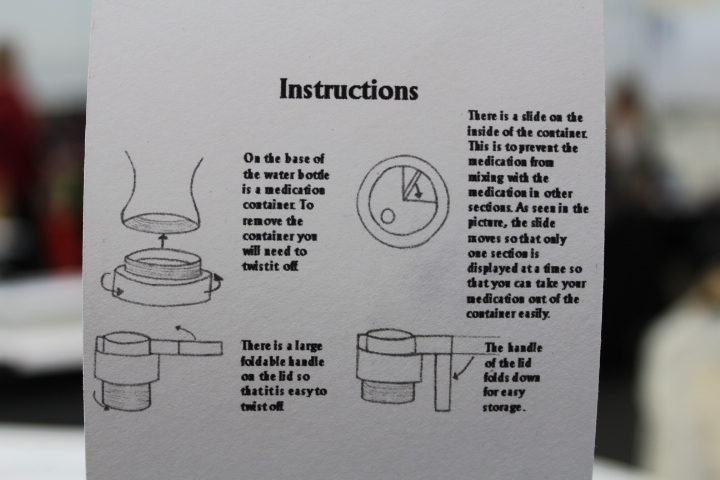 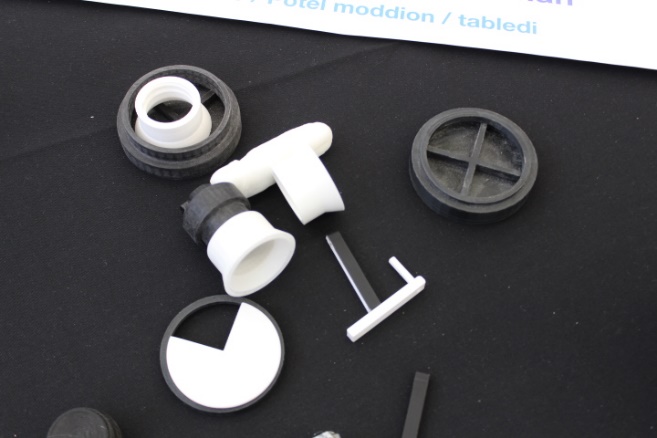 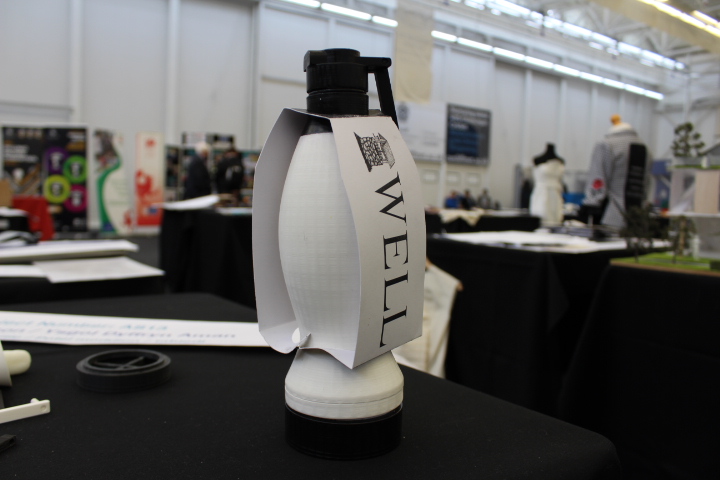 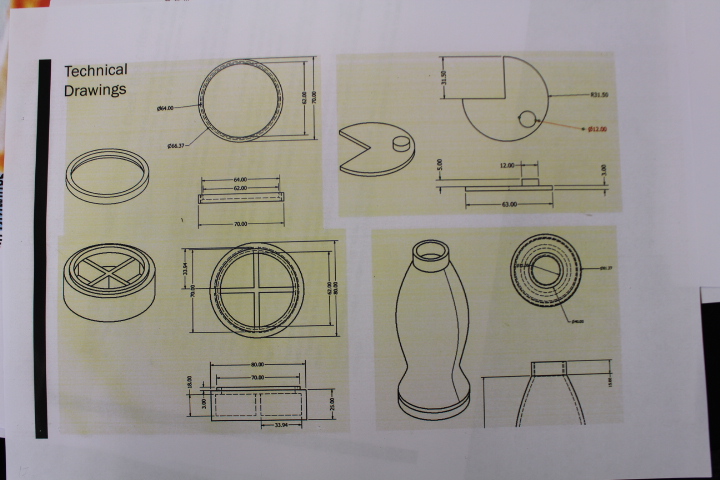 AS 13 
Alex Hutchinson
Ysgol Dyffryn Aman
Medicine/ Pills Bottle
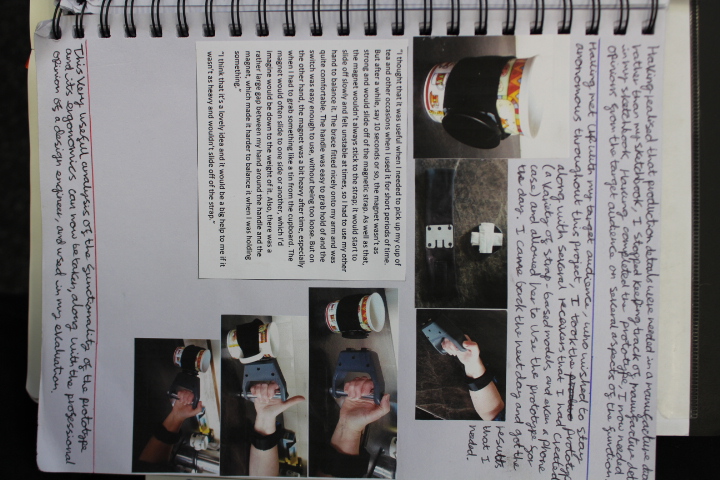 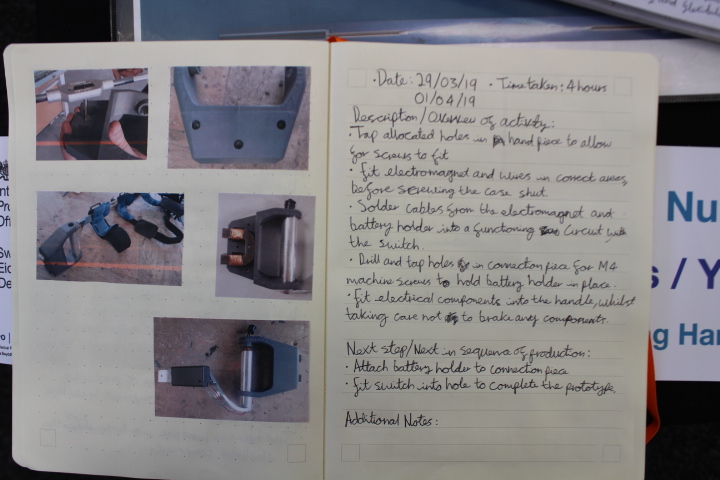 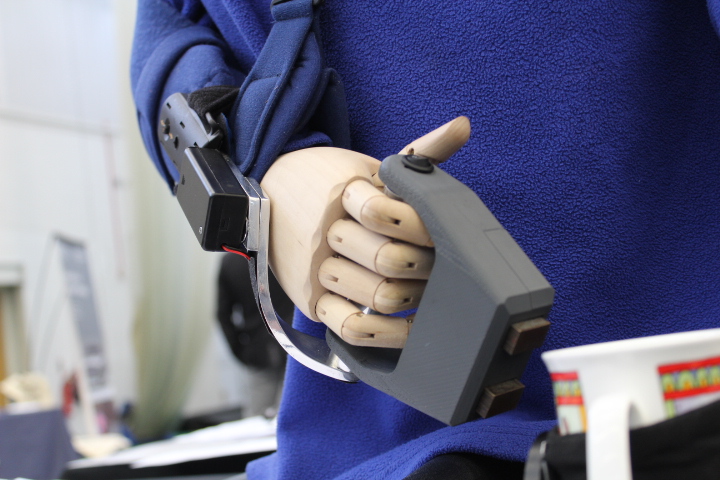 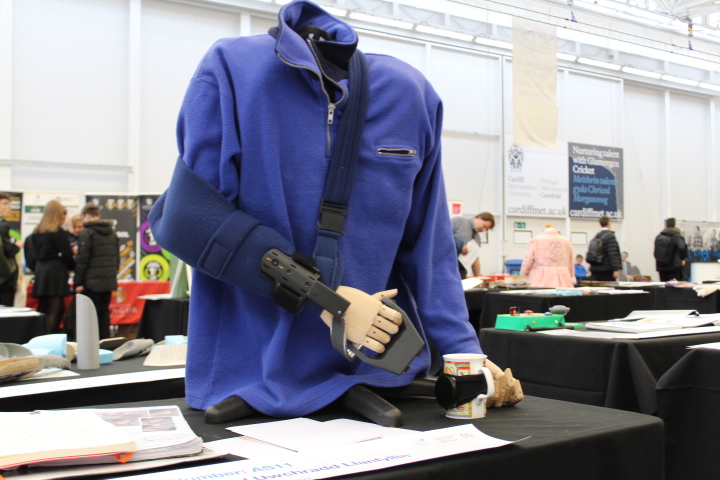 AS 11
William Gethin Jones
Ysgol Uwchradd Llanfyllin
A Helping Hand
A LEVEL
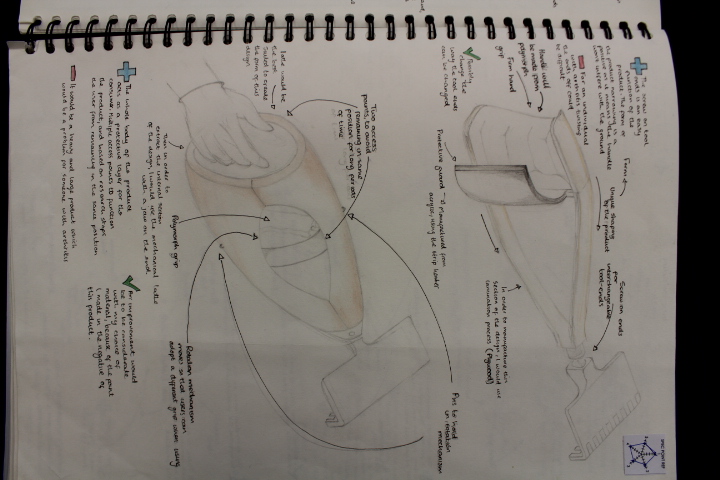 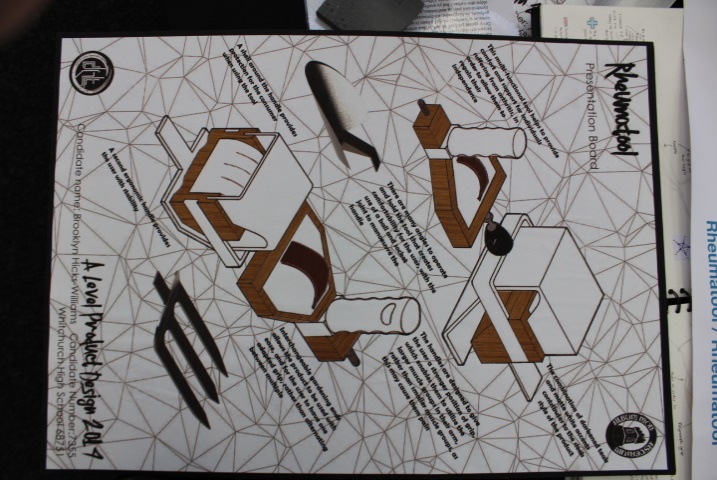 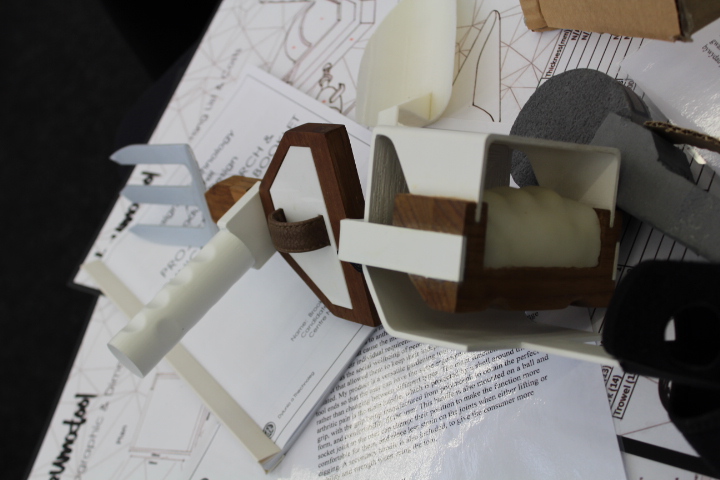 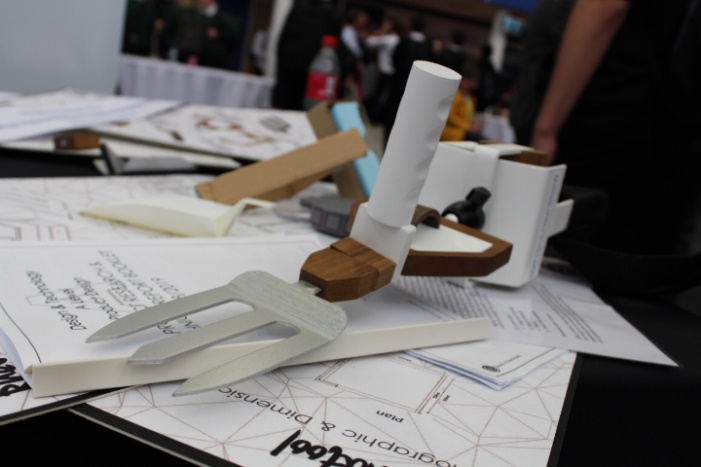 A 33
Brooklyn Hicks-Williams
Whitchurch High School
Rheumatool
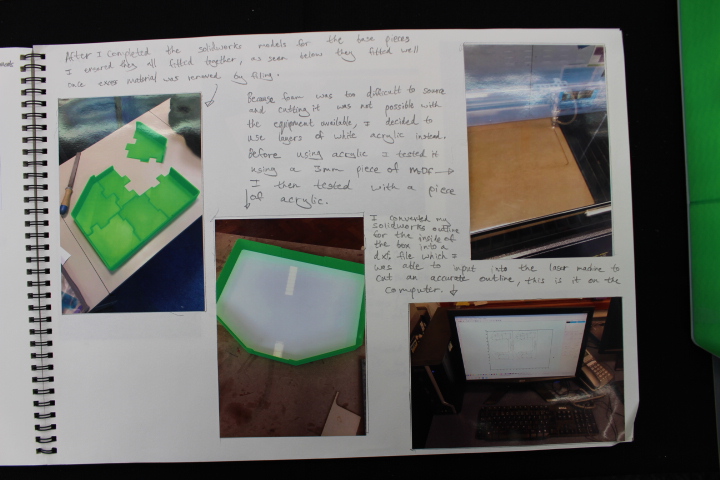 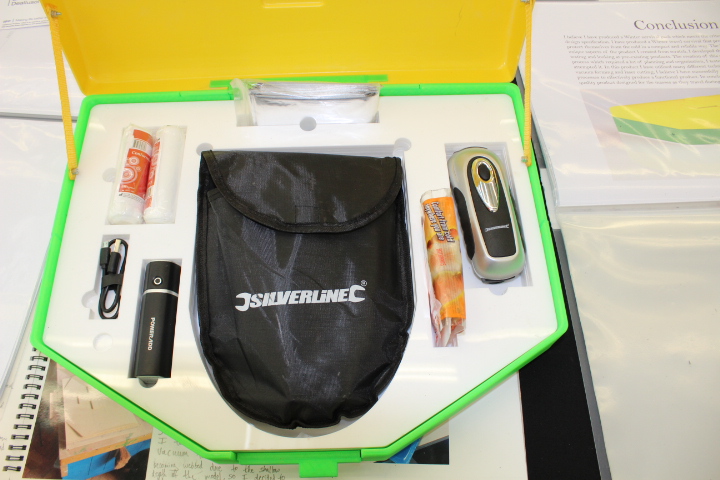 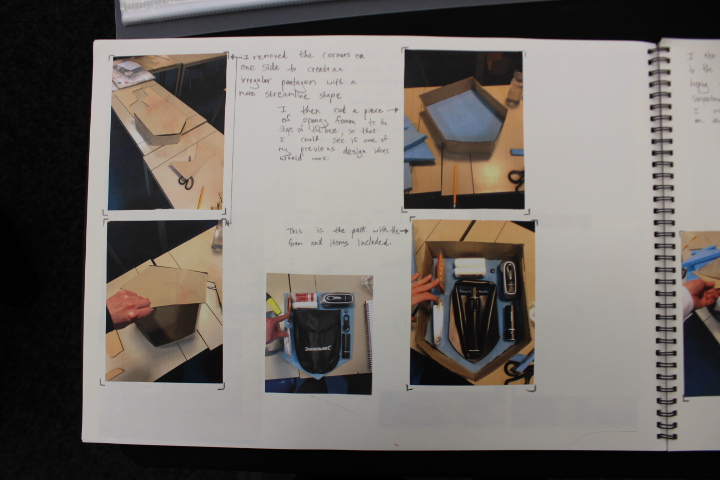 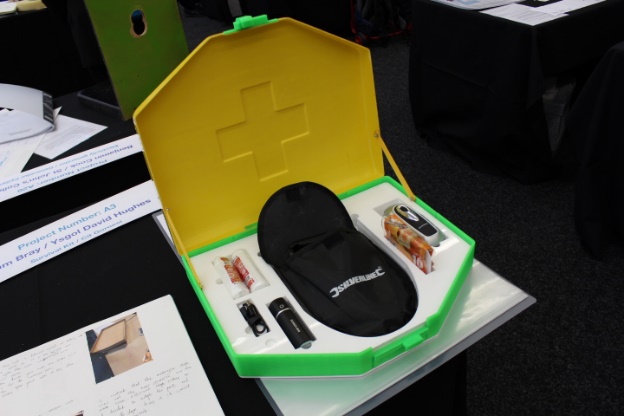 A 3
Sam Bray
Ysgol David Hughes
Survival Kit
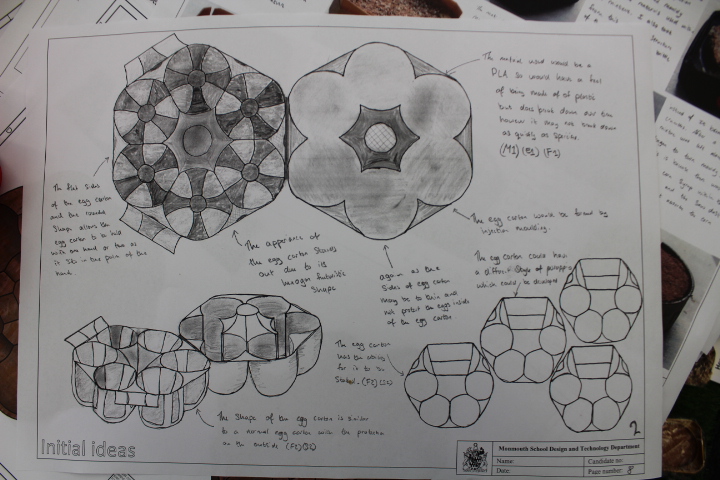 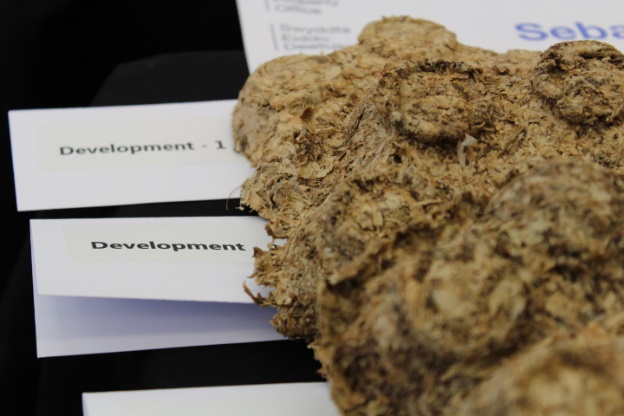 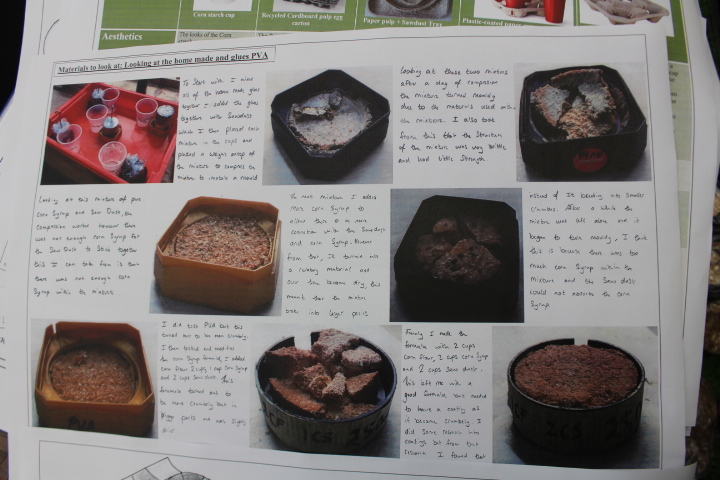 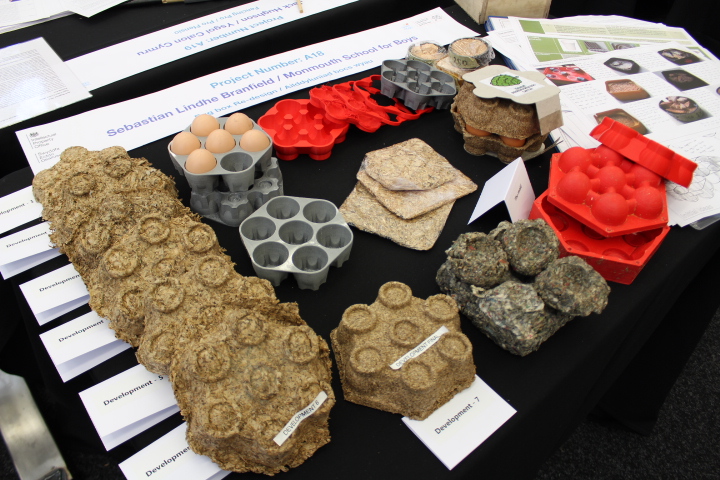 A 18
Sebastian Lindhe Branfield
Monmouth School for Boys
Egg Box Re-design
2nd Prize/ 2il Wobr (A Level/ Lefel A)
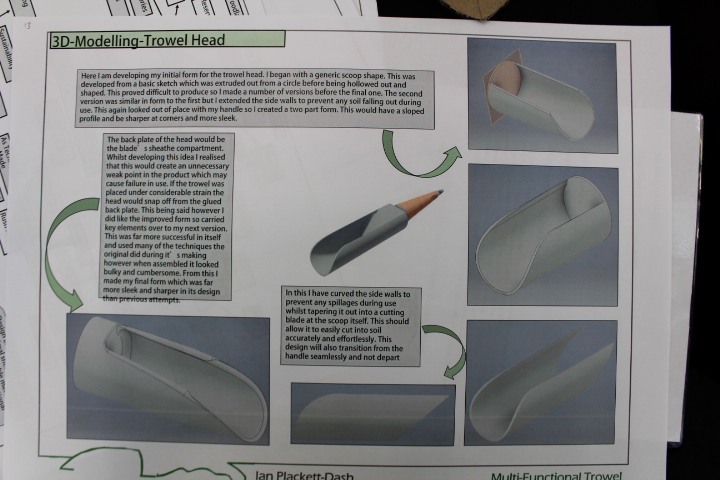 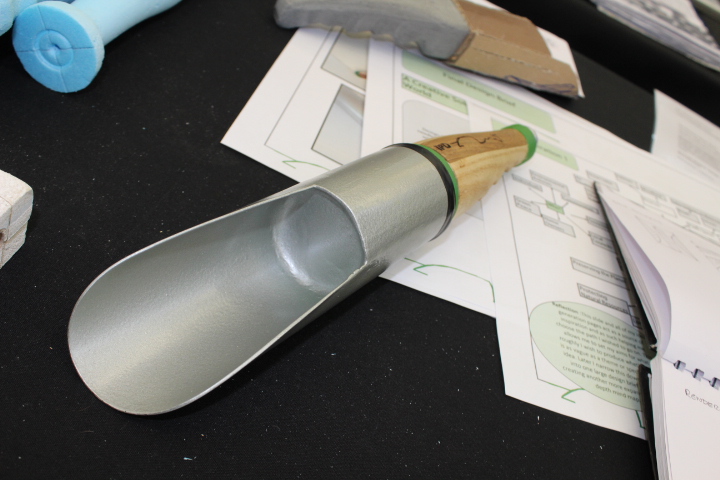 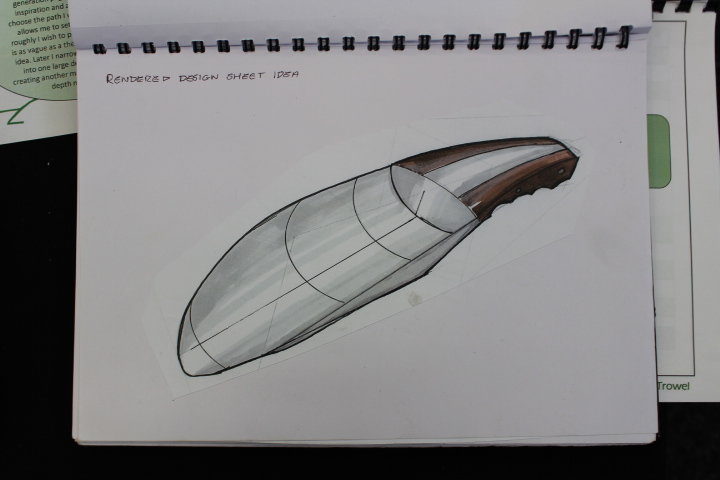 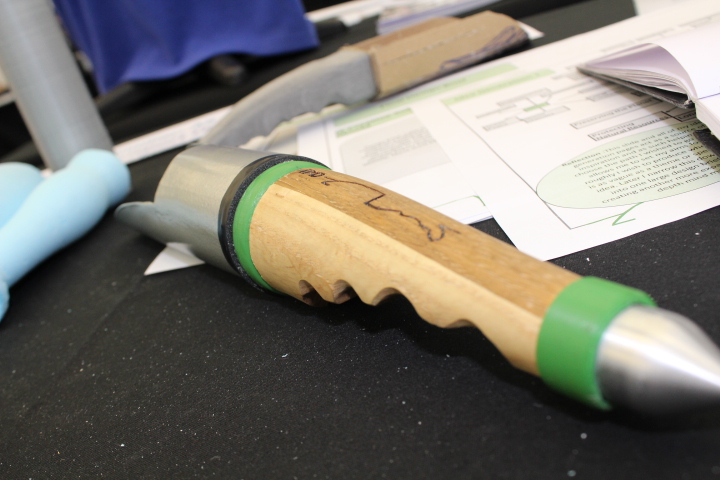 A 5
Ian Placket-Dash
Newport High School
Multi-Functioning Gardening Trowel
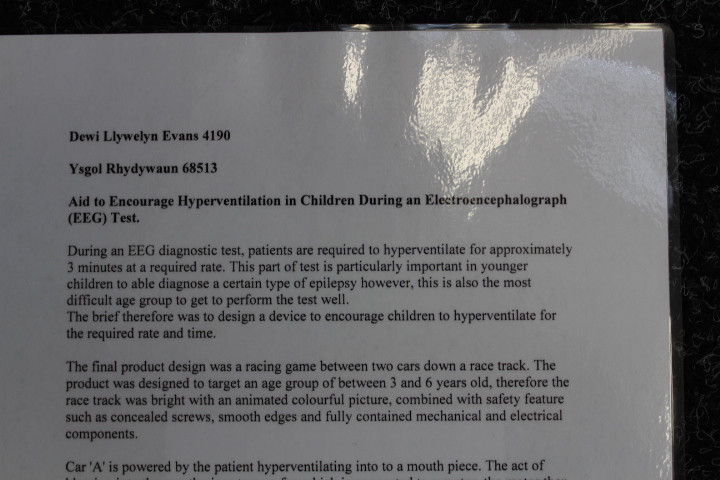 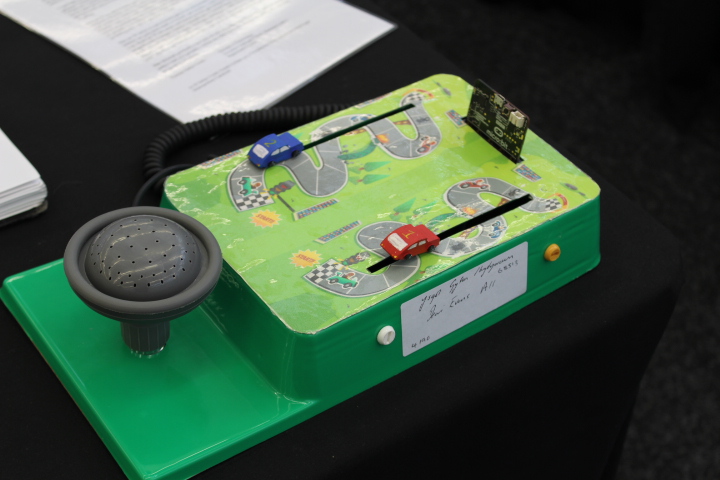 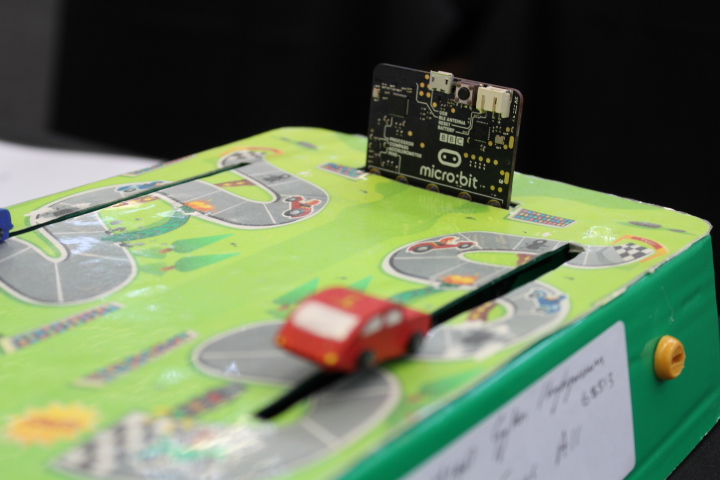 A 11
Dewi Evans
Ysgol Gyfun Rhydywaun
A Game that Entertains Children to Measure their Breath (Medical)
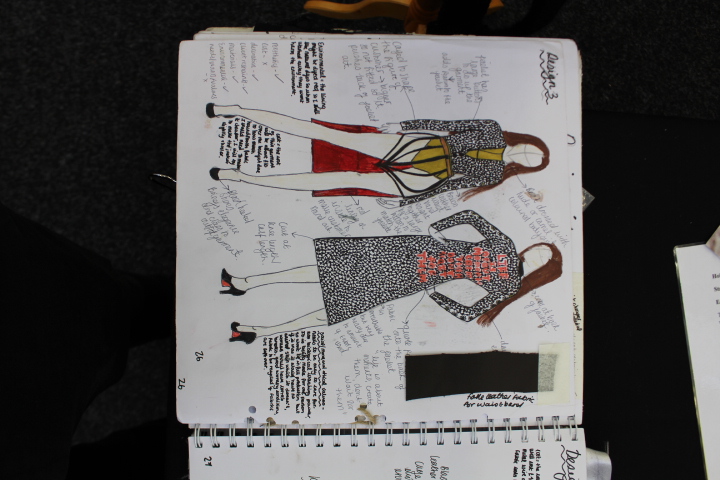 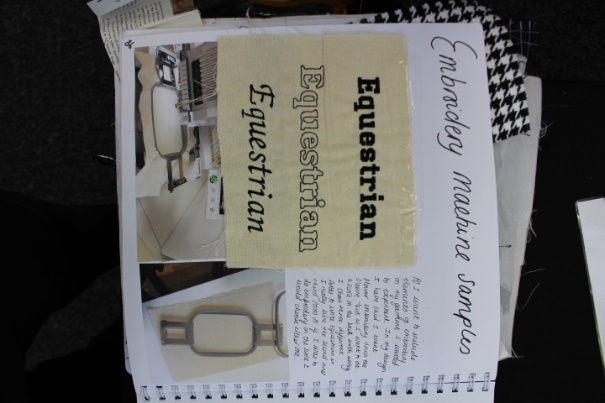 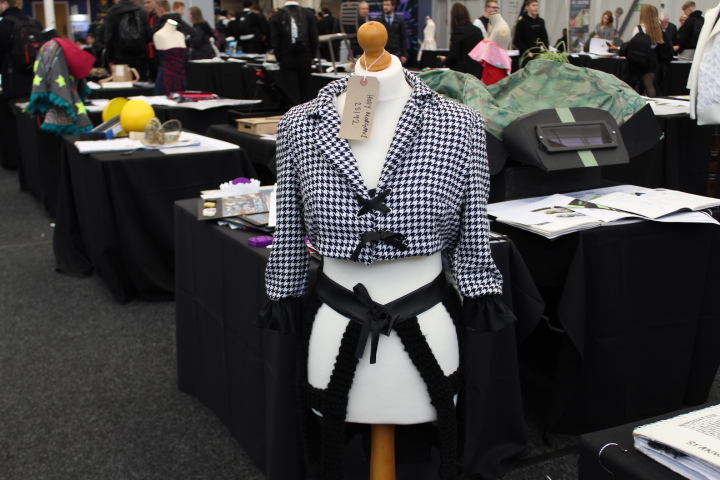 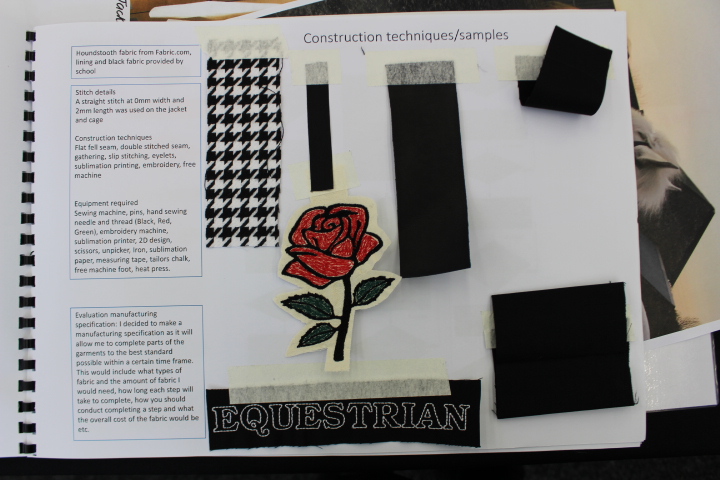 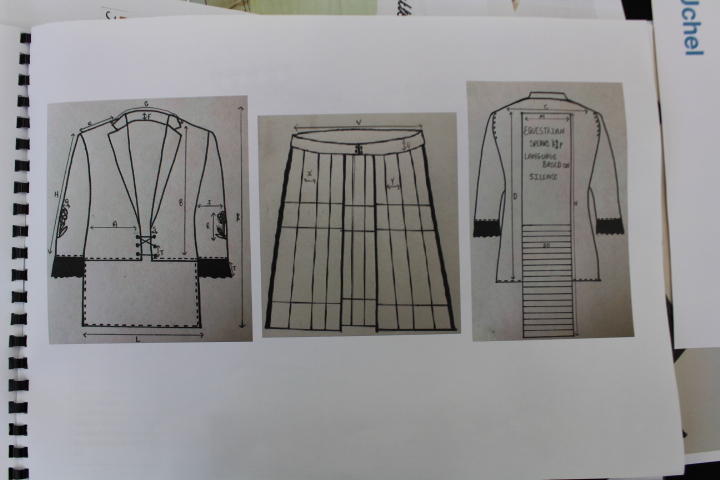 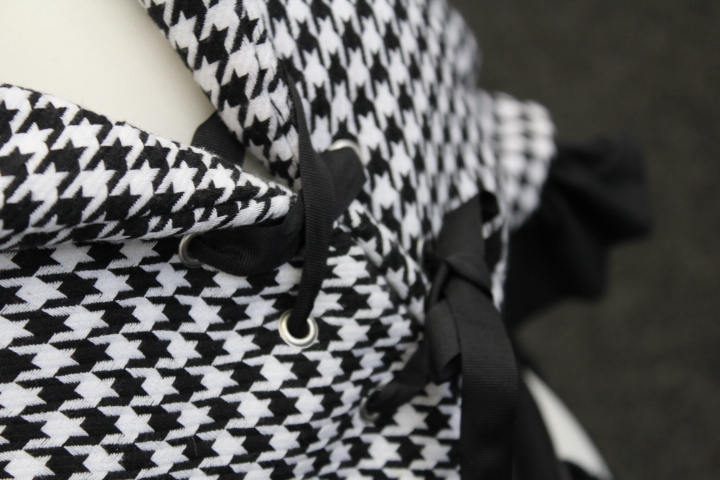 A 17
Holly Morgans
Stanwell School
High Fashion
Dressage Outfit
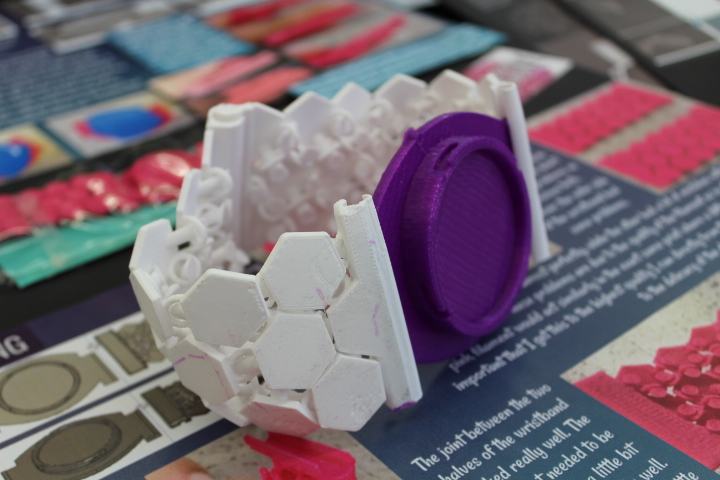 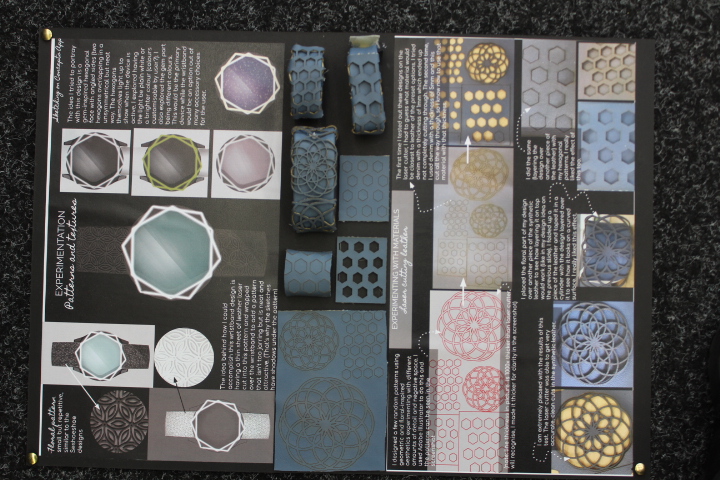 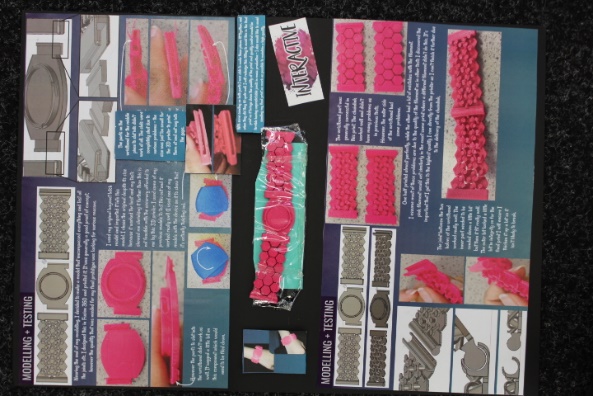 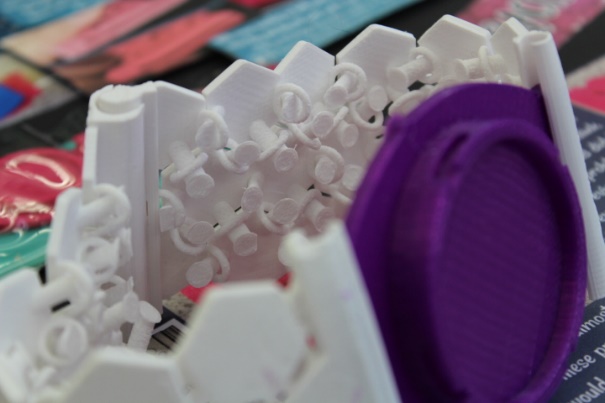 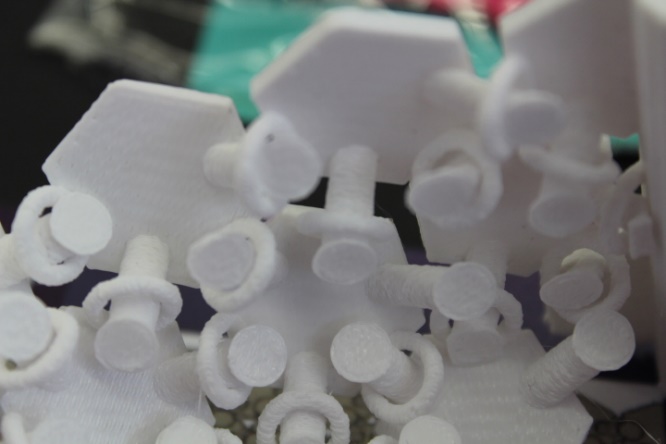 A 13
Patricia West
St Cyres School
Wearable Self 
Defence Device
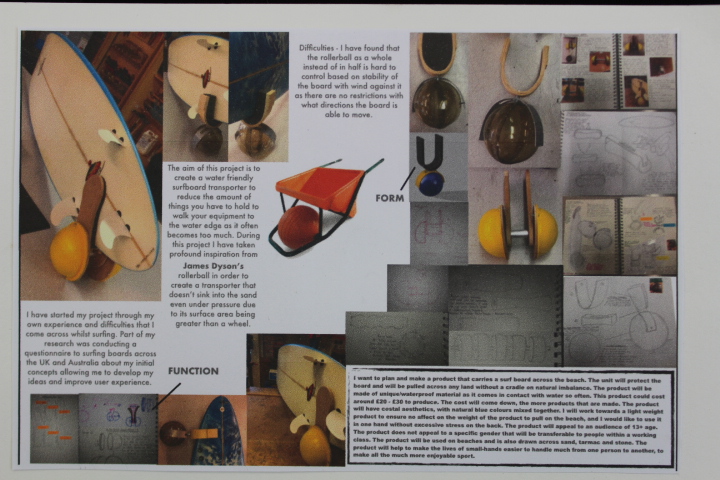 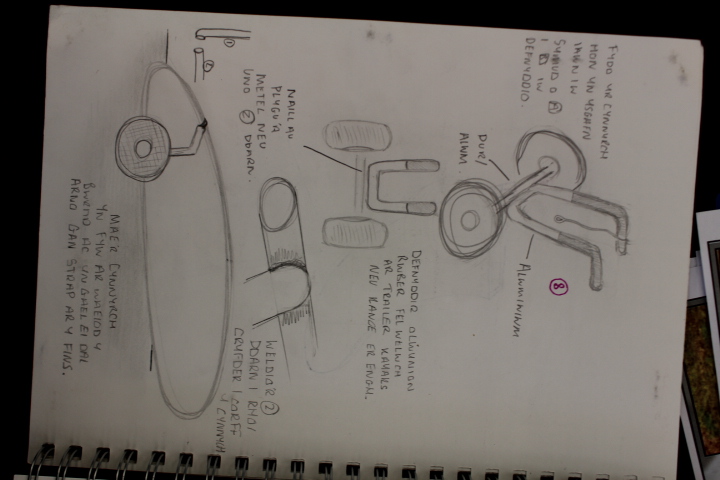 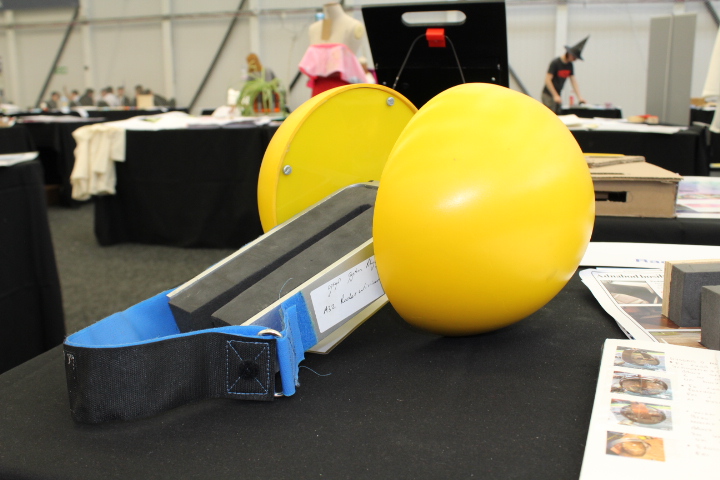 A 32
Rachel Williams
Ysgol Gyfun Rhydywaun
Surf Transporter
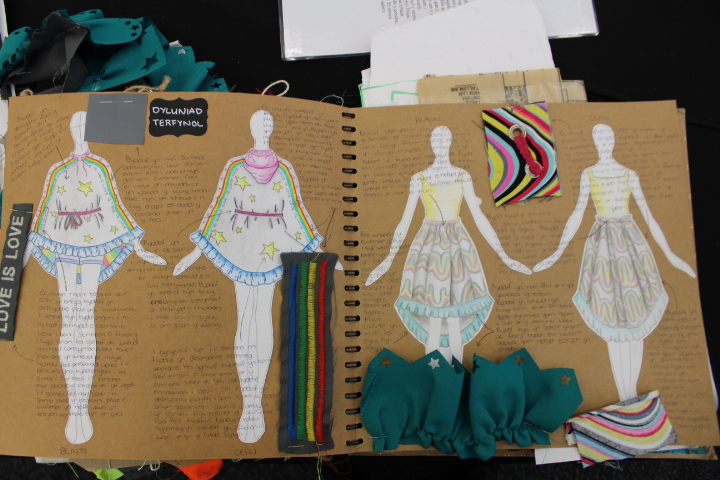 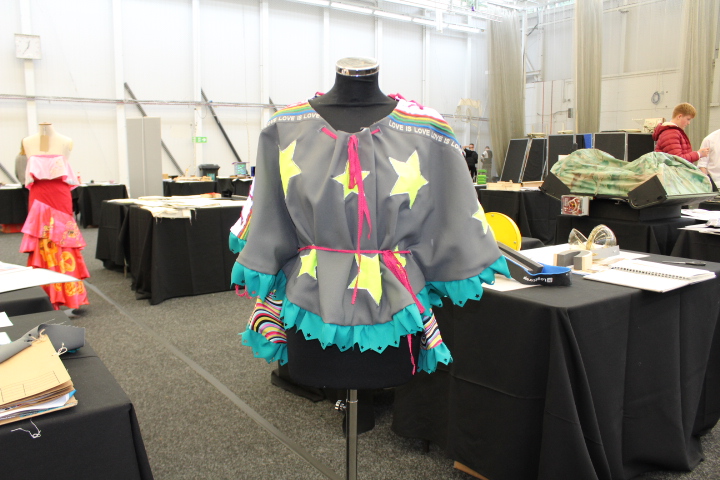 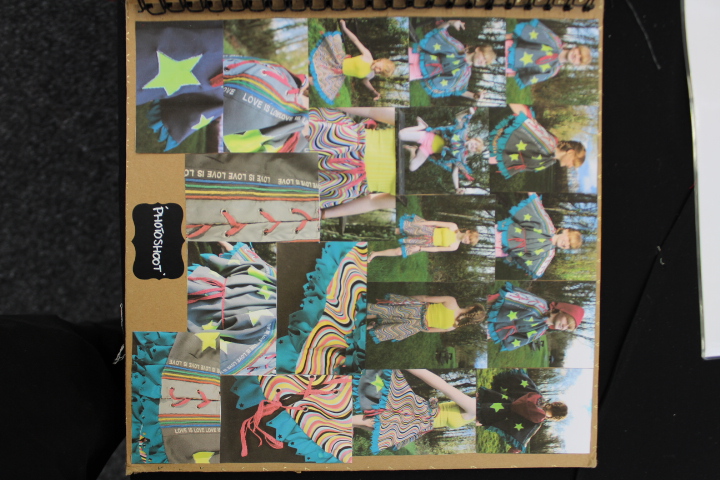 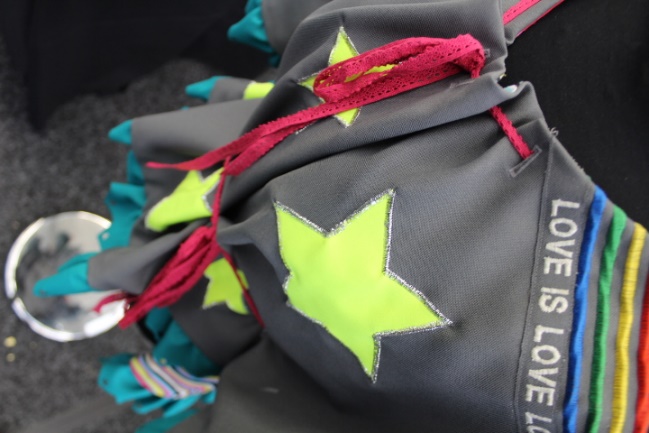 A 6
Emily Sullivan
Maes Y Gwendreath
Cape that Turns in to a Frock
3rd Prize/ 3ydd Wobr (A level/ lefel A)
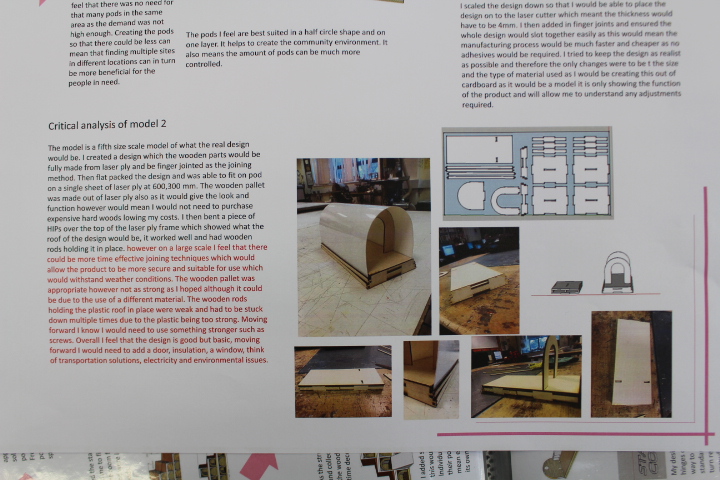 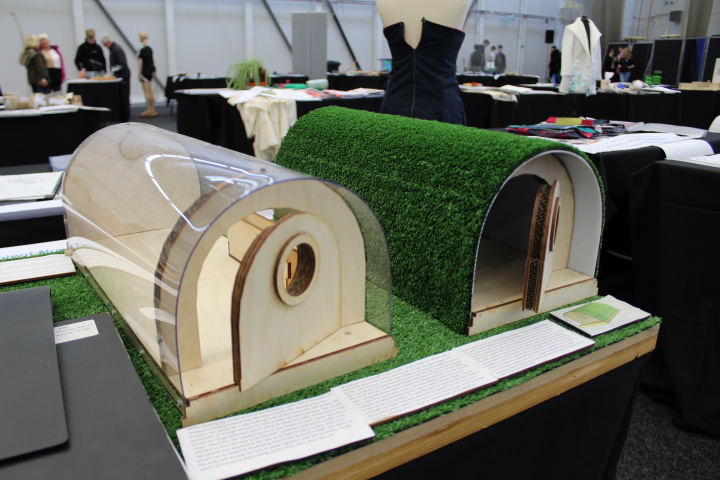 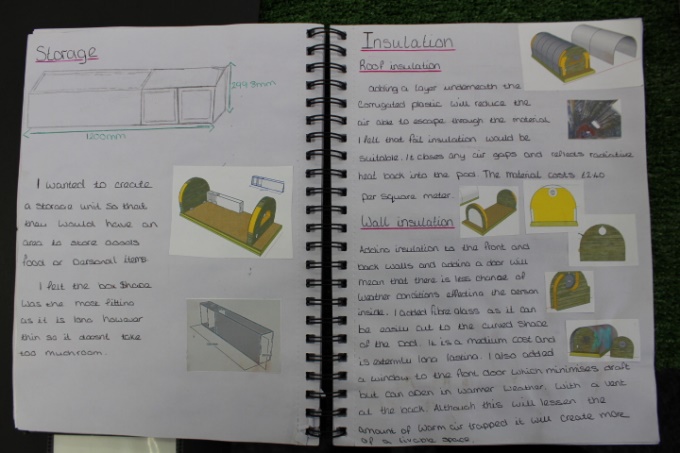 A 2
Lilly O’Neill
Hawarden High School
Homeless Shelters
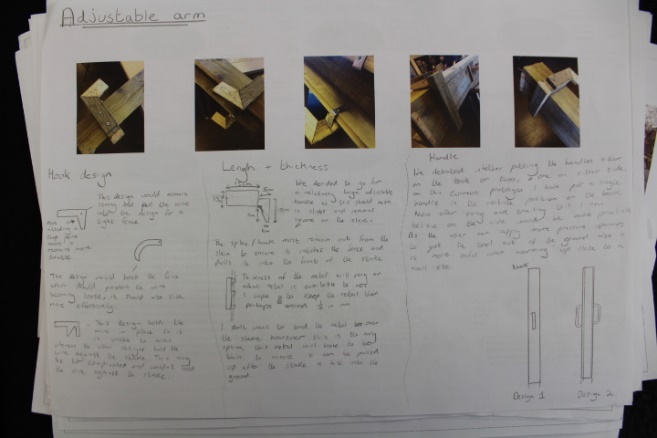 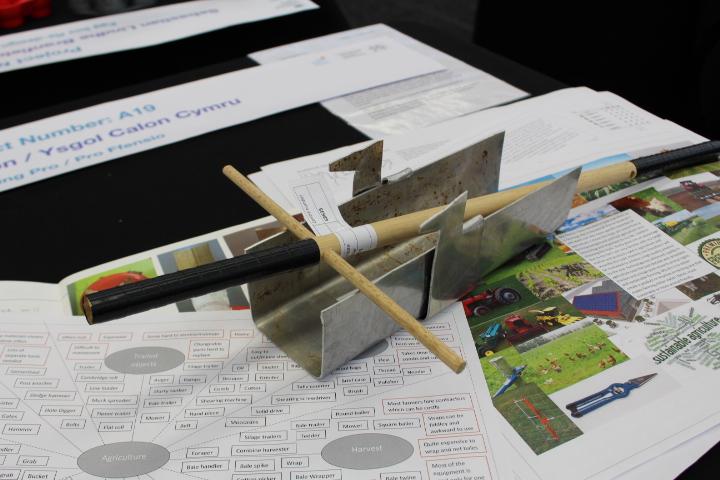 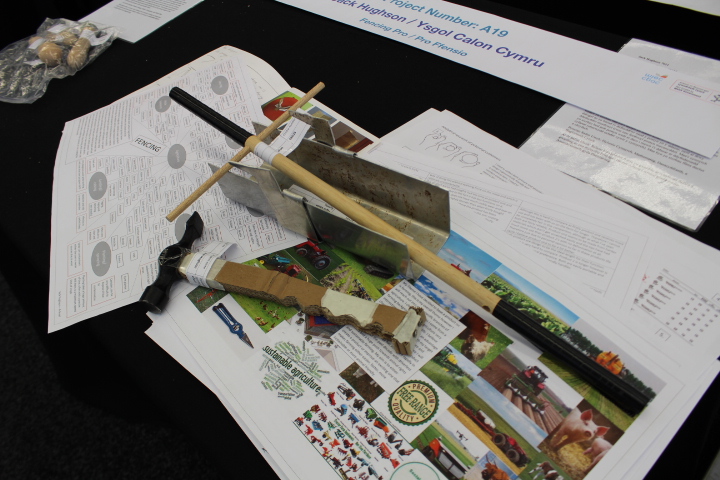 A 19
Jack Hughson
Ysgol Calon Cymru
Fencing Pro
1st Prize/ Gwobr 1af (A level/ Lefel A)
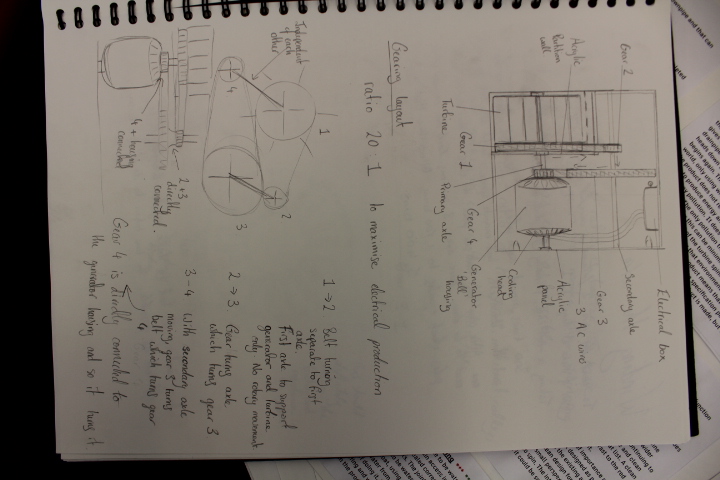 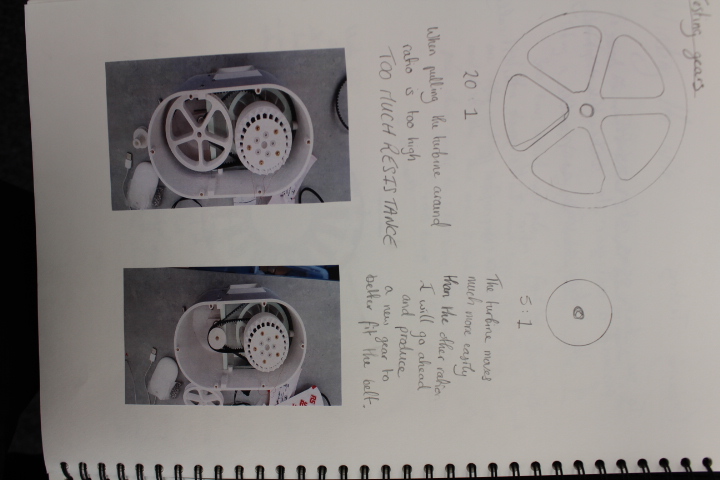 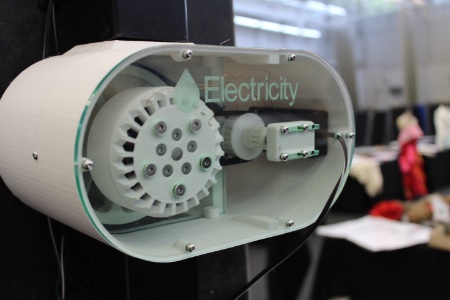 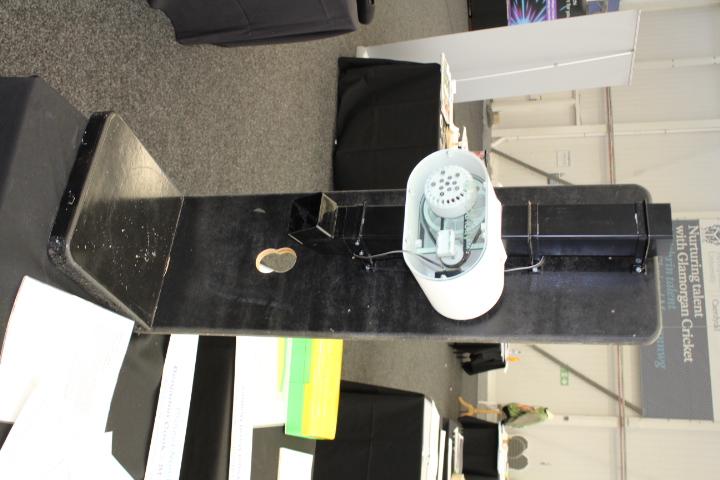 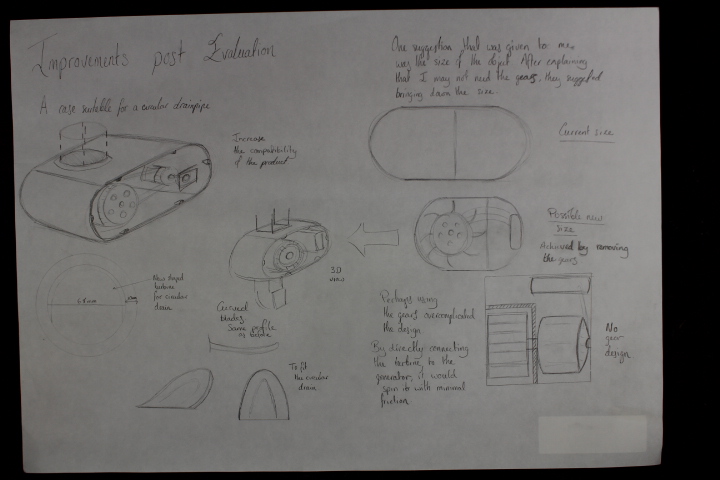 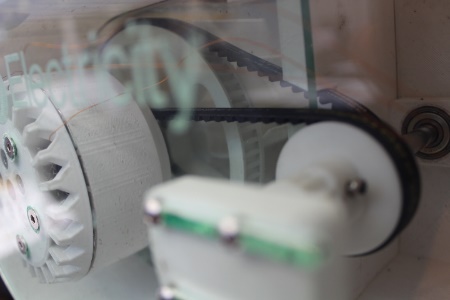 A 26
Benjamin Cook
St John’s College
Electricity Generator
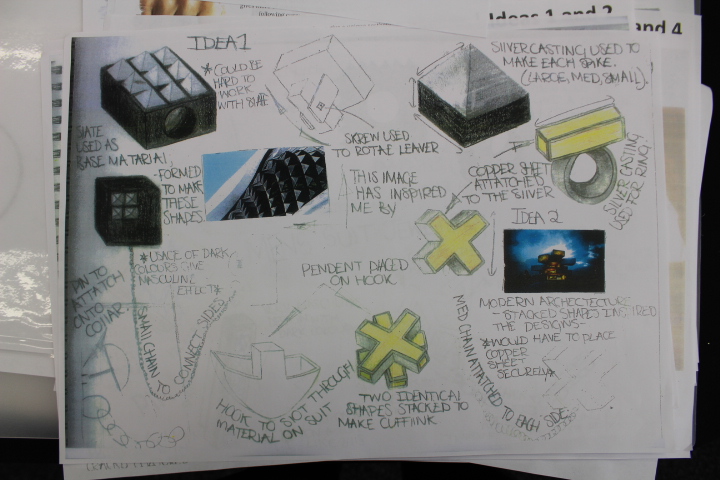 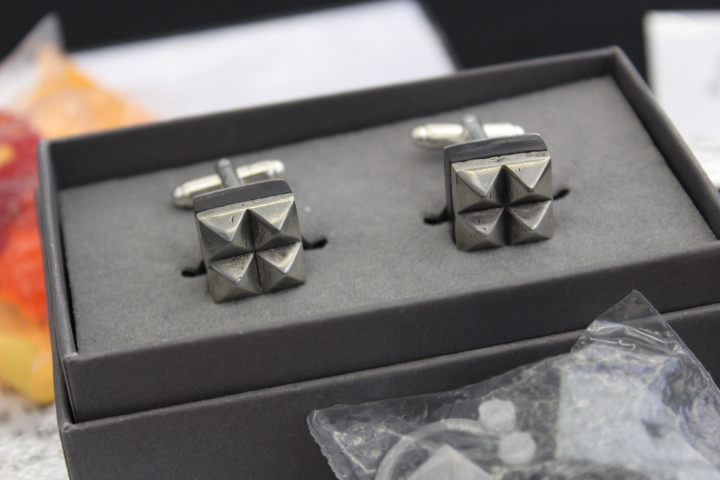 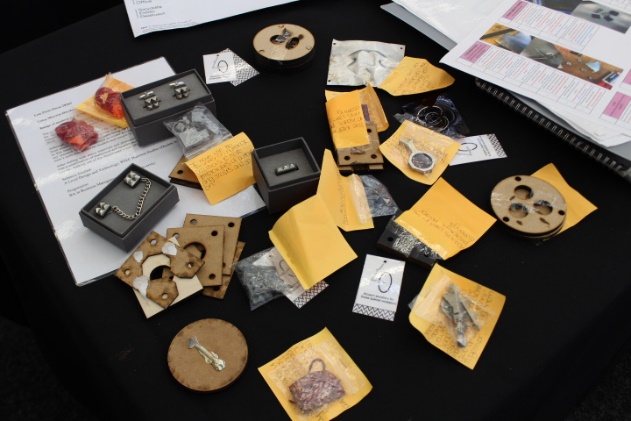 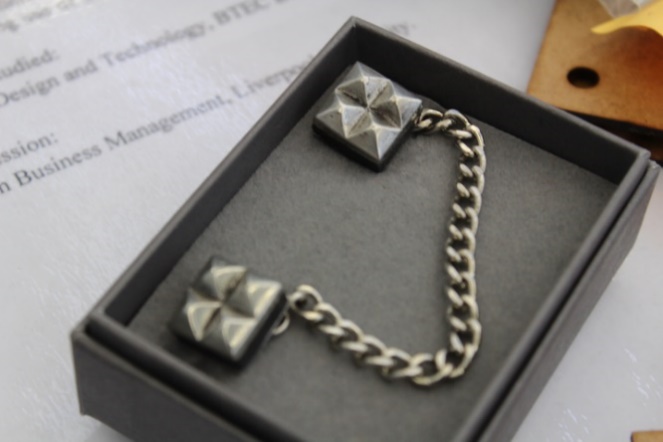 A Reserve 2
Lois Owen
Coleg Meirion Dwyfor
Male Jewellery
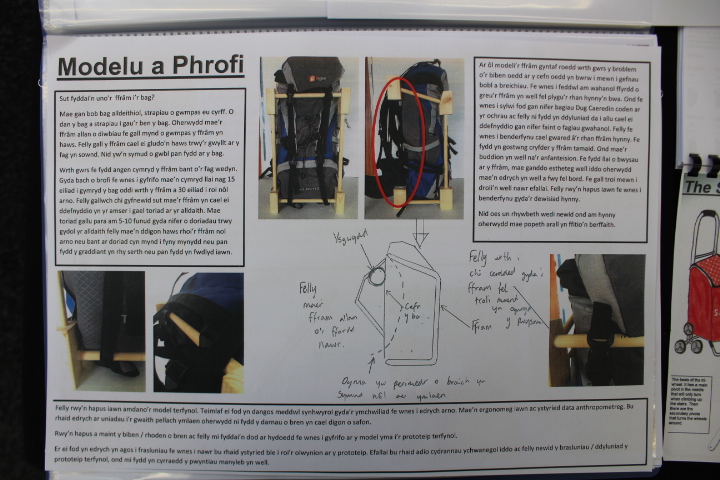 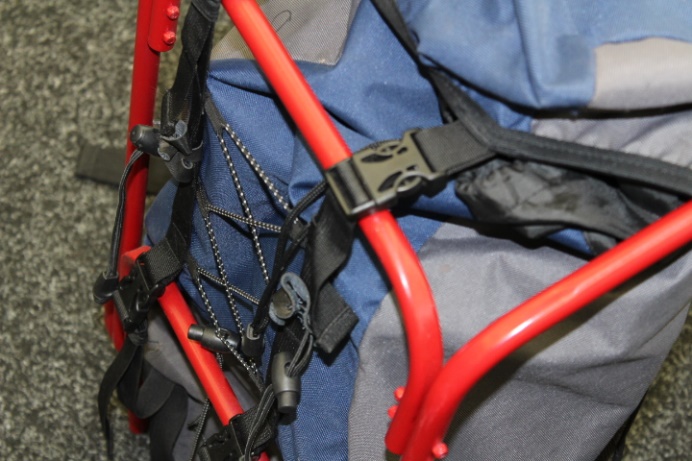 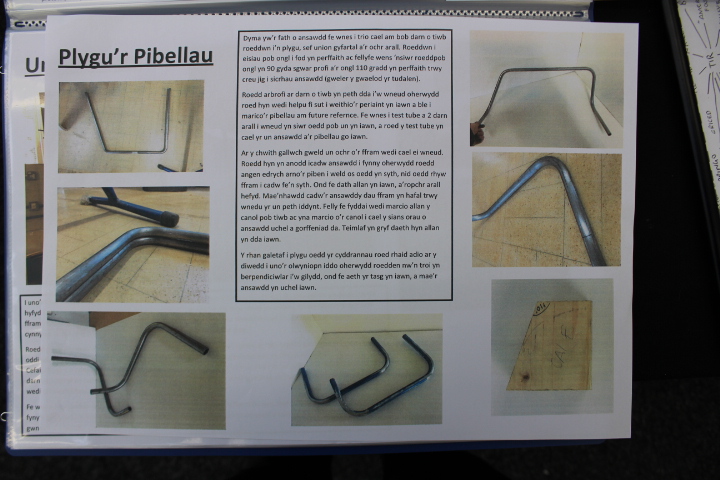 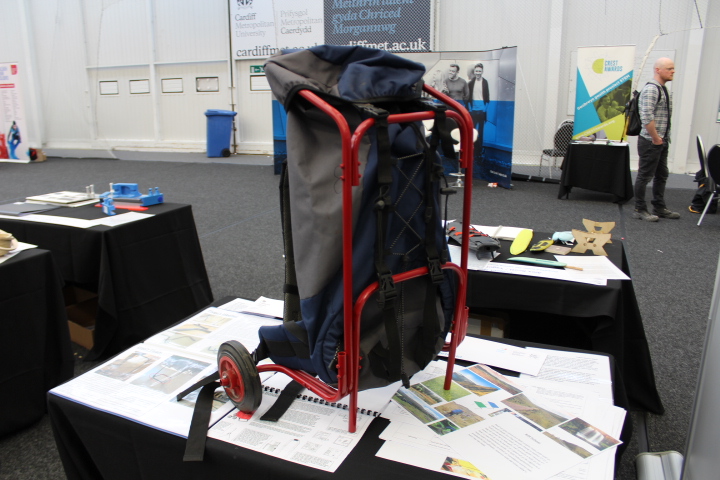 A 34
Cai Evans
Ysgol Gyfun Gwyr
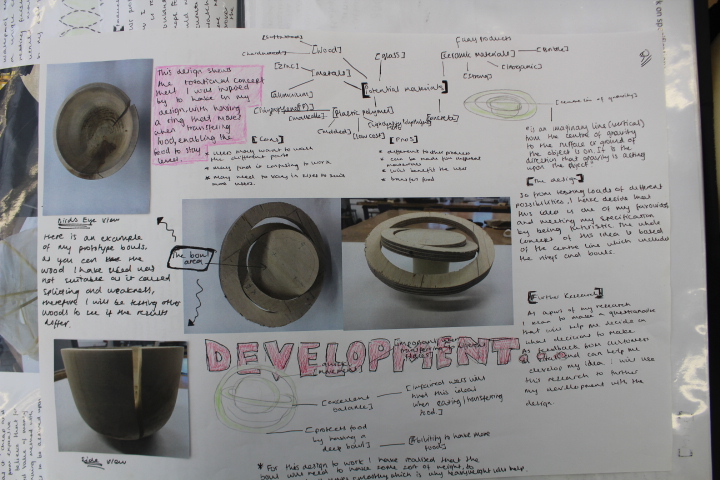 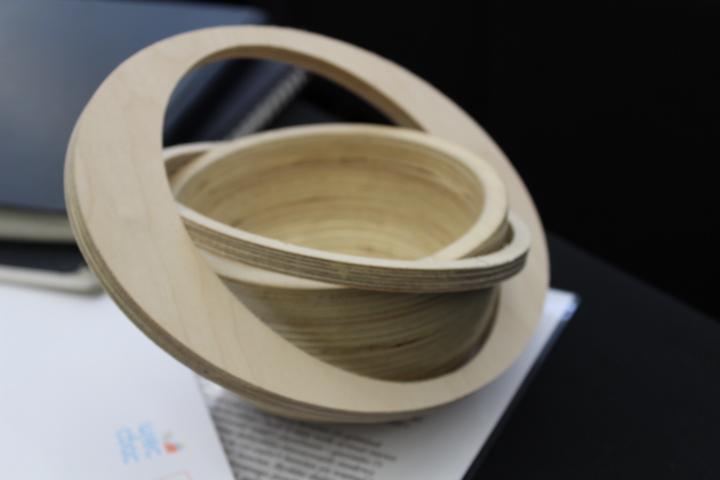 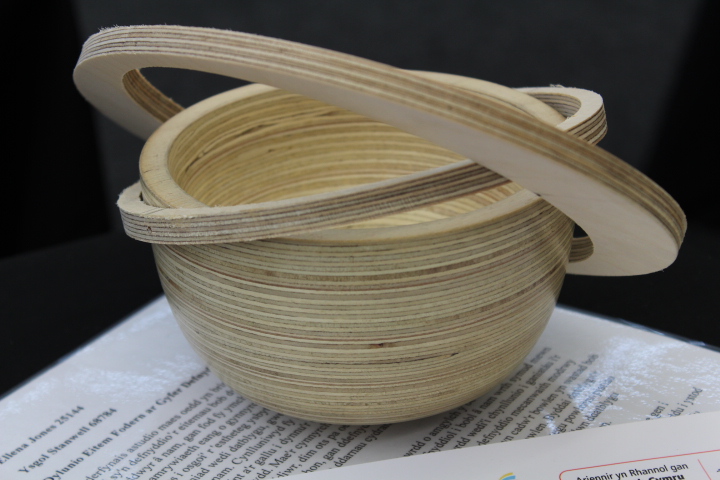 A 24
Ellena Jones
Stanwell School
Spill Proof Bowl
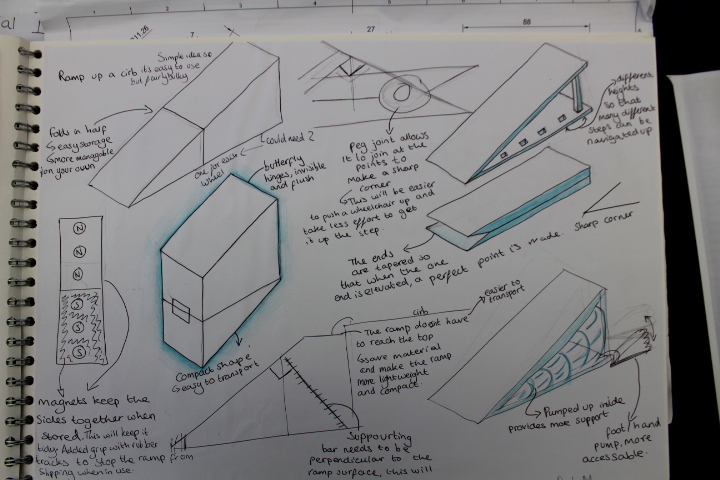 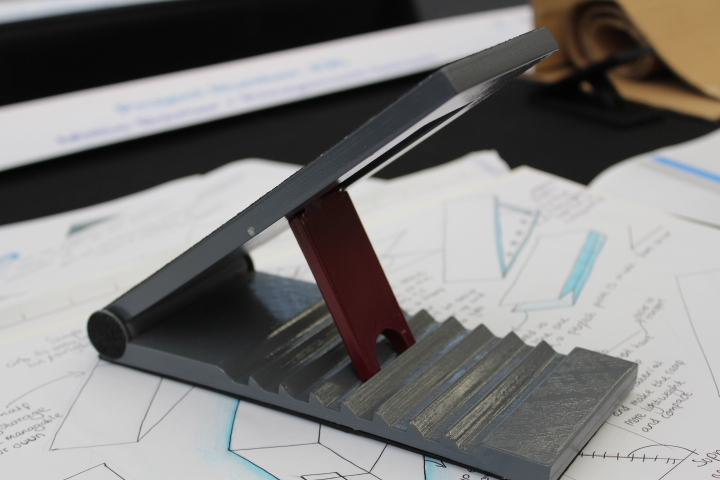 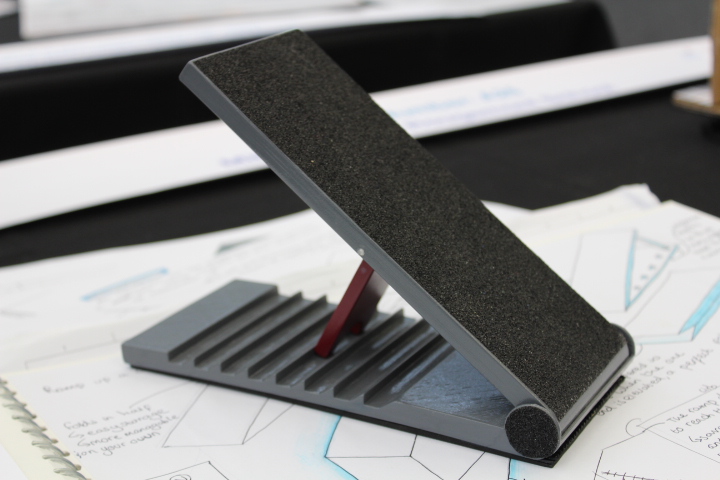 A 25
Millie Baxter
Rougemont School
Disabled Access Ramp
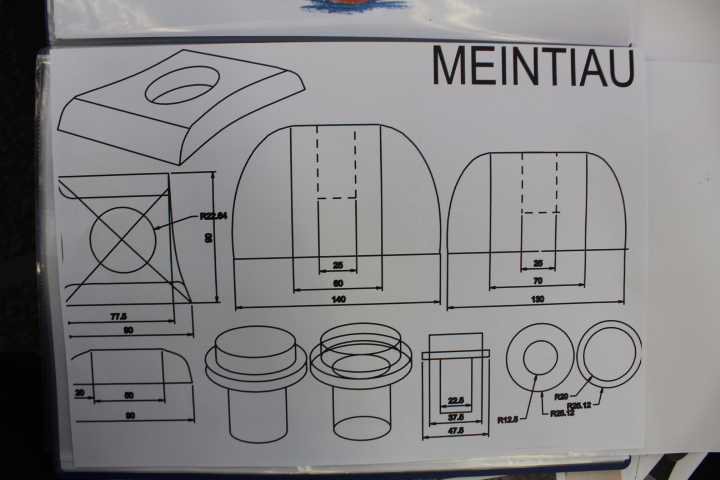 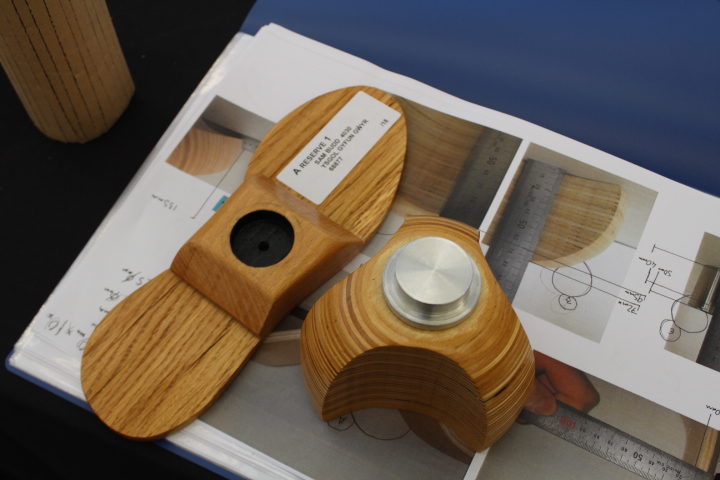 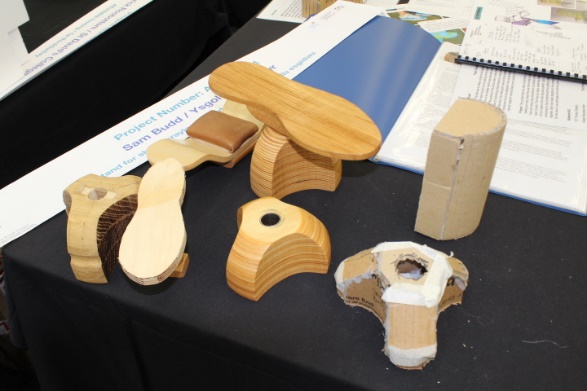 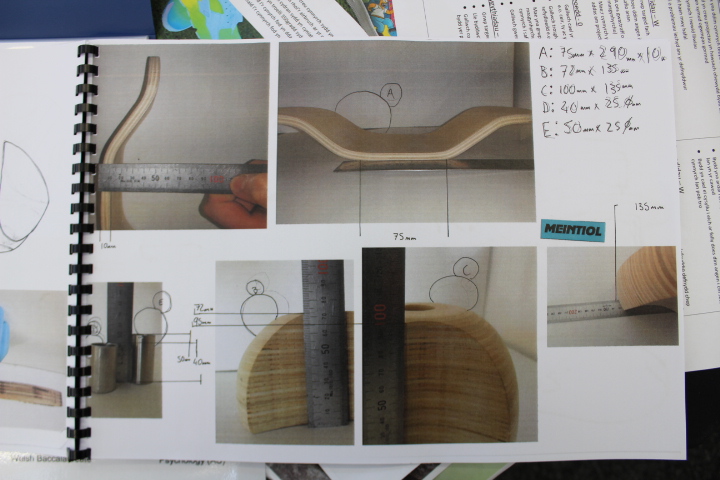 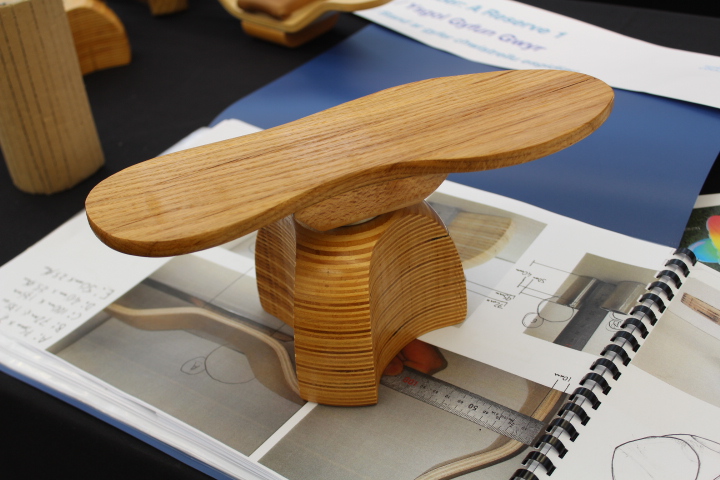 A Reserve 1
Sam Budd
Ysgol Gyfun Gwyr
Stand for Shoe Spraying
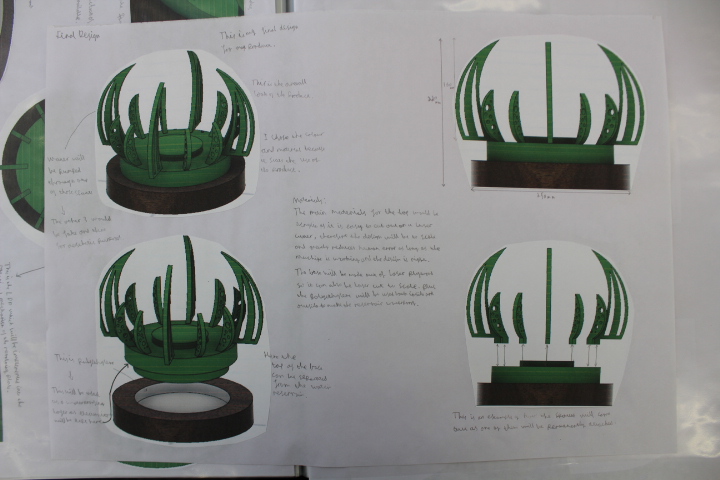 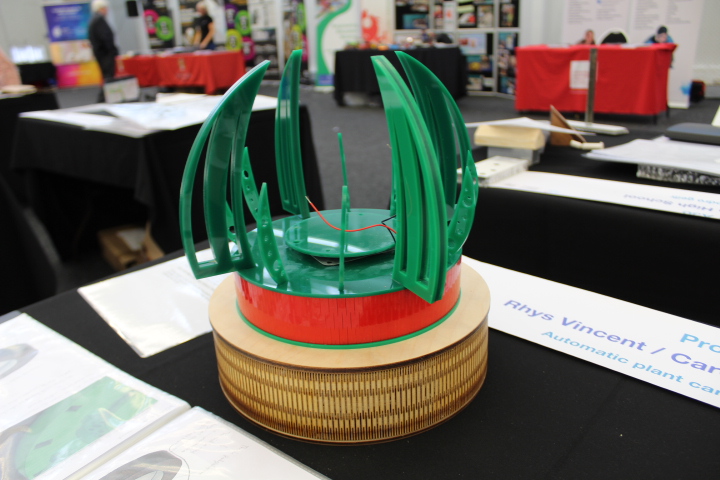 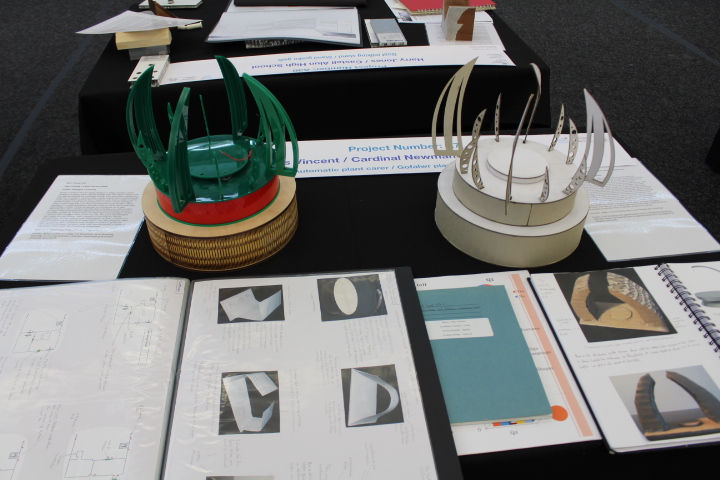 A 7 
Rhys Vincent
Cardinal Newman Catholic School
Automatic Plant Carer
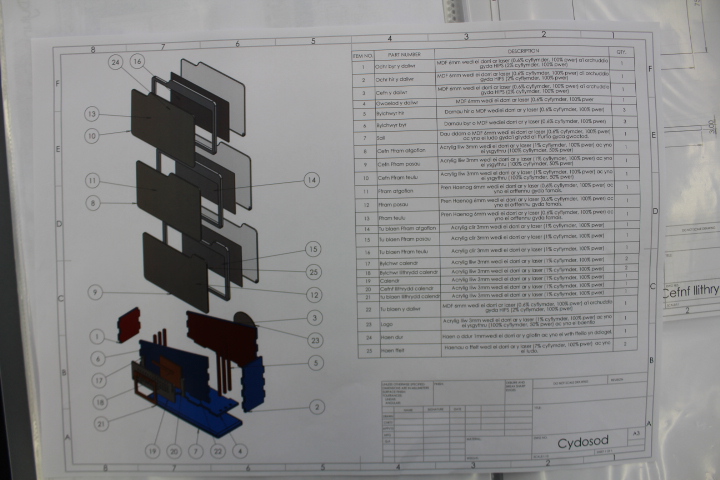 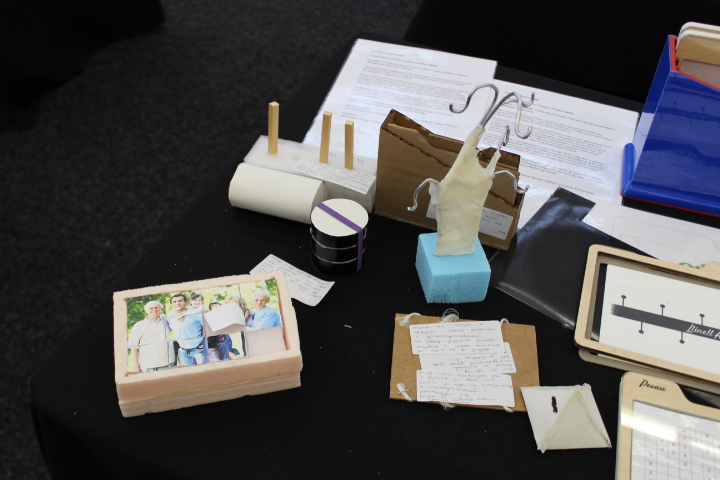 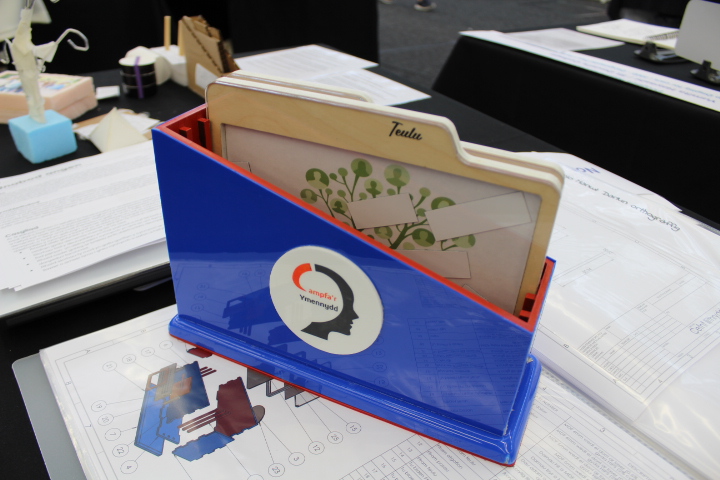 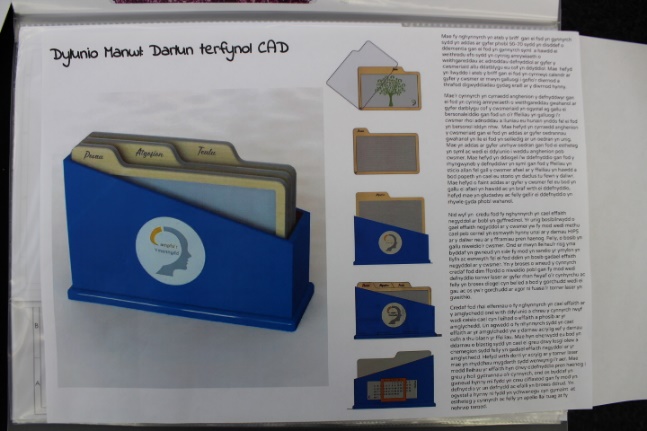 A 10
Non Rhys Howel
Coleg Meirion Dwyfor
Dimentia Therapy
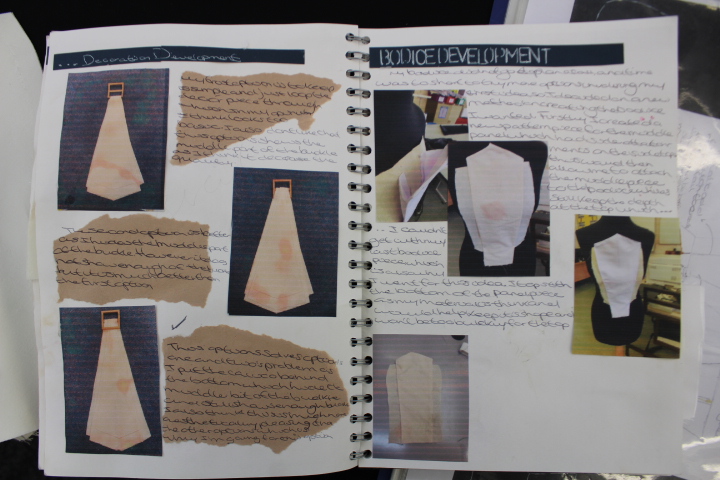 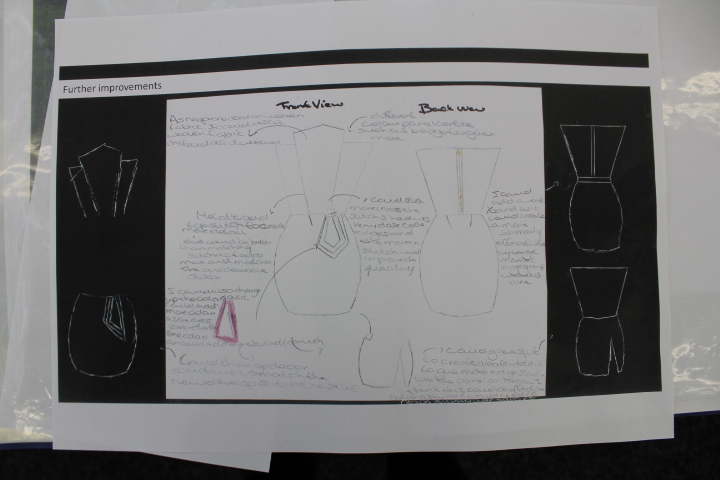 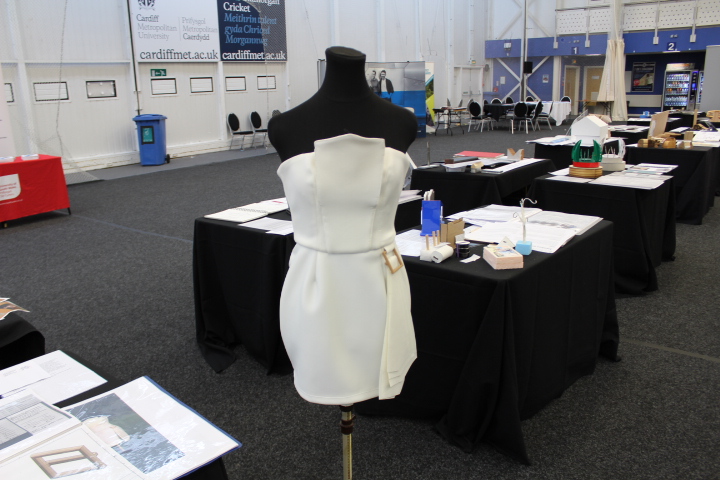 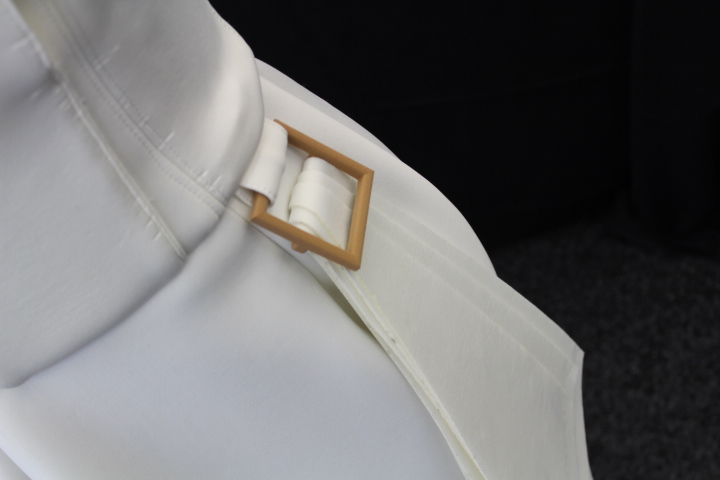 A 21
Nia Thomas
Ysgol Bro Pedr
Architecture Inspired Dress
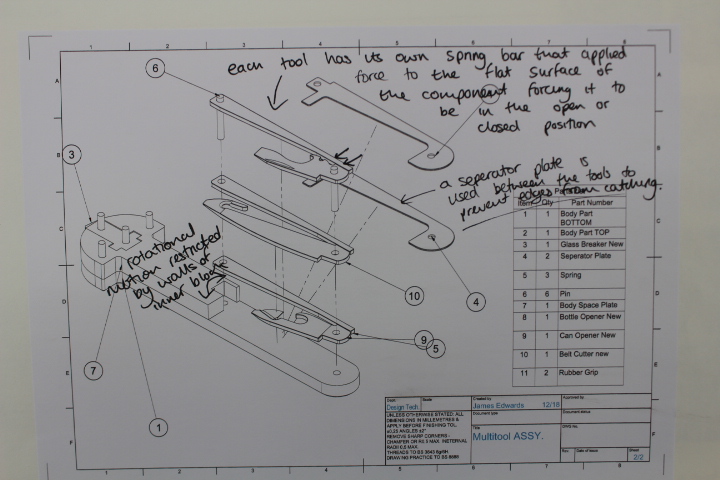 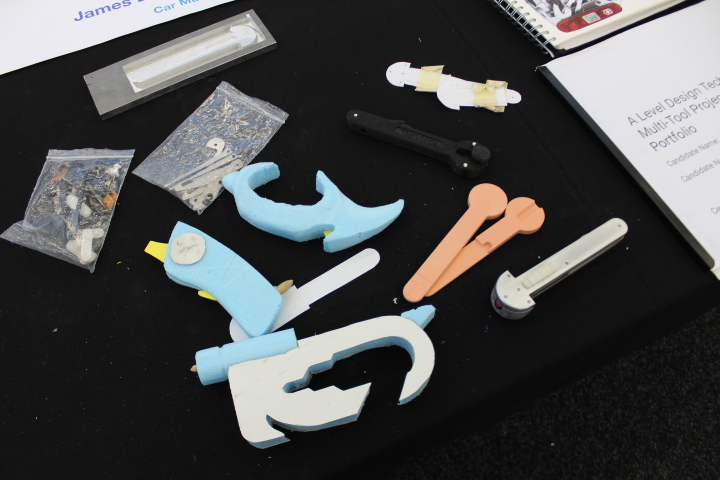 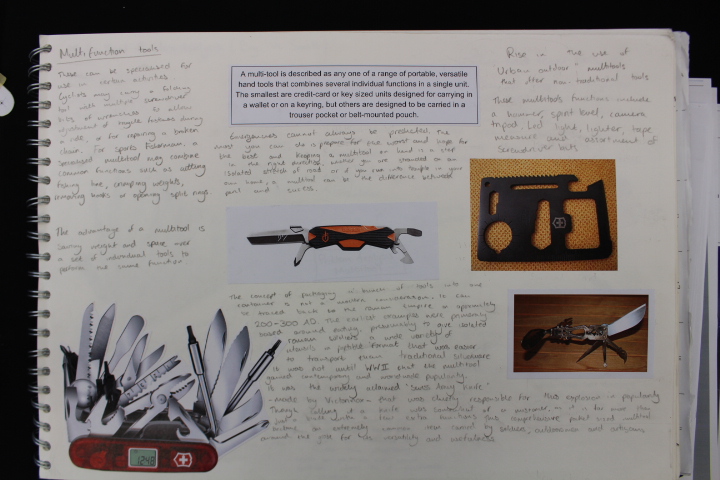 A 27
JamesEdwards
Rougemont School
Car Multitool
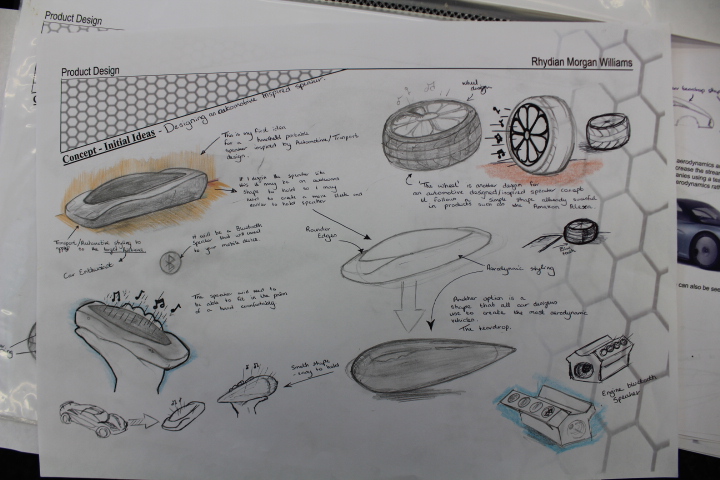 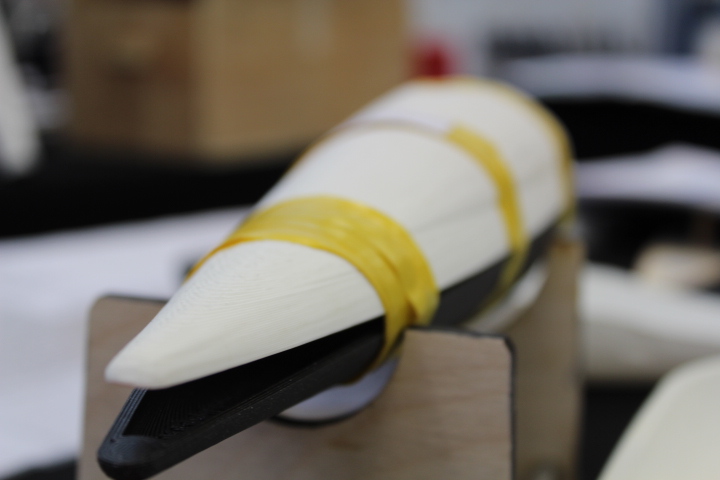 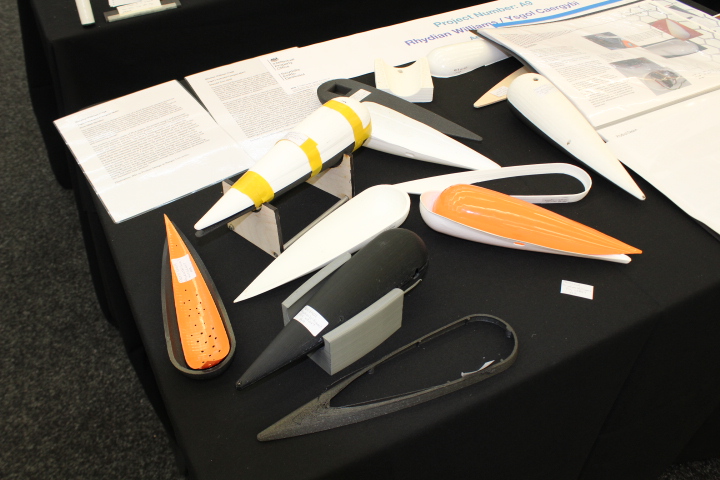 A 9
Rhydian Williams
Ysgol Caergybi
Aeroshell
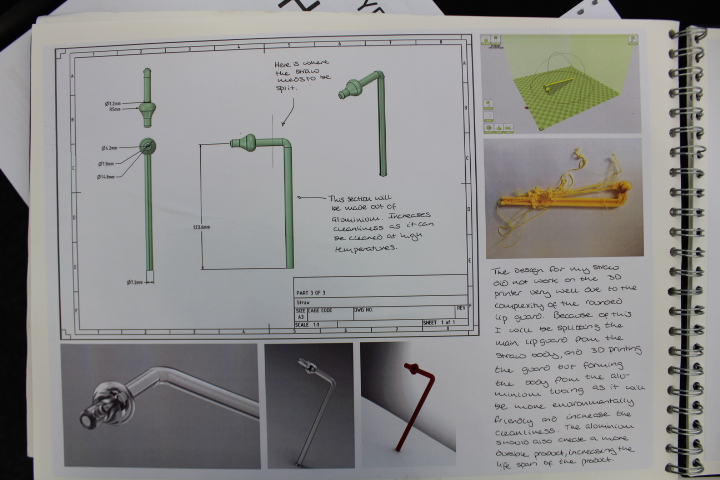 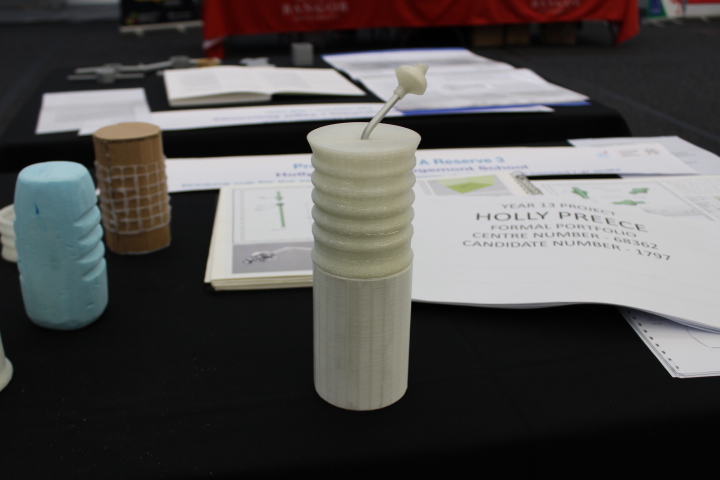 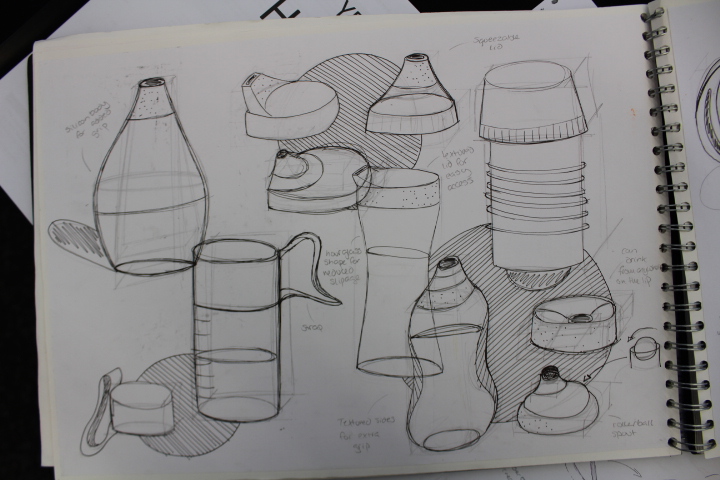 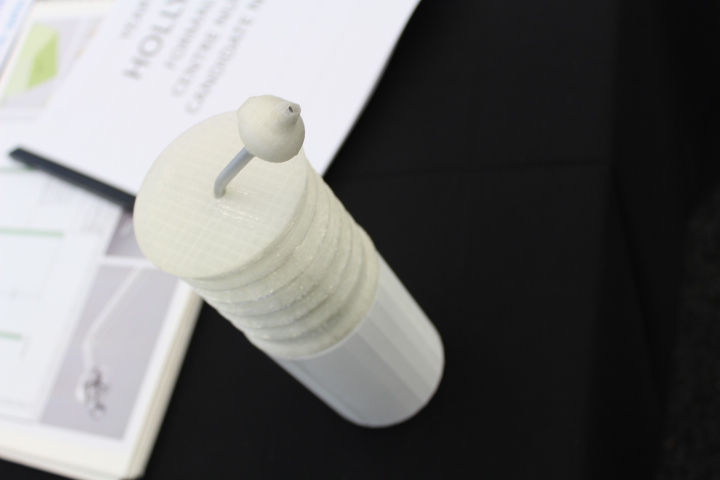 A Reserve 3
Holly Preece
Rougemont School
Drinking Cup for the Elderly
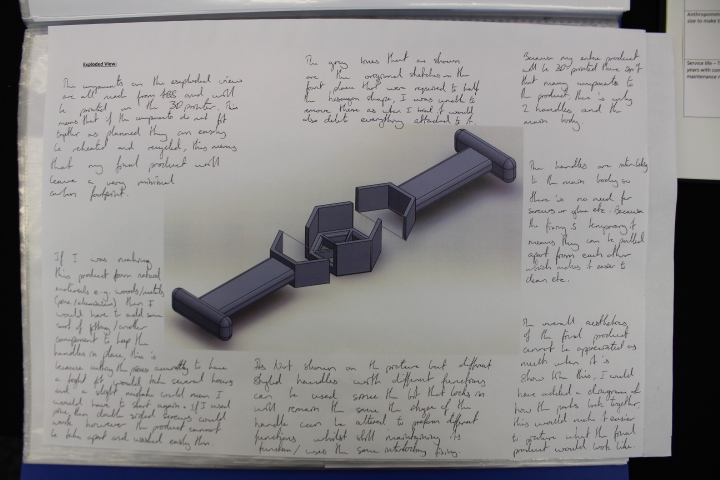 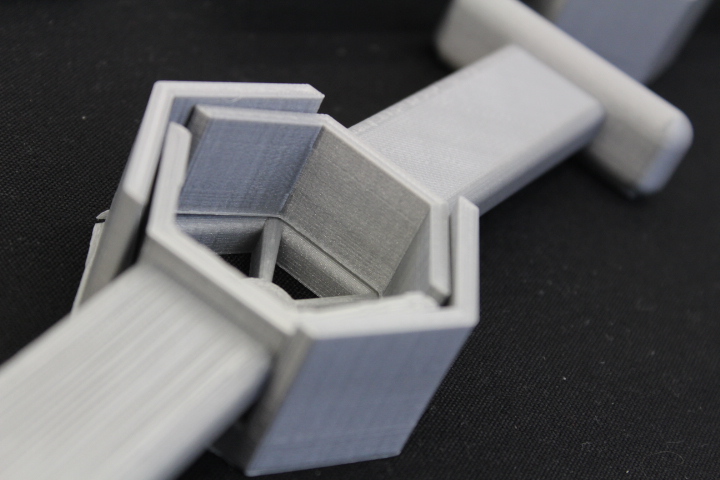 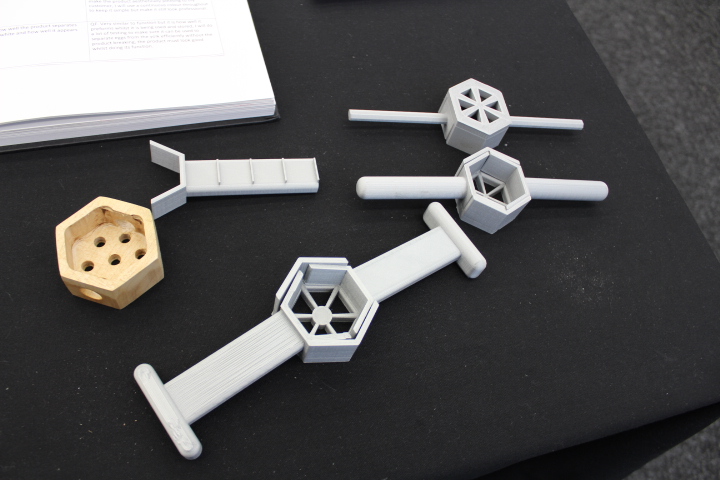 A 29
Nathan Purchase
Ysgol Aberconwy
Egg Seperator
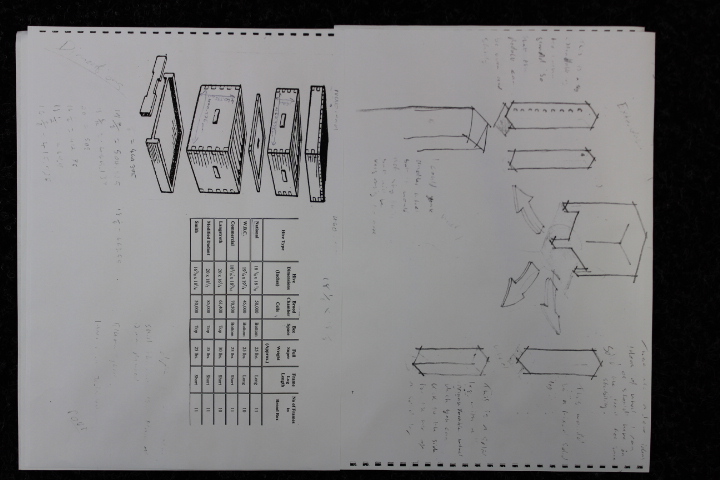 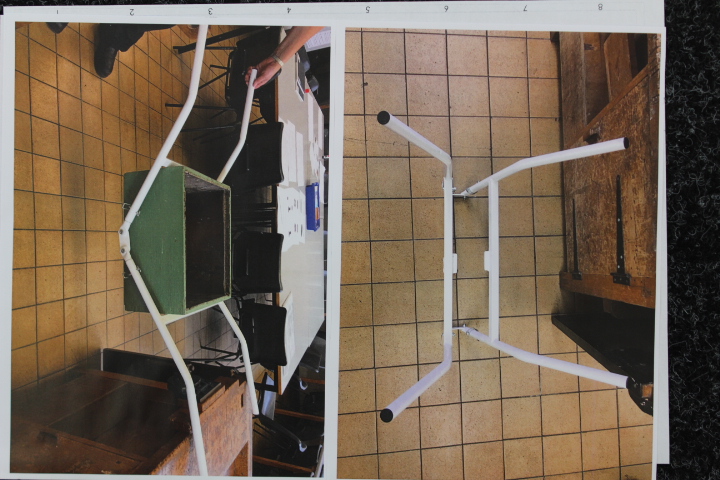 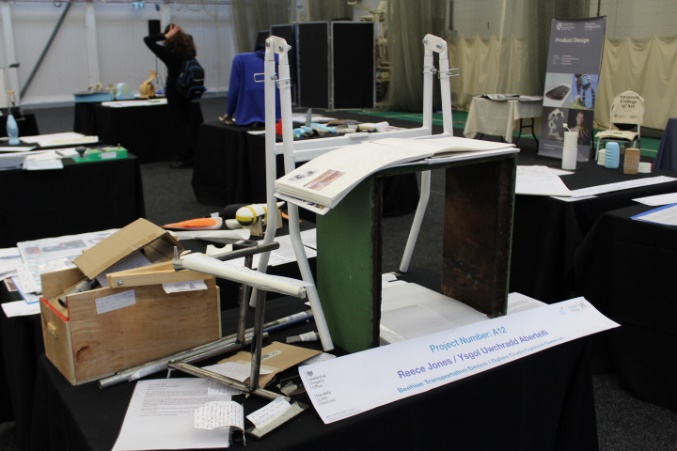 A 12
Reece Jones
Ysgol Uwchradd Aberteifi
Beehive Transportation Device
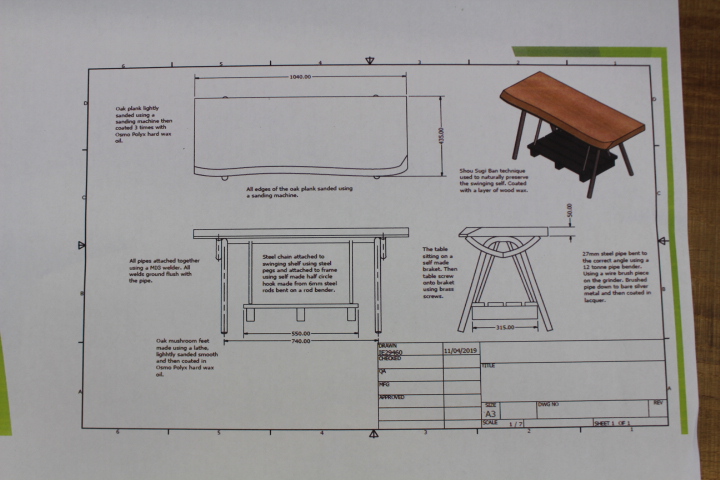 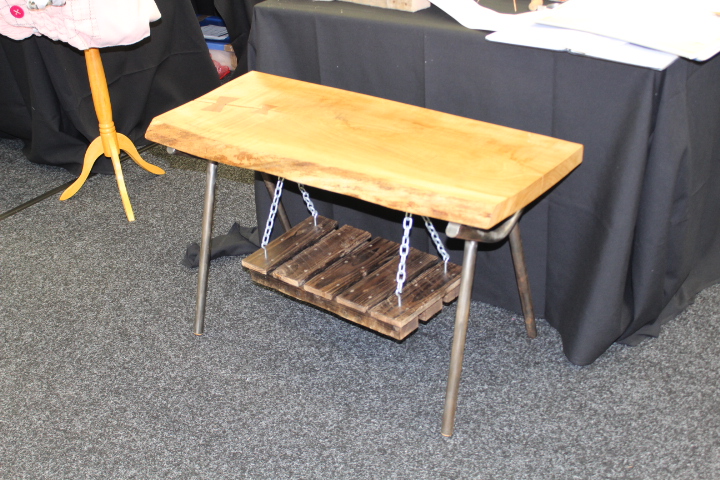 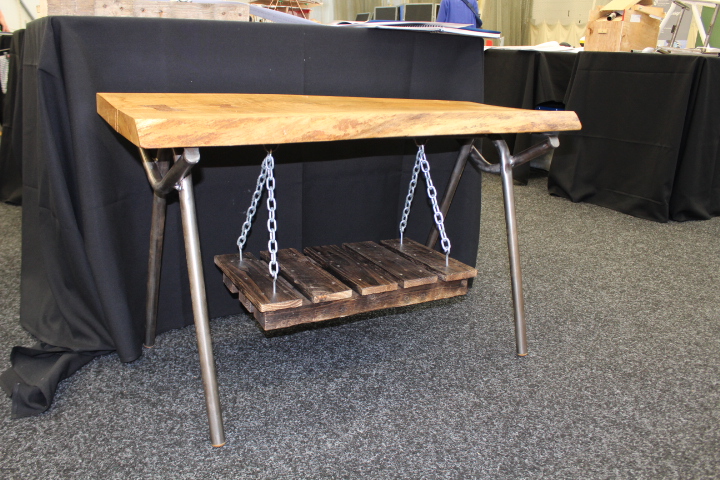 A 35
Iestyn Evans
Ysgol Bro Pedr
Cicular Economy Table
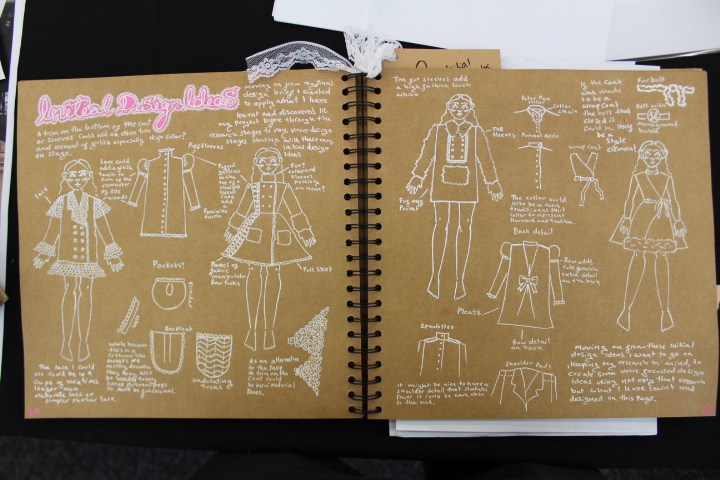 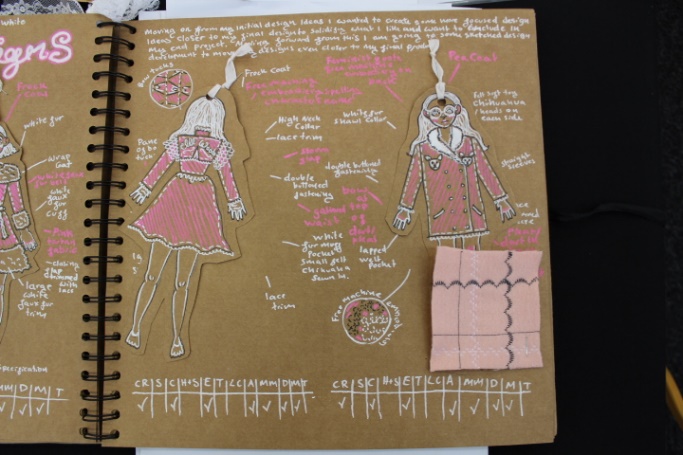 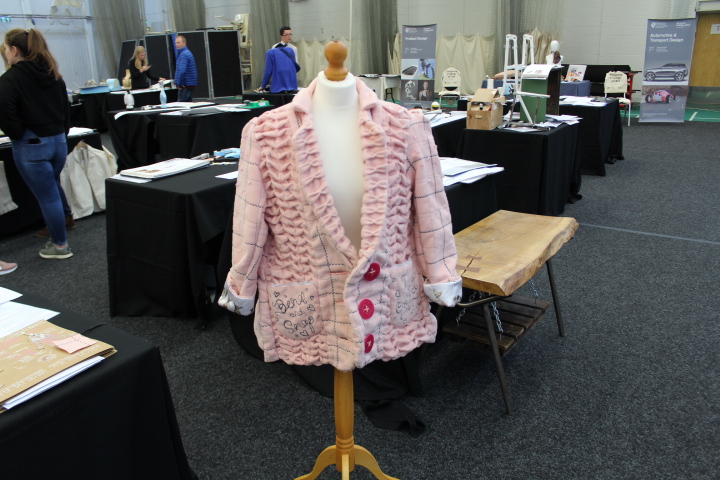 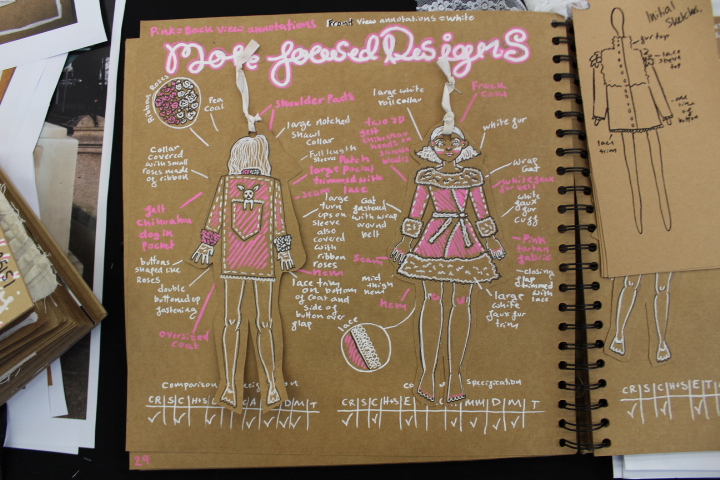 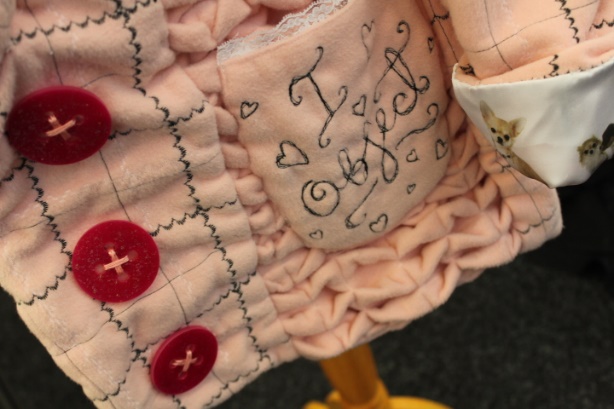 A 28
Amy Jordan
Stanwell School
Costume Production
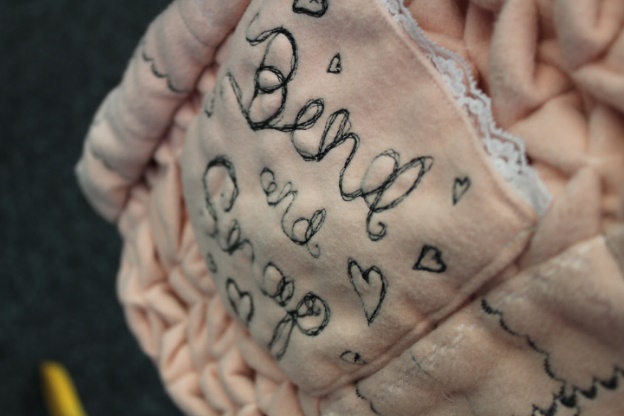 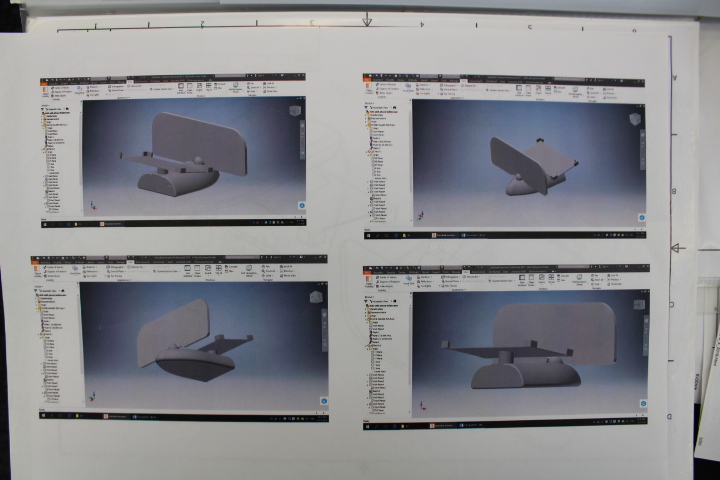 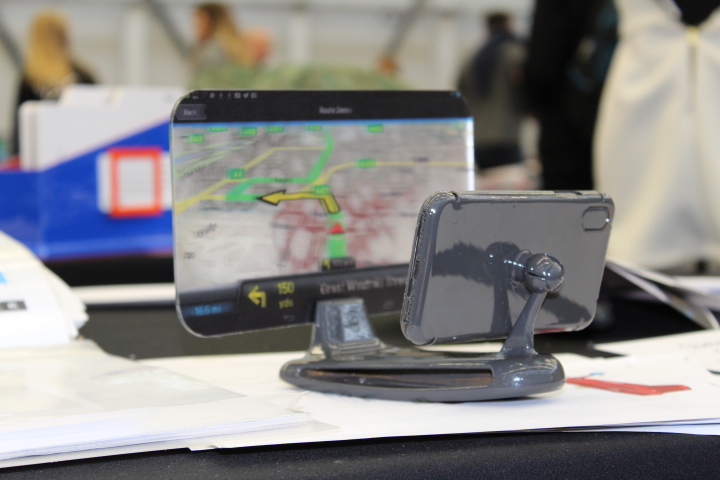 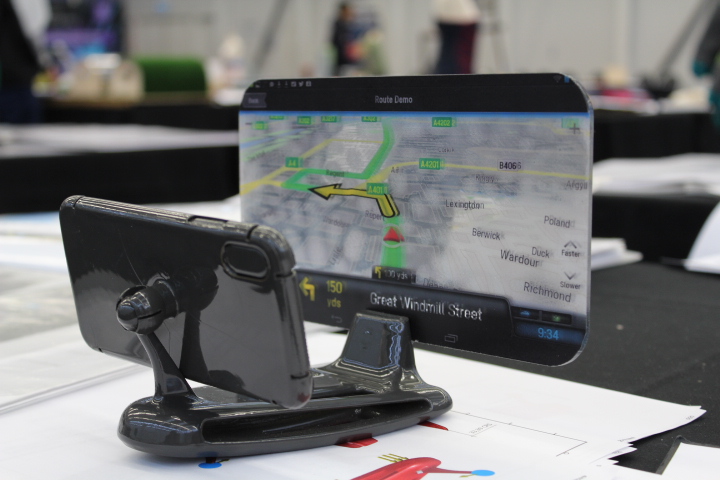 A 1
Yamita Hayashi
St David’s College
HVD-Heads Up Display for Cars
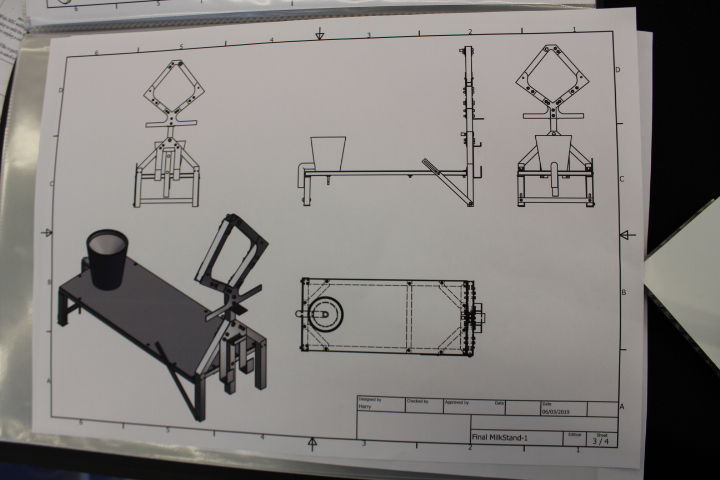 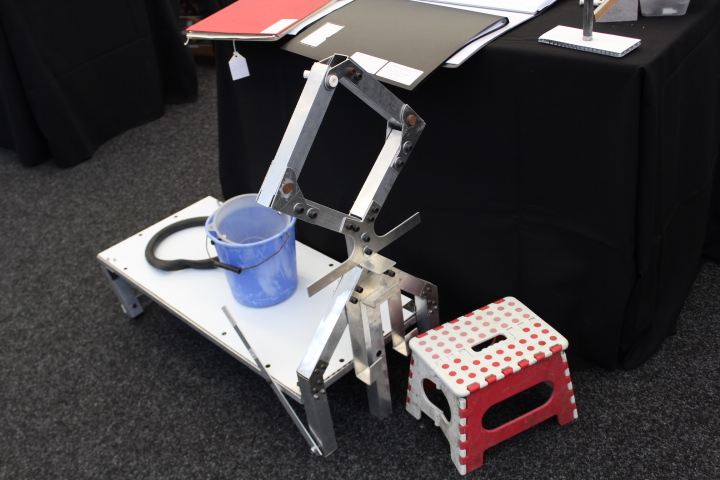 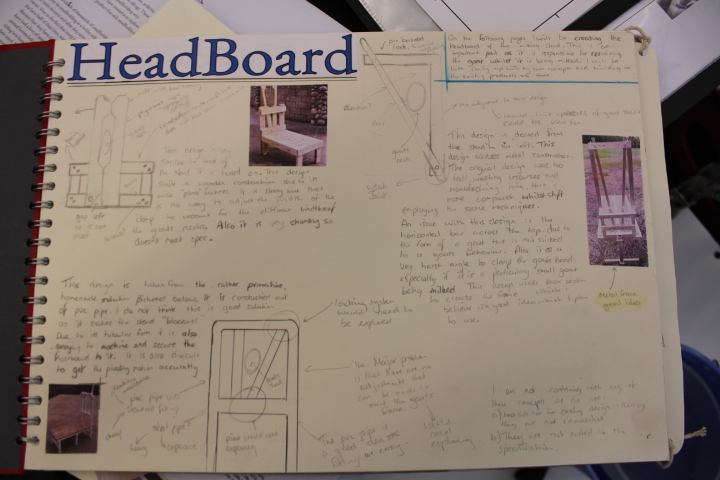 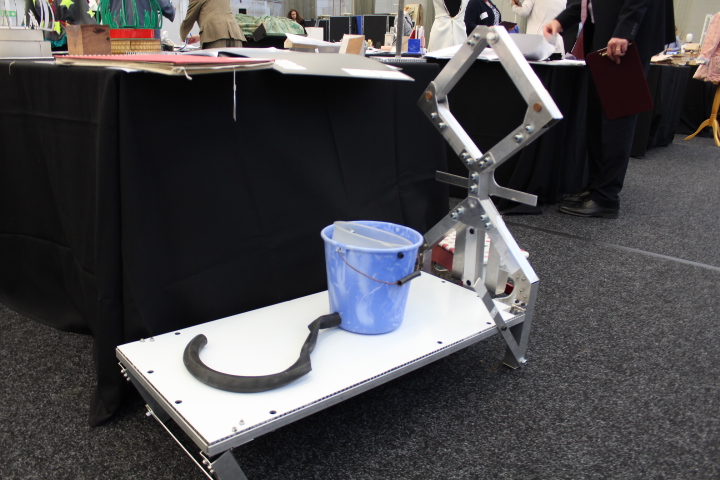 A 30
Harry Jones
Castell Alun High School
Goat Milking Stand
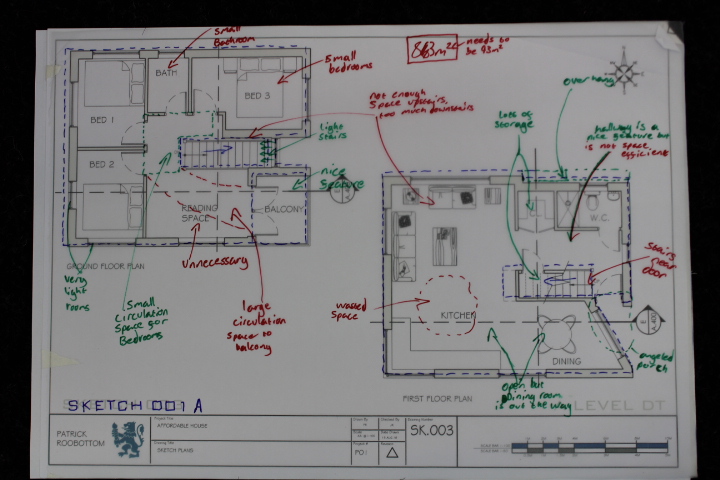 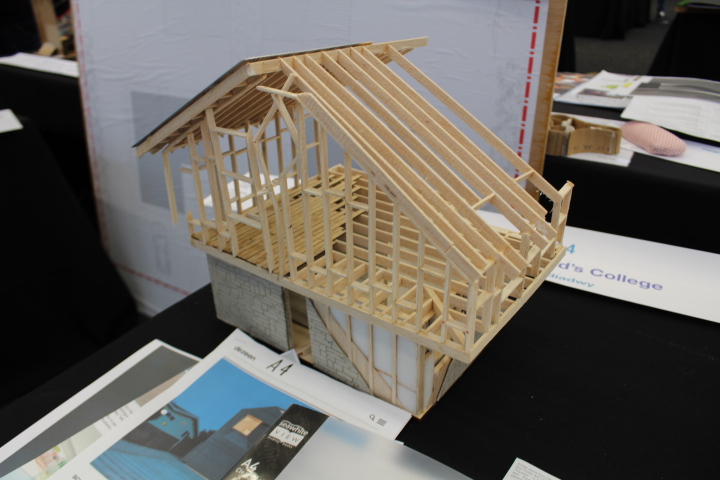 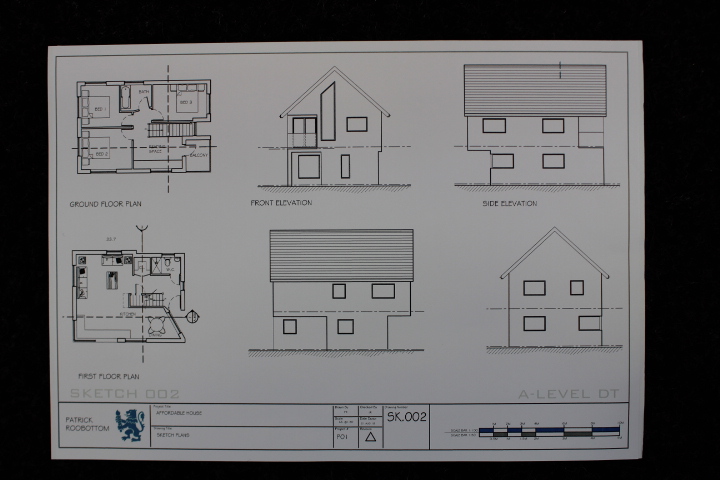 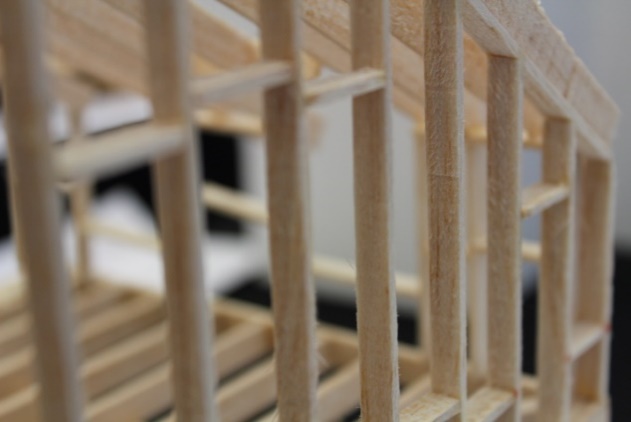 A 4
Patrick Roobottom
St David’s College
Affordable Housing
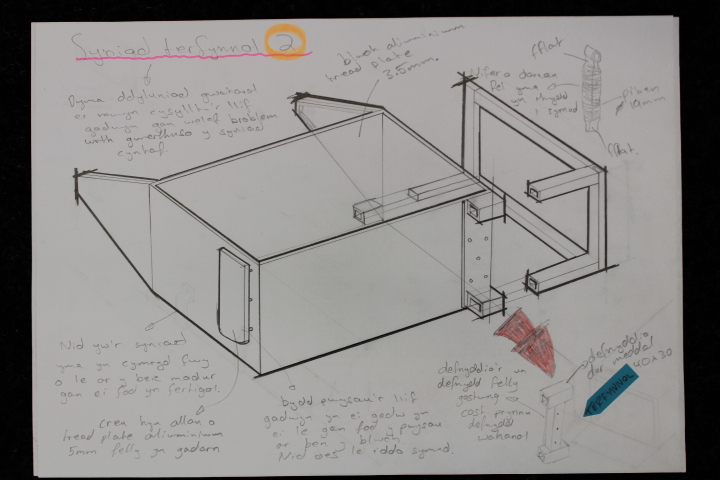 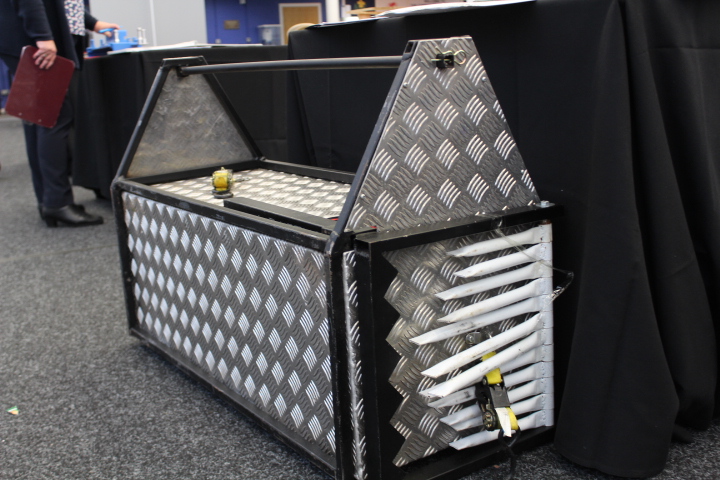 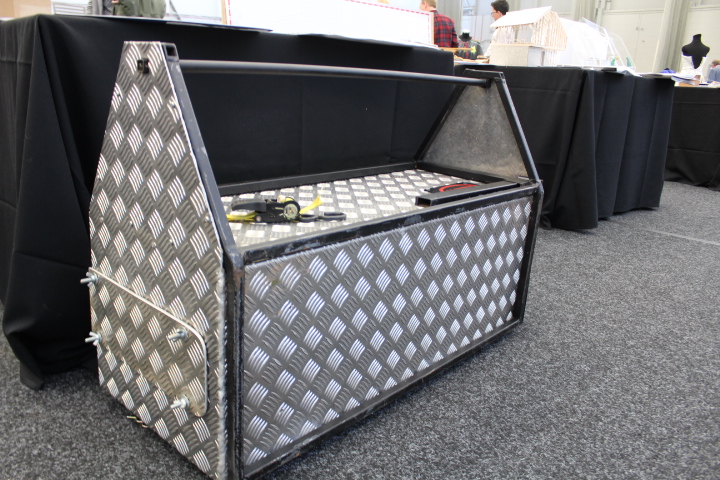 A 23
Osian Griffiths
Maes Y Gwendreath
Quad Bike Fencing and Felling Equipmemt Holder
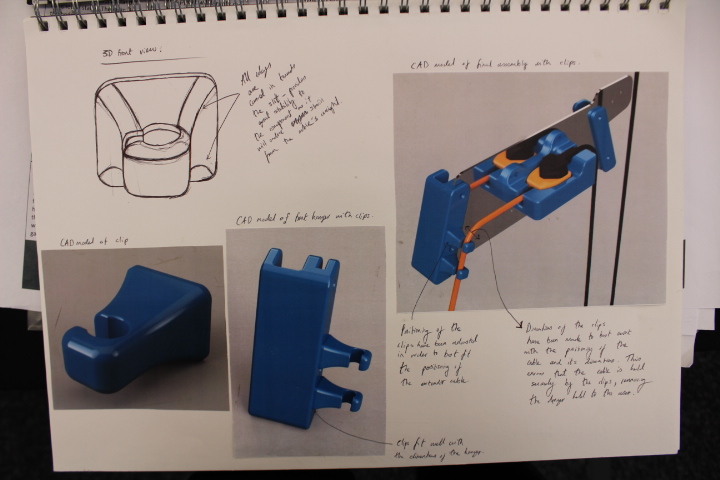 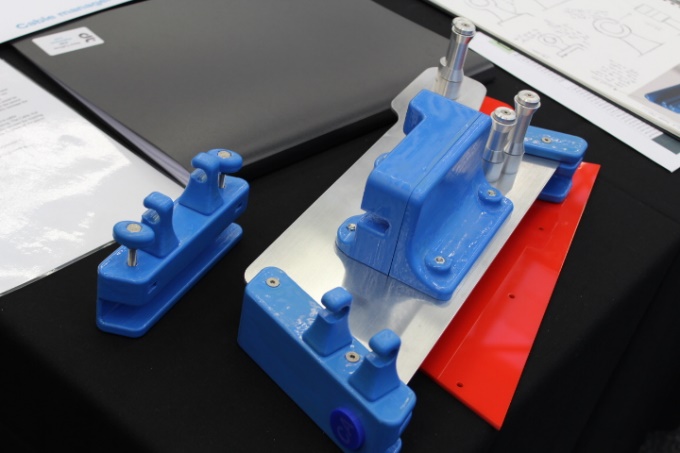 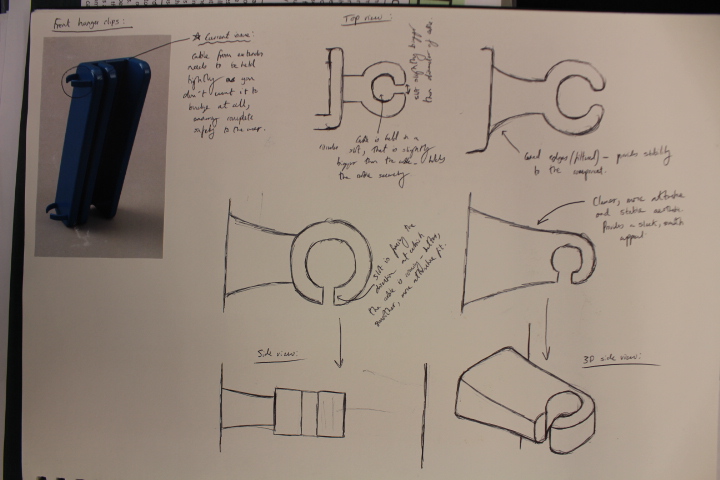 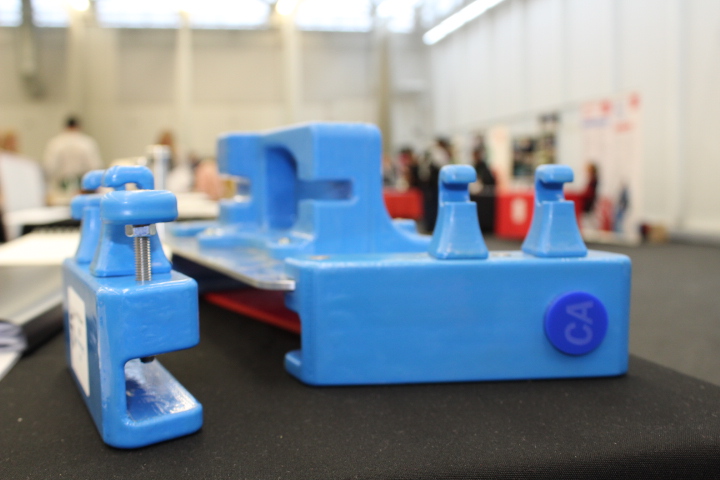 A 20
Harri Tulliver
Ysgol Brynrefail
Cable Management for Ladders
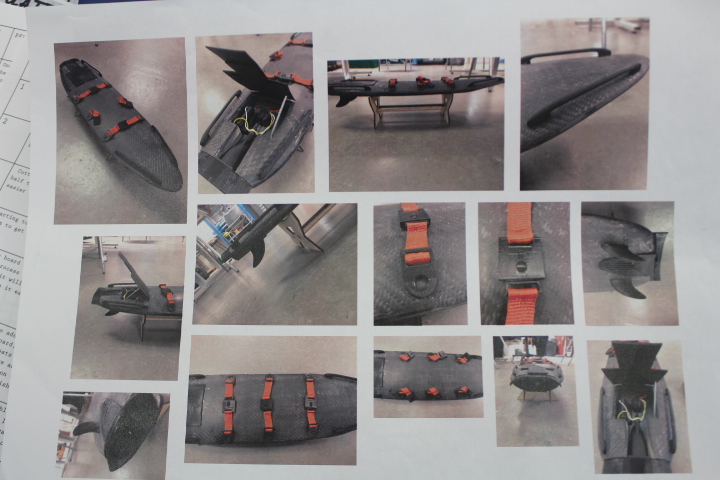 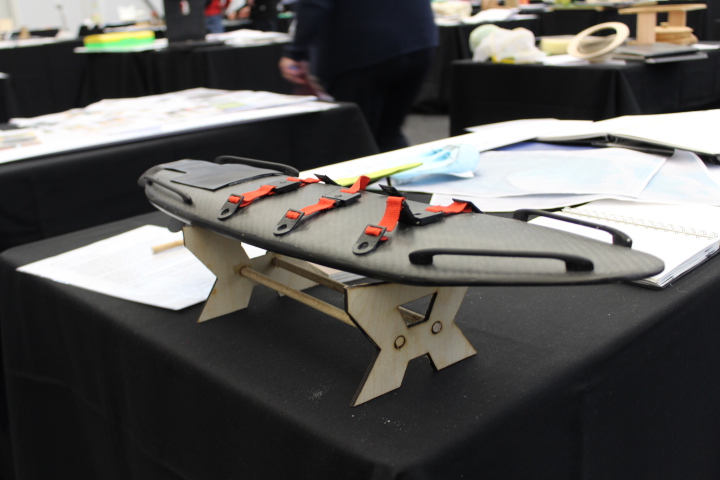 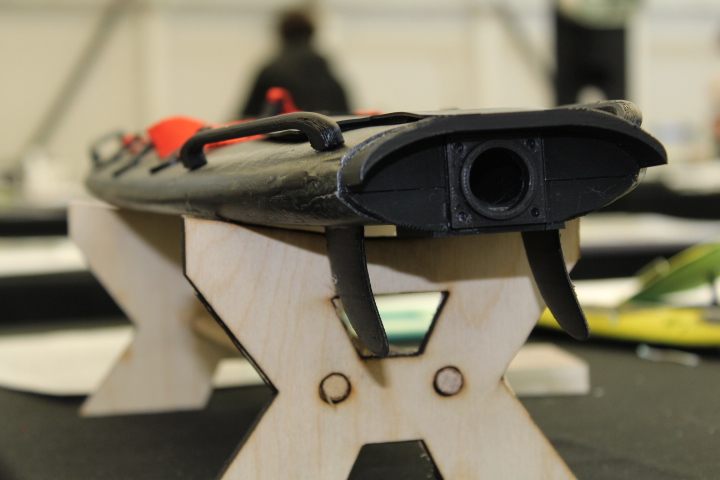 A 16
Alex Scott
Ysgol Uwchradd Llanfyllin
Propelled Water Life Saving Board